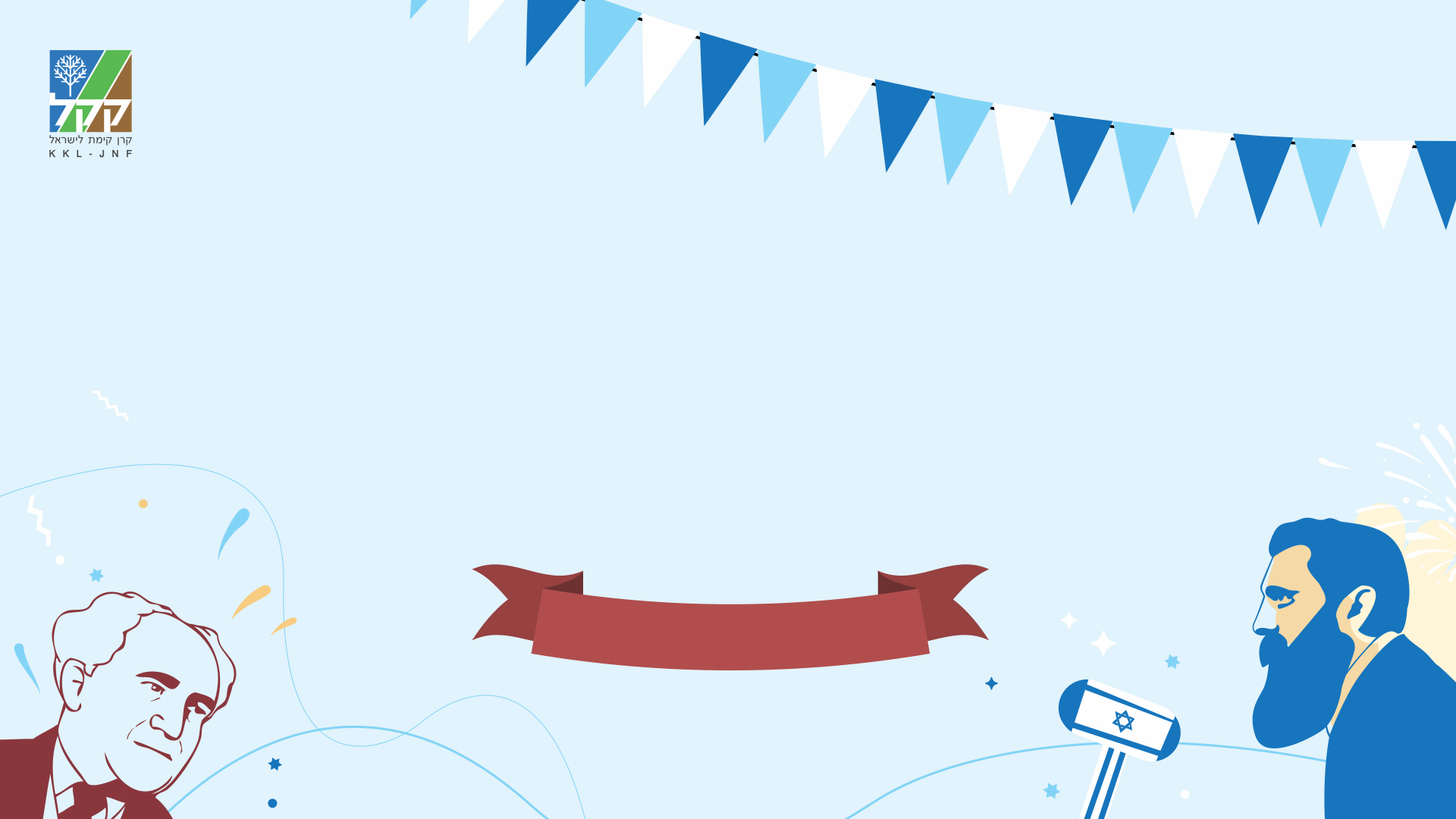 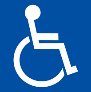 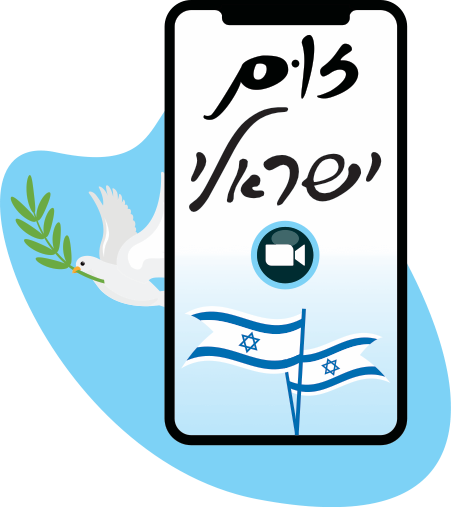 לכיתות ד'-ו'
החטיבה לחינוך ולקהילה,
קרן קימת לישראל
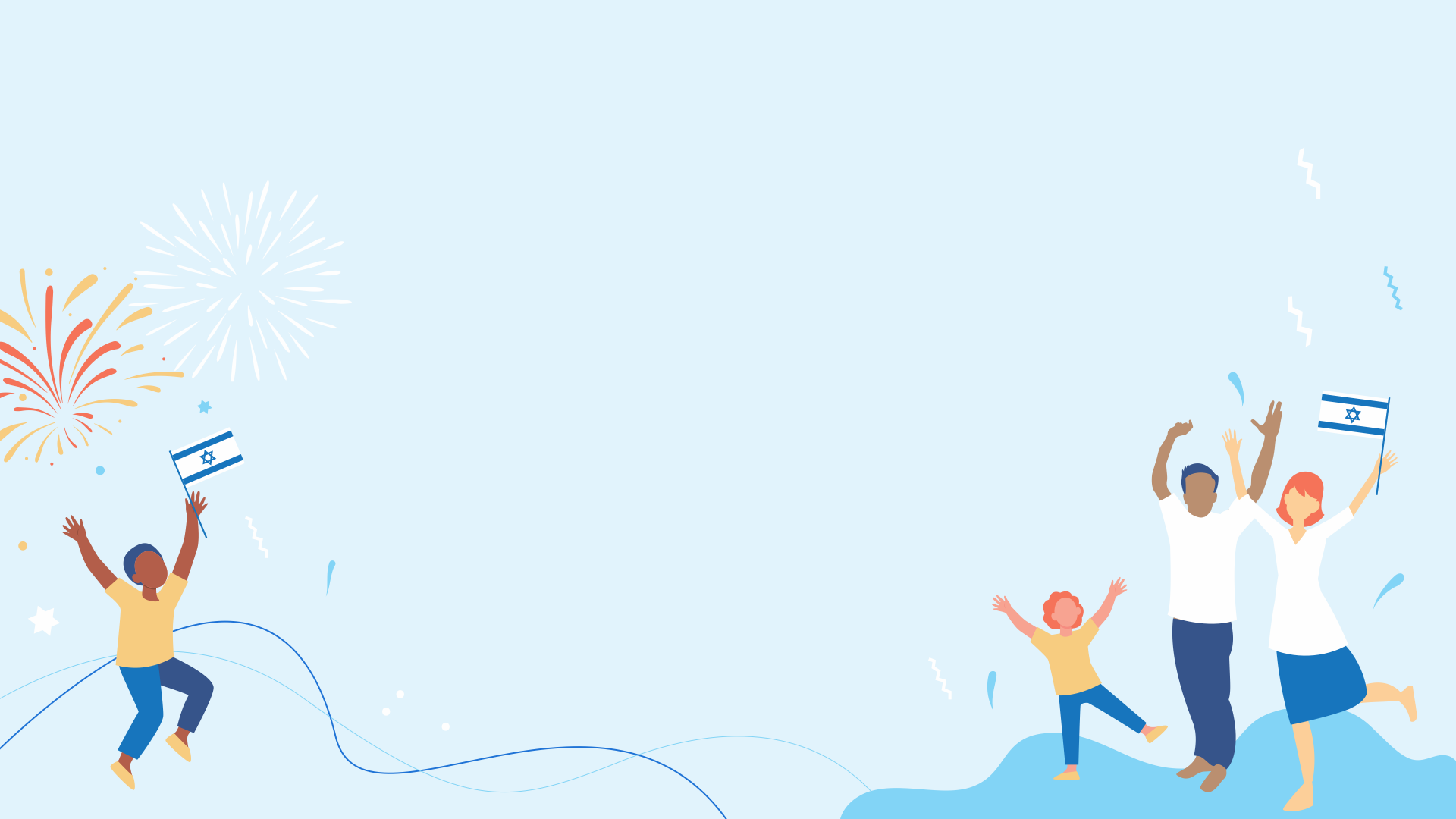 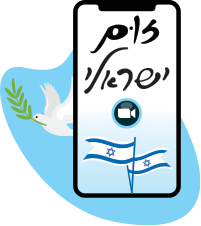 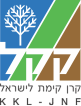 חוגגים עצמאות
איזה מנהג של יום העצמאות אהוב עליי במיוחד?
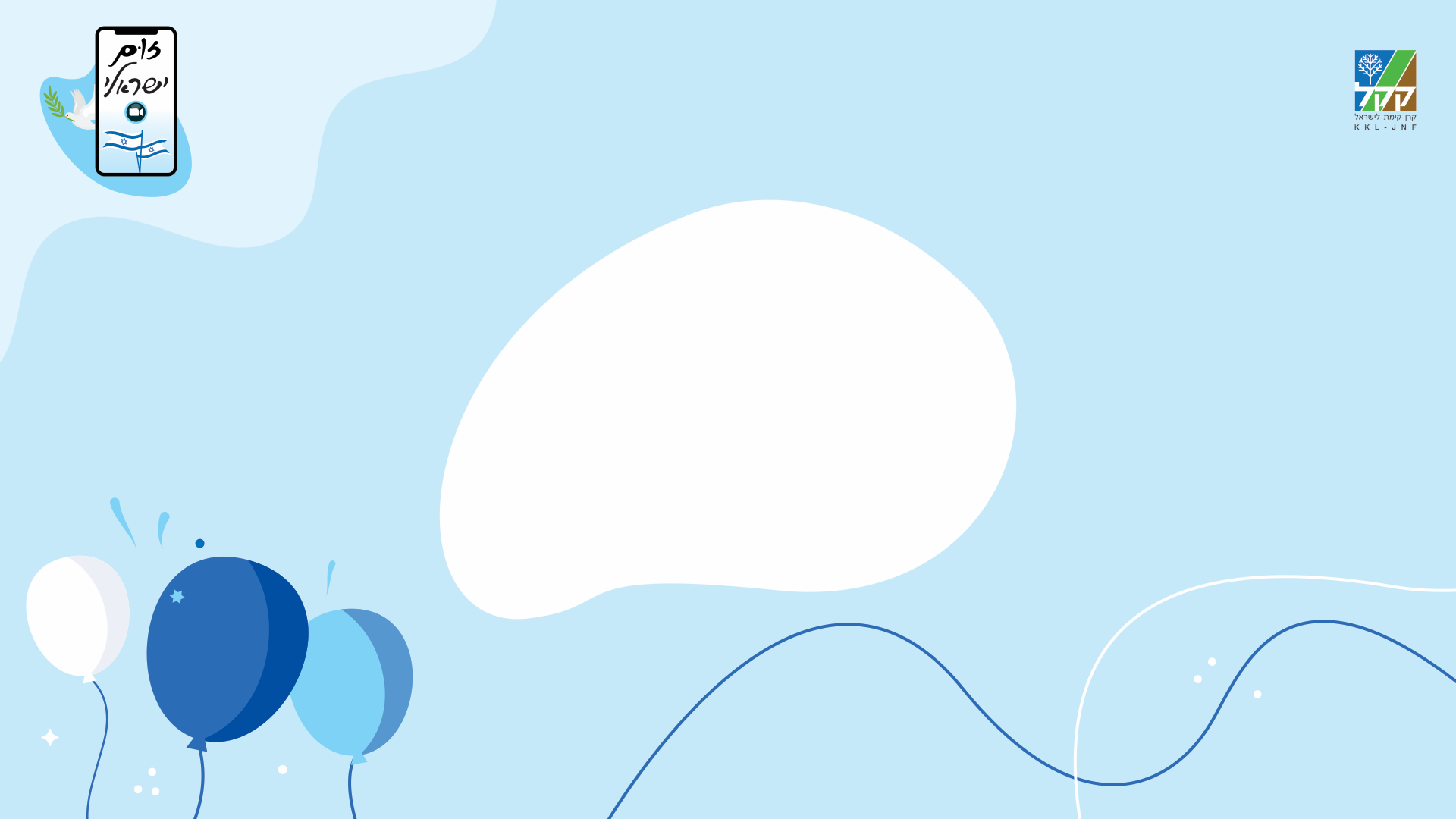 מה מסתתר בציור?
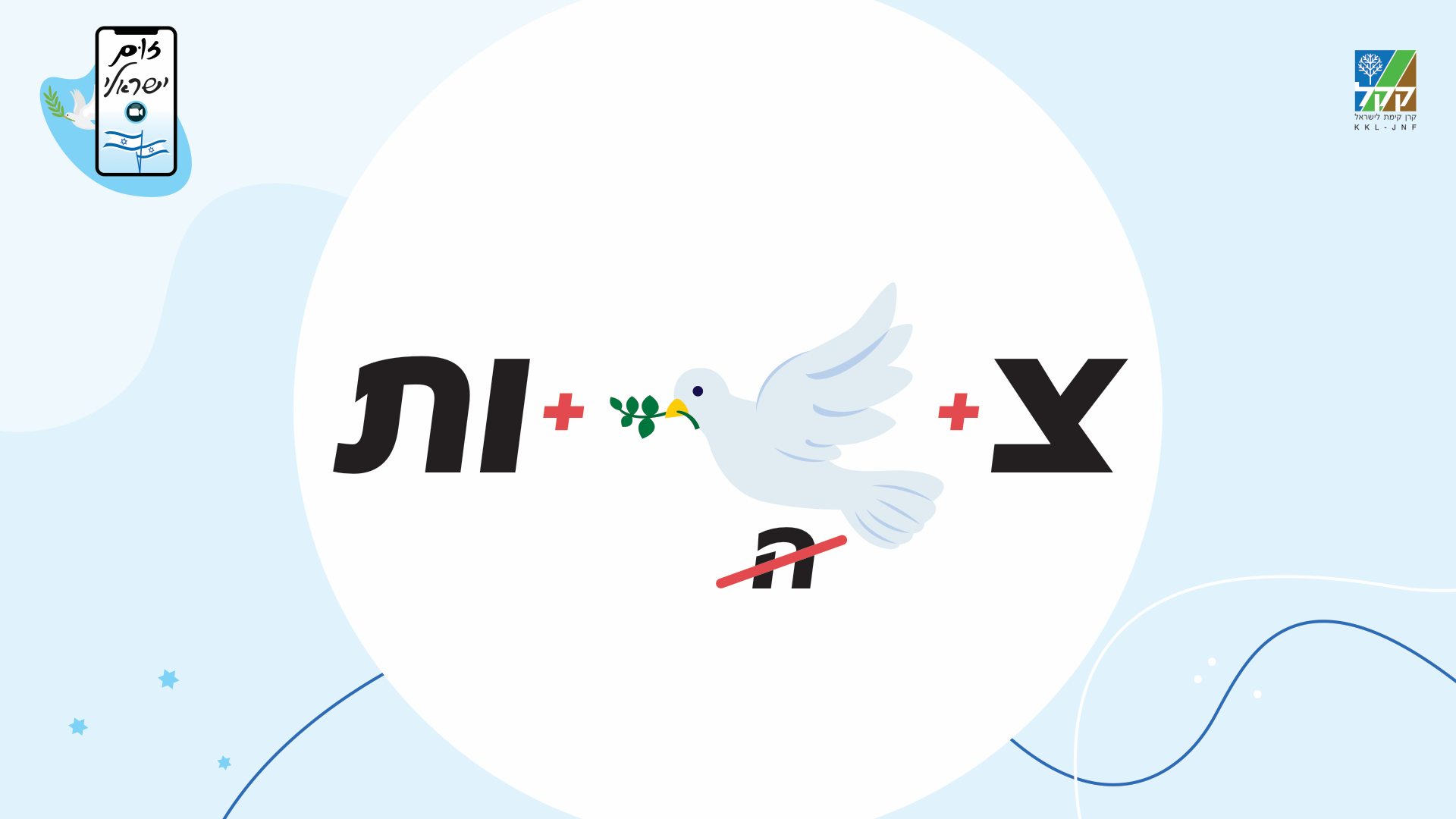 איזה מושג מסתתר בחידת הציורים?
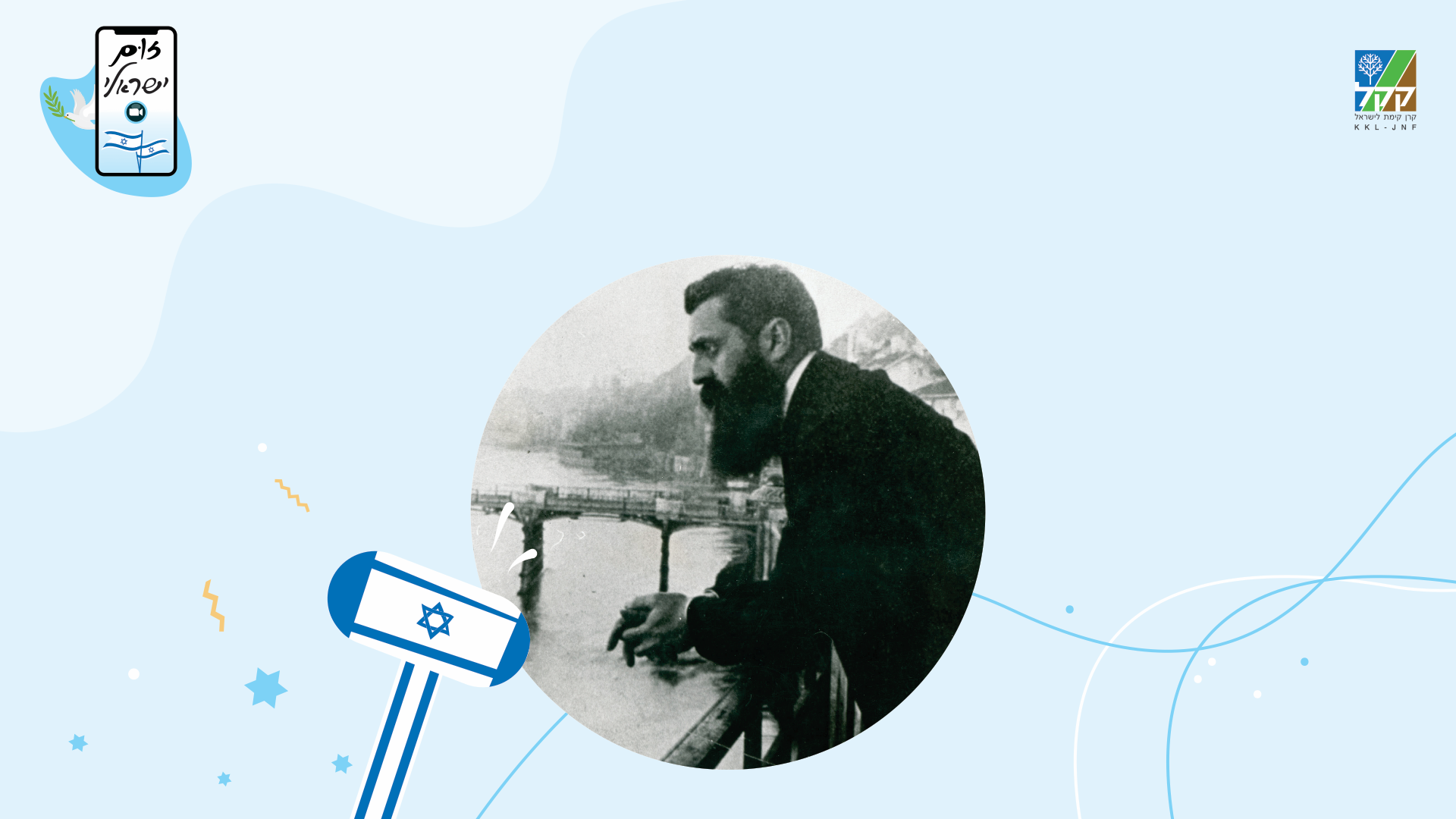 ציונות
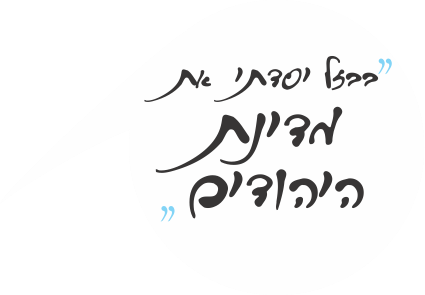 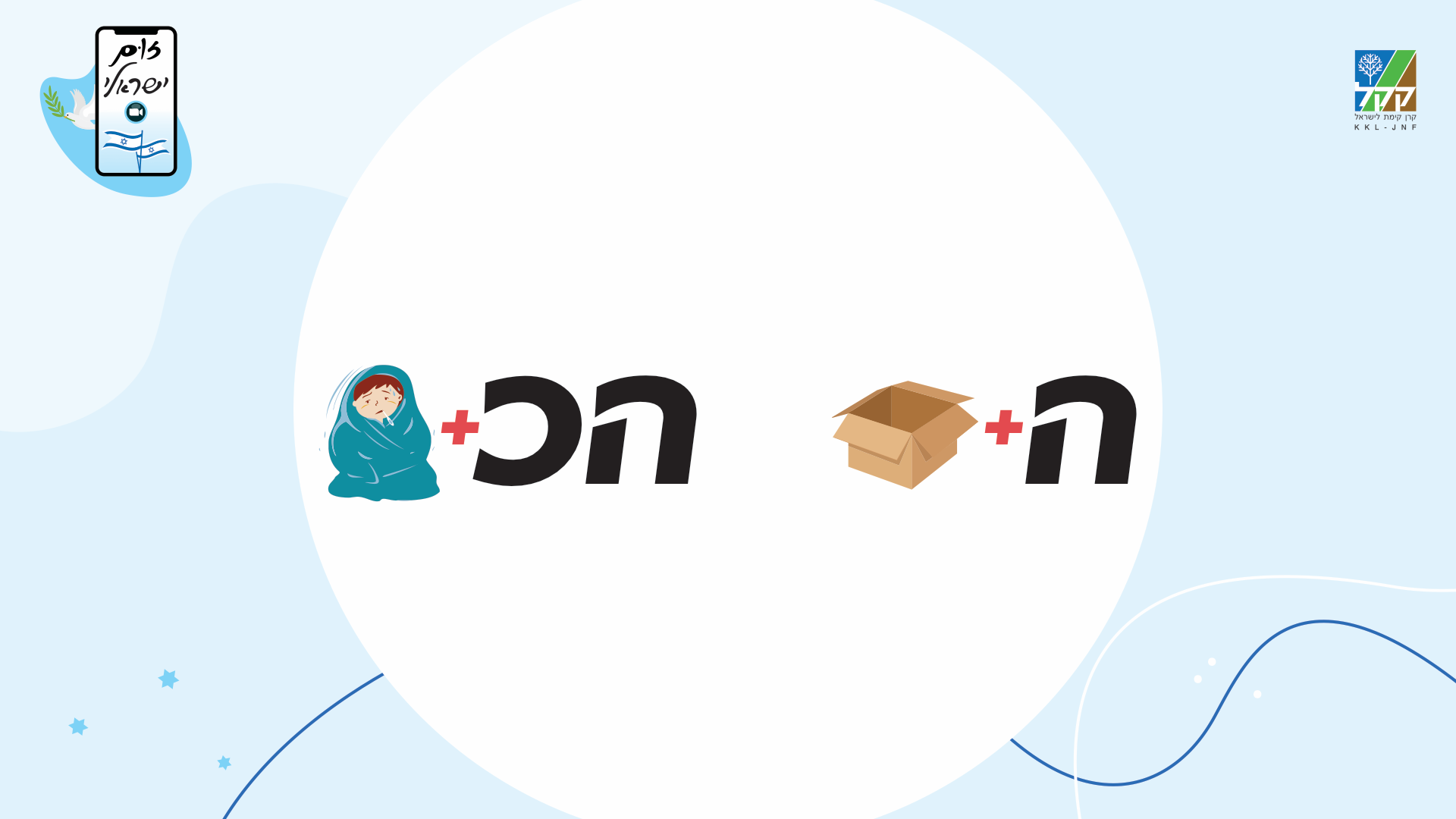 איזה מושג מסתתר בחידת הציורים?
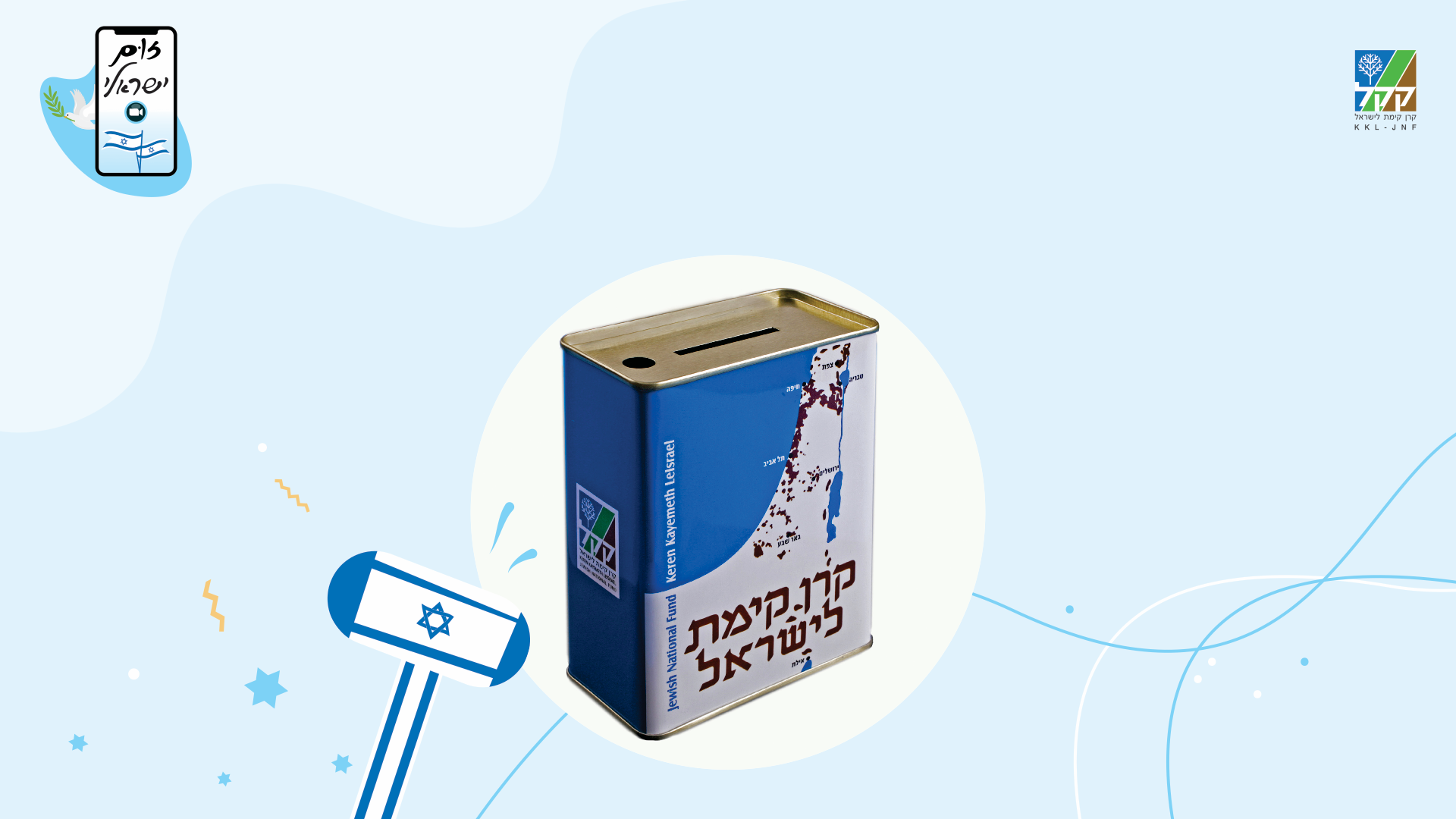 הקופסה הכחולה
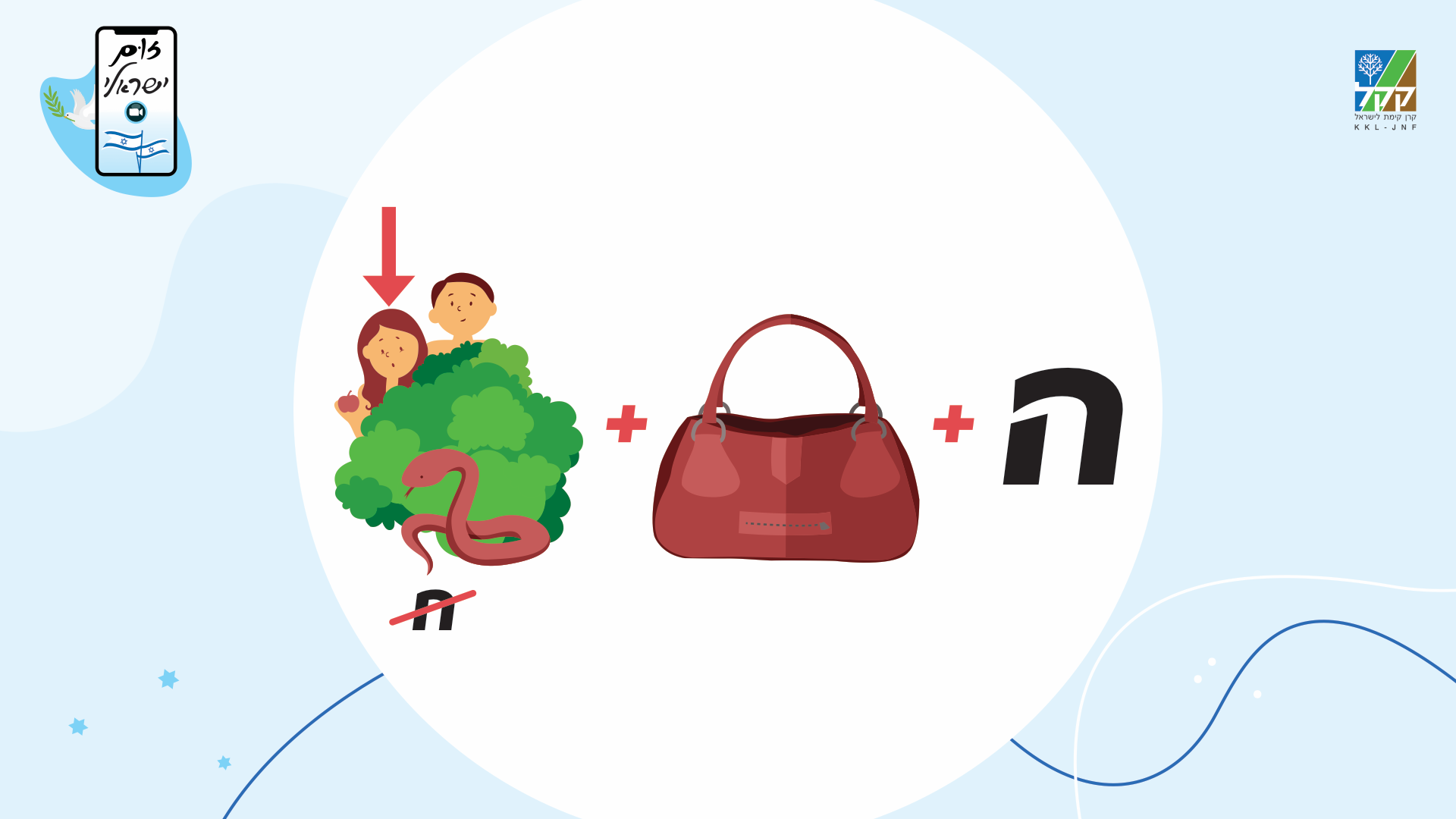 מה מסתתר בחידת הציורים?
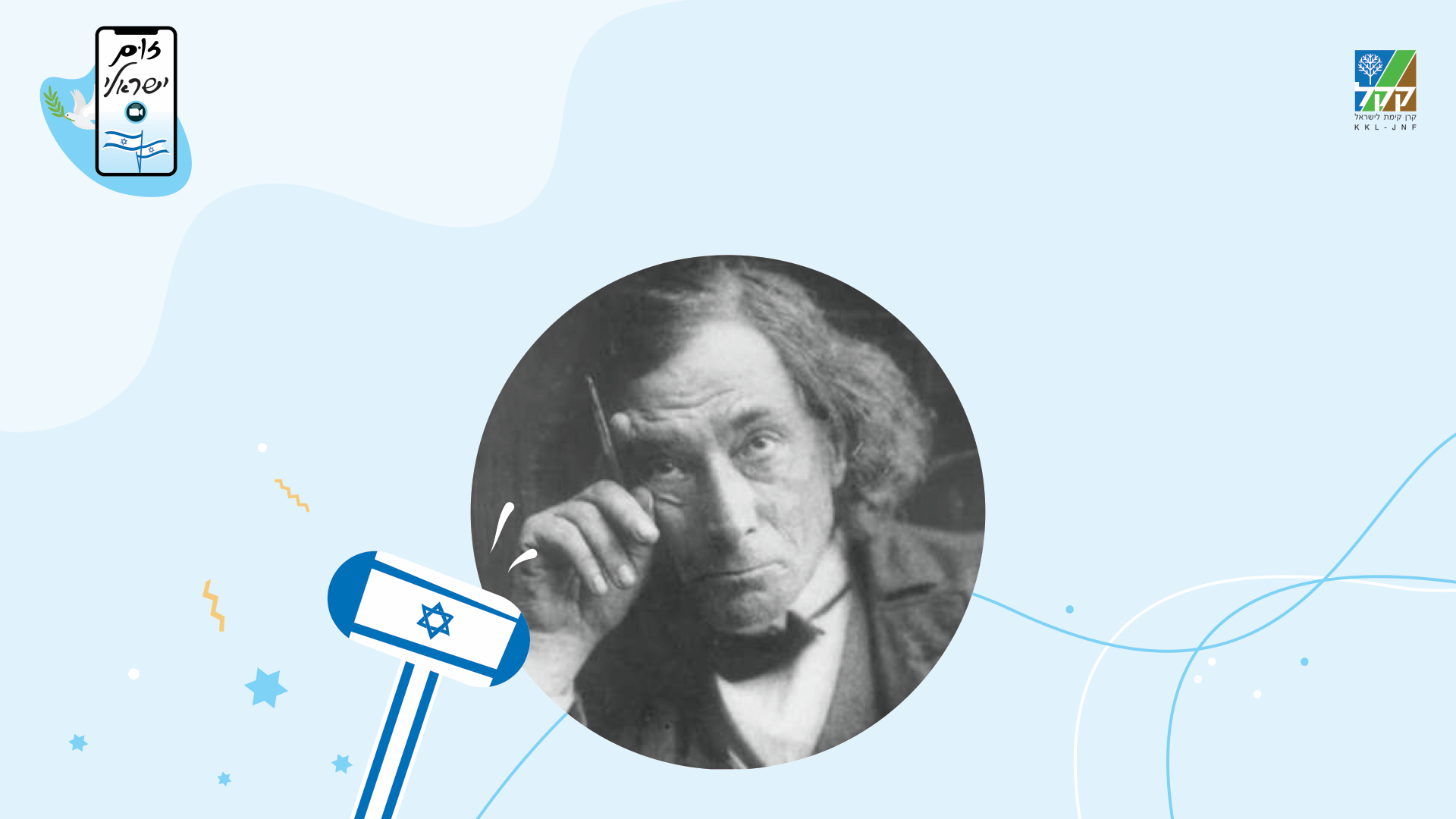 התקווה
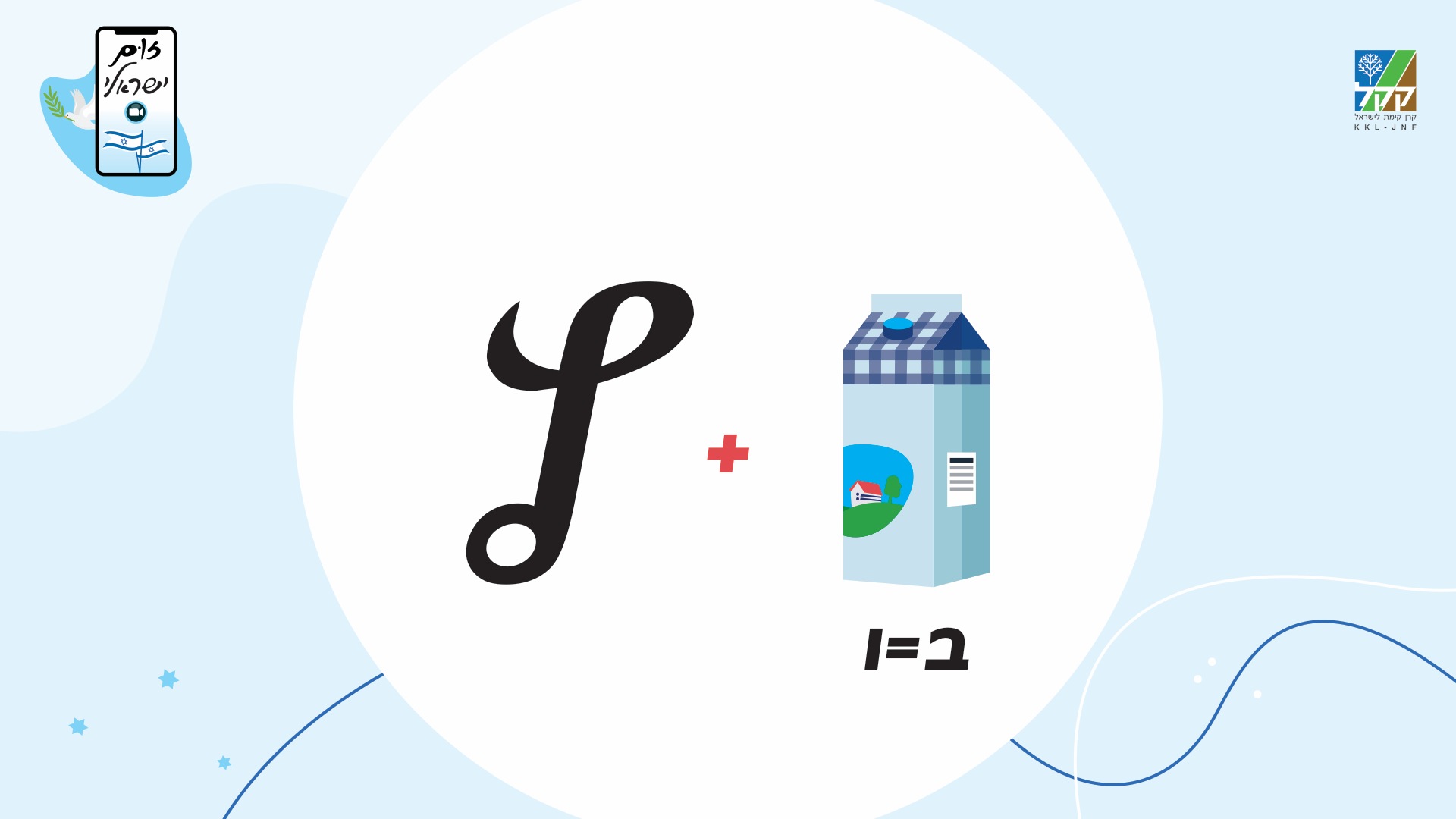 איזה מושג מסתתר בחידת הציורים?
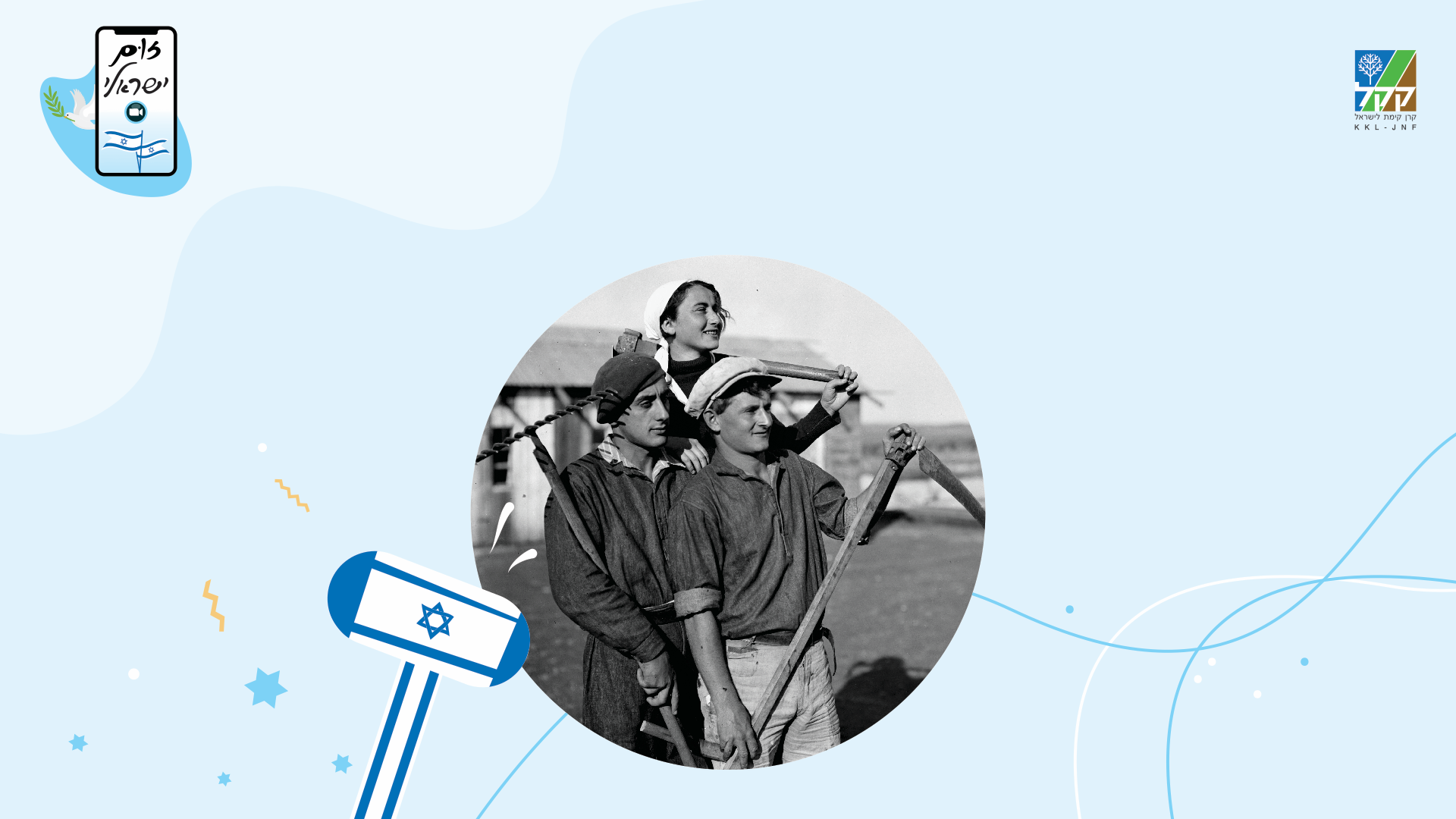 חלוץ
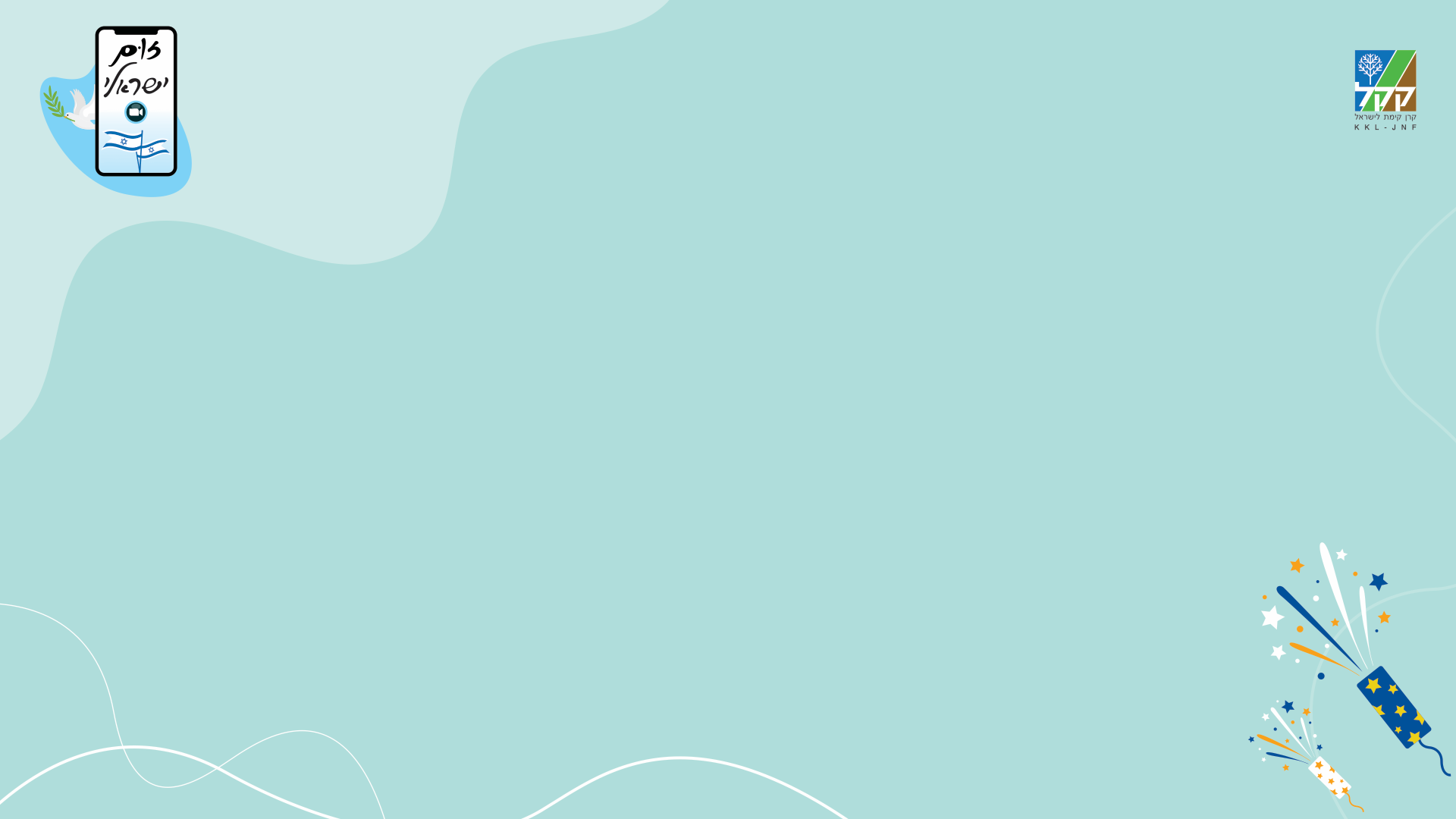 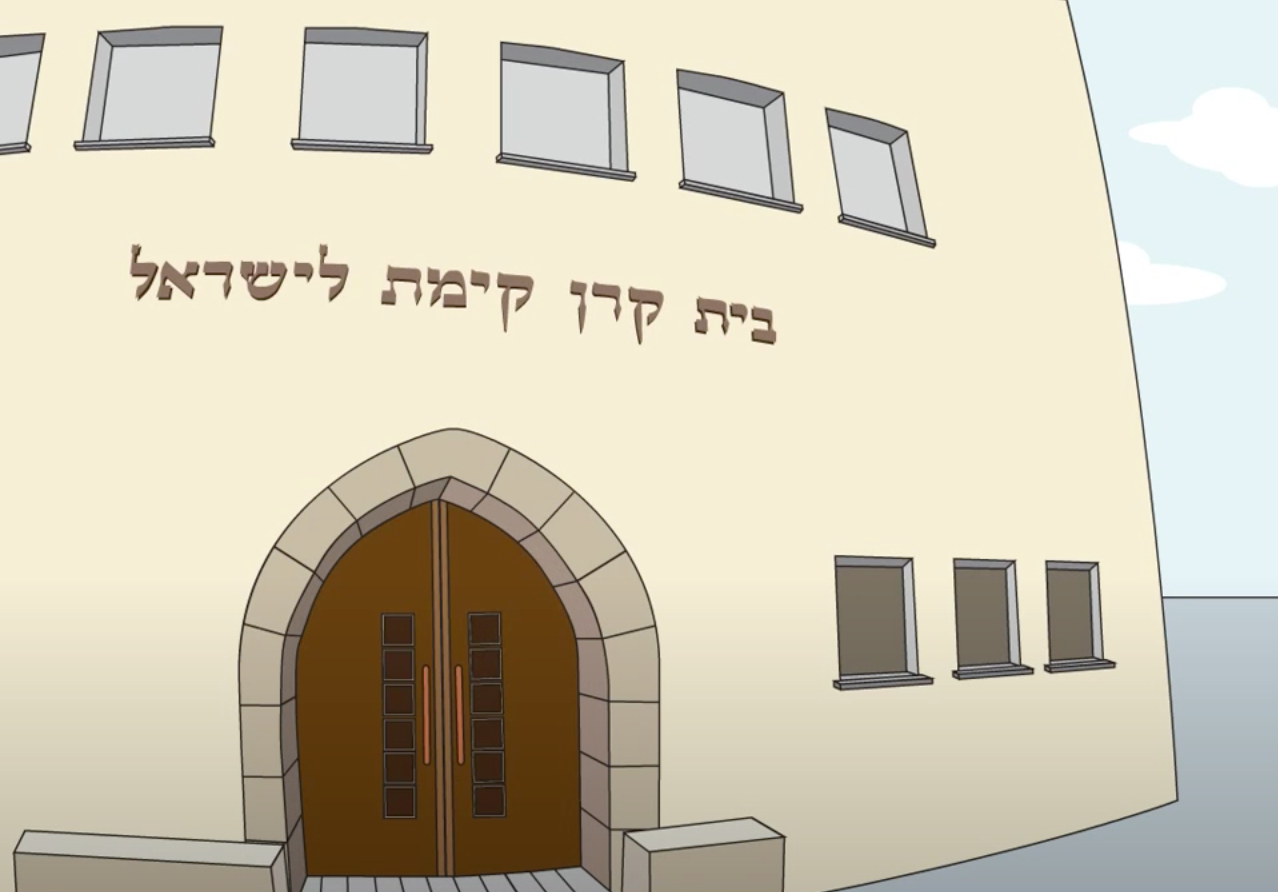 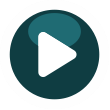 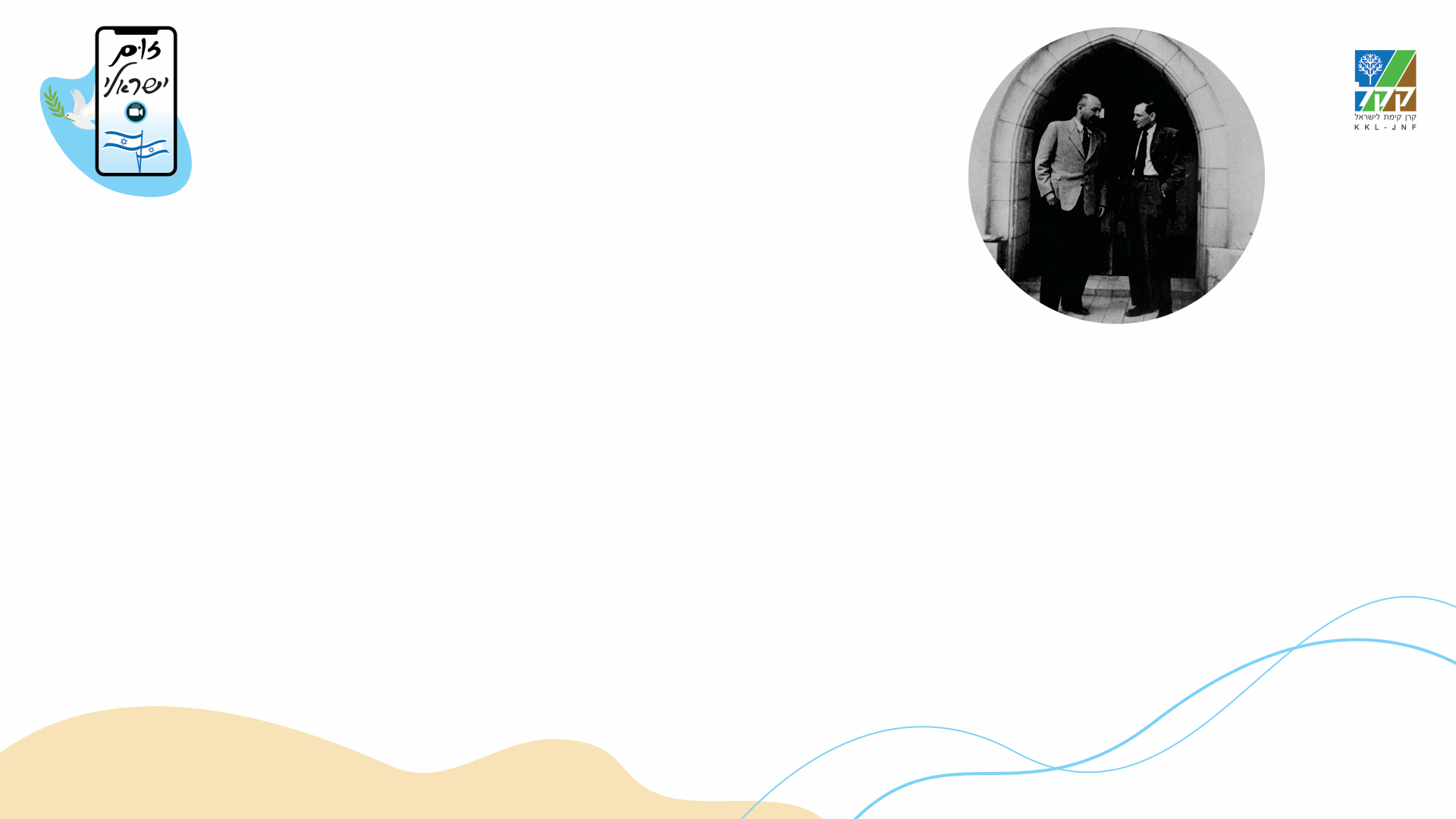 מה קרה בבית קק"ל בתל אביב?
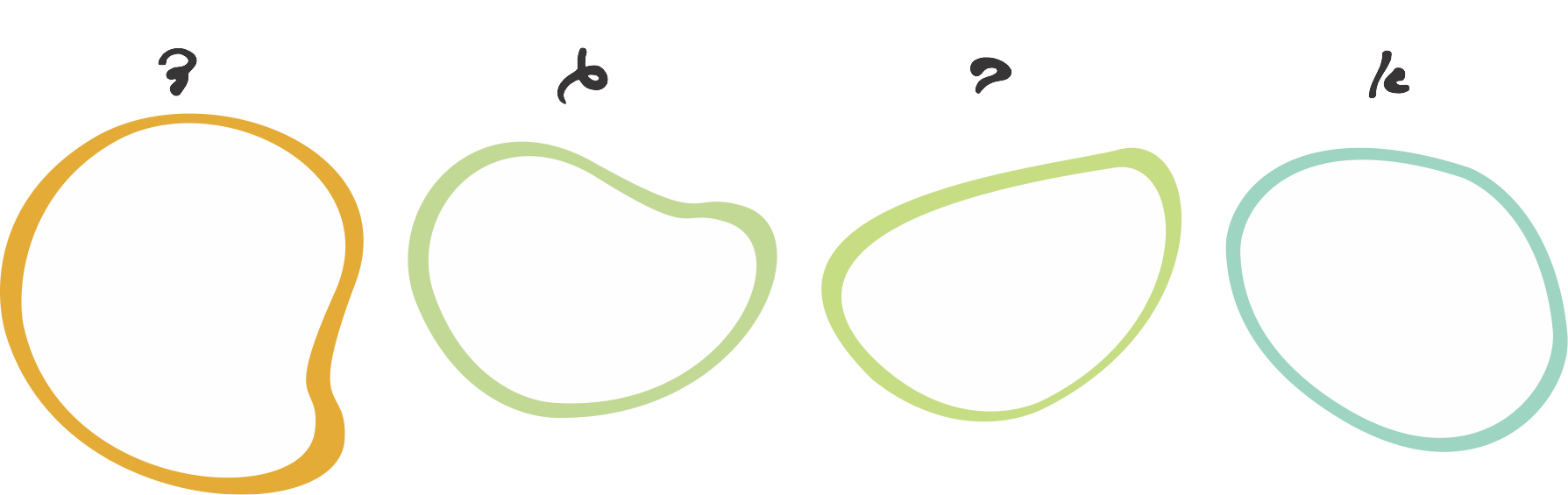 הוחלט על הקמת המדינה ואושר הנוסח הסופי של מגילת העצמאות
נערך אירוע ההכרזה על הקמת מדינת ישראל
נבחר הרמטכ"ל הראשון
הוחלט על הקמת קק"ל
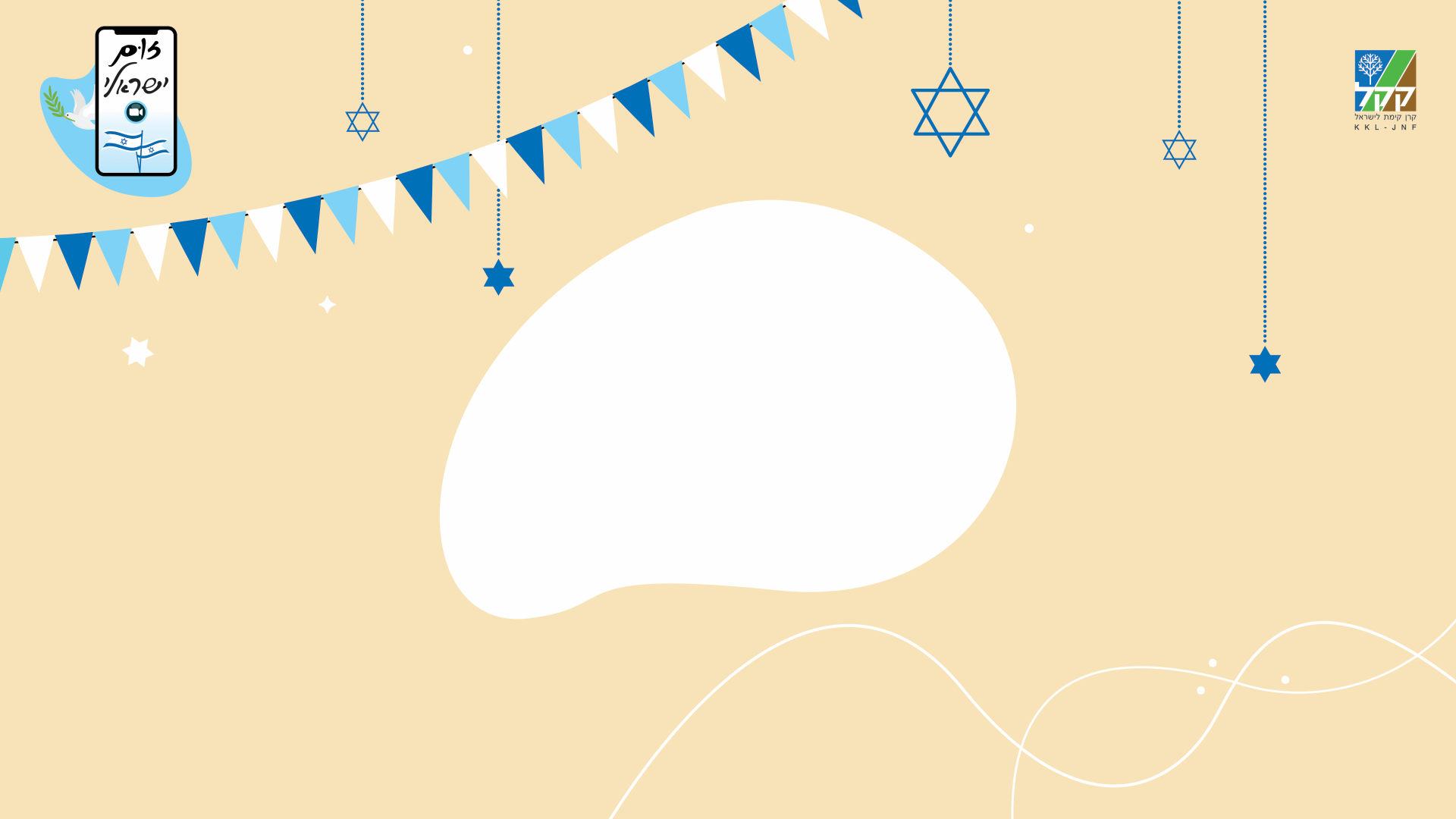 מי אמר?
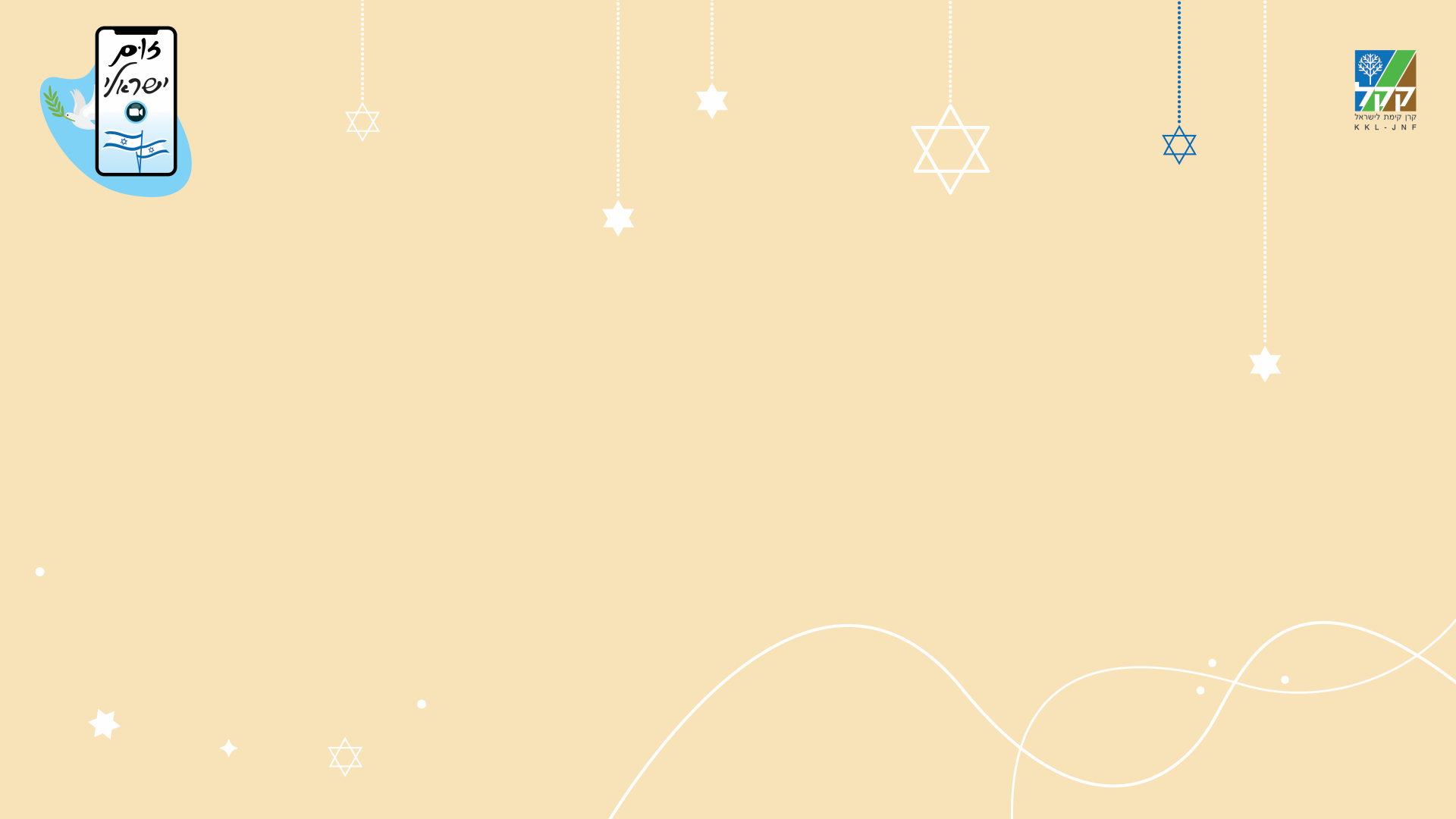 "אם תרצו אין זו אגדה"
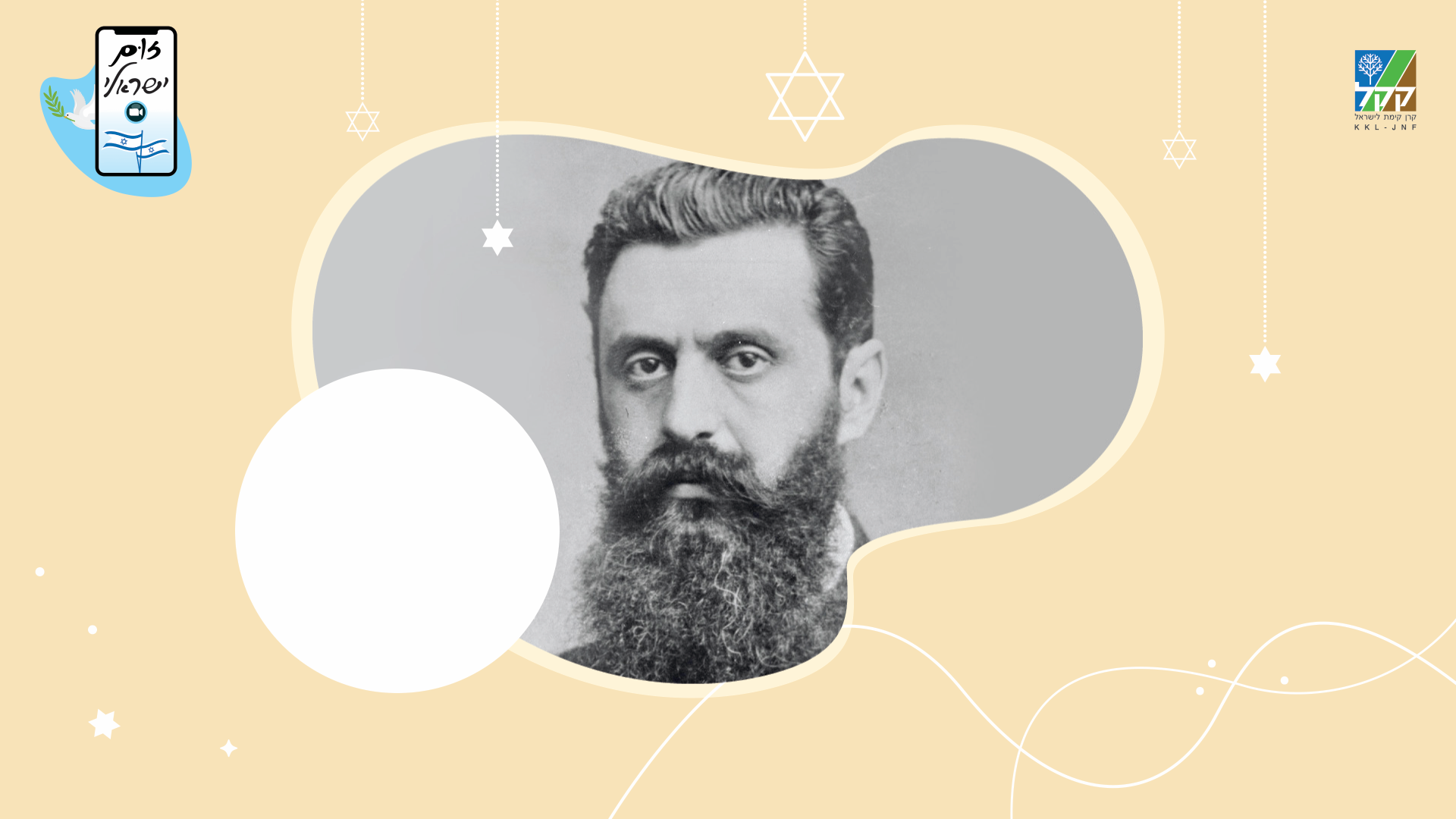 הרצל,חוזה המדינה
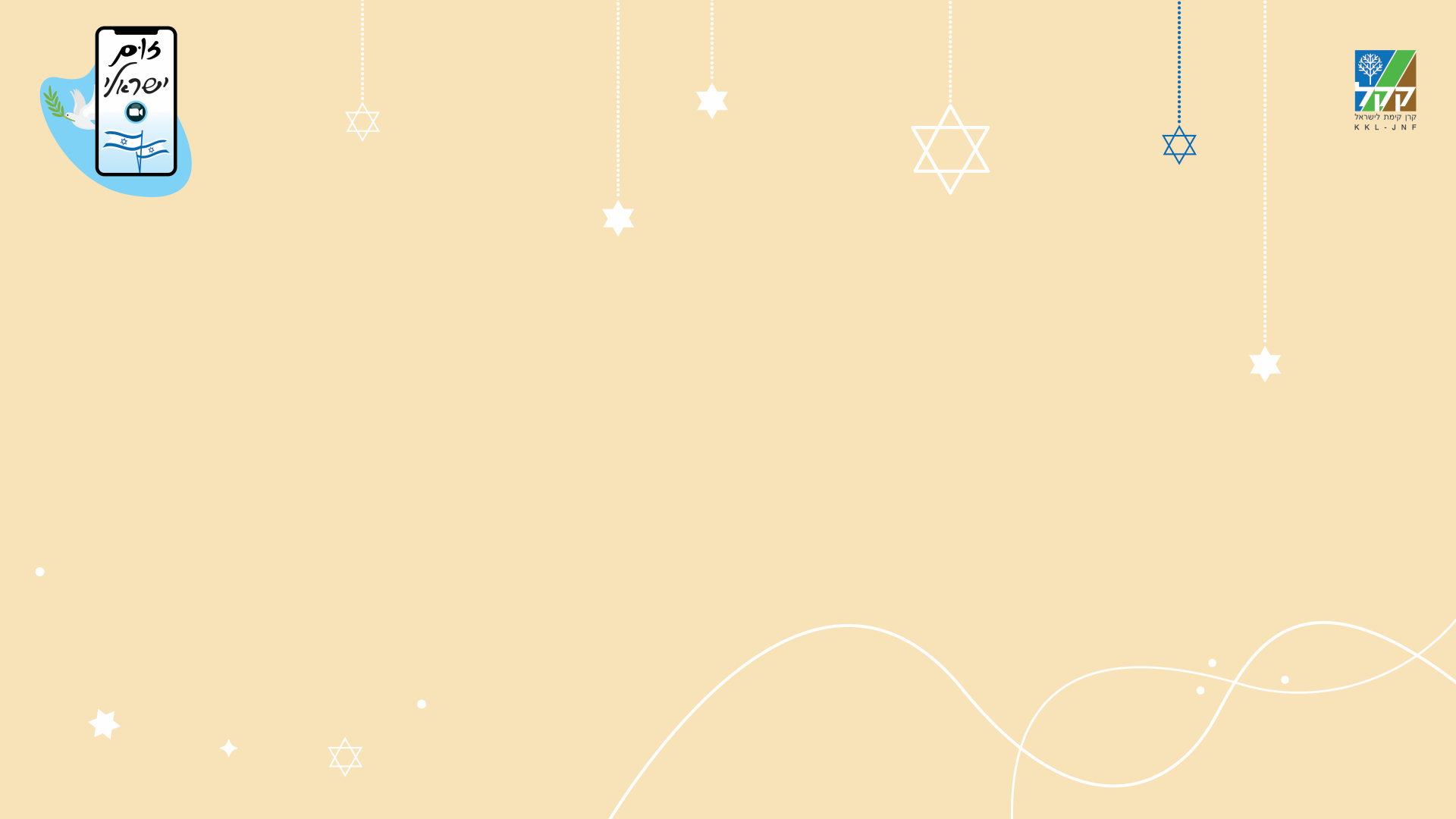 "טוב למות בעד ארצנו"
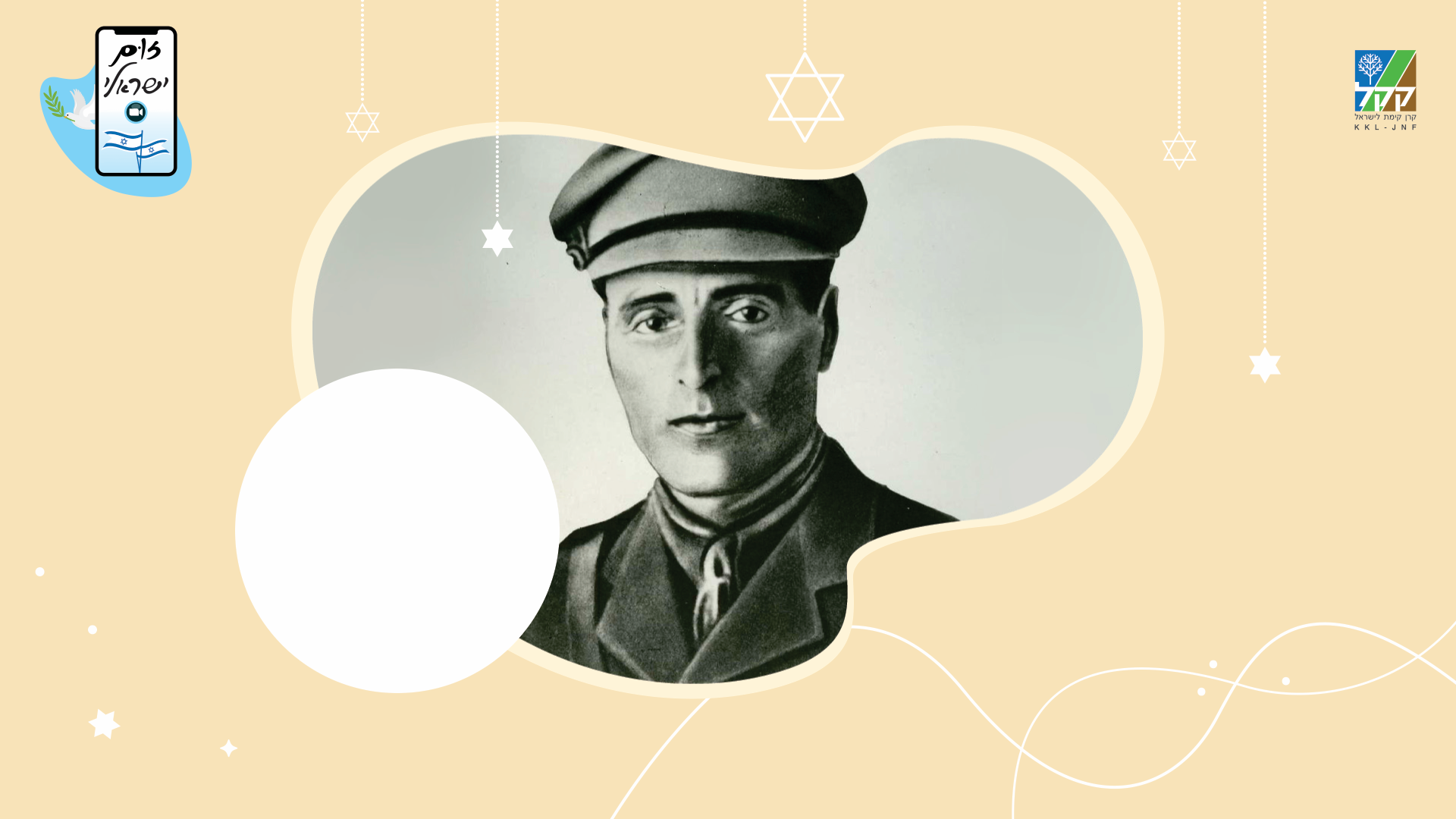 יוסף טרומפלדור,מלוחמי
תל חי
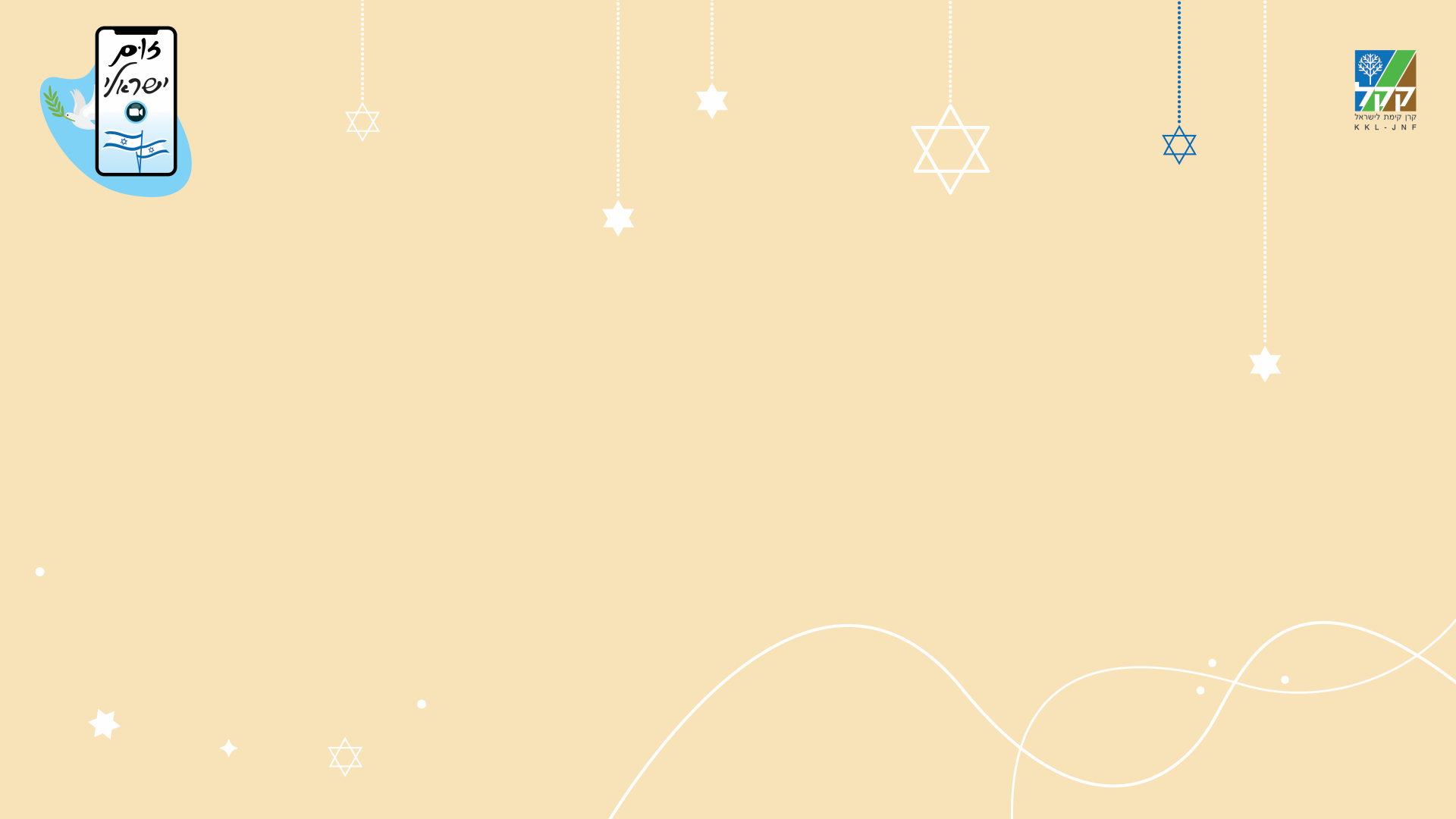 "אני ואתה נשנה את העולם"
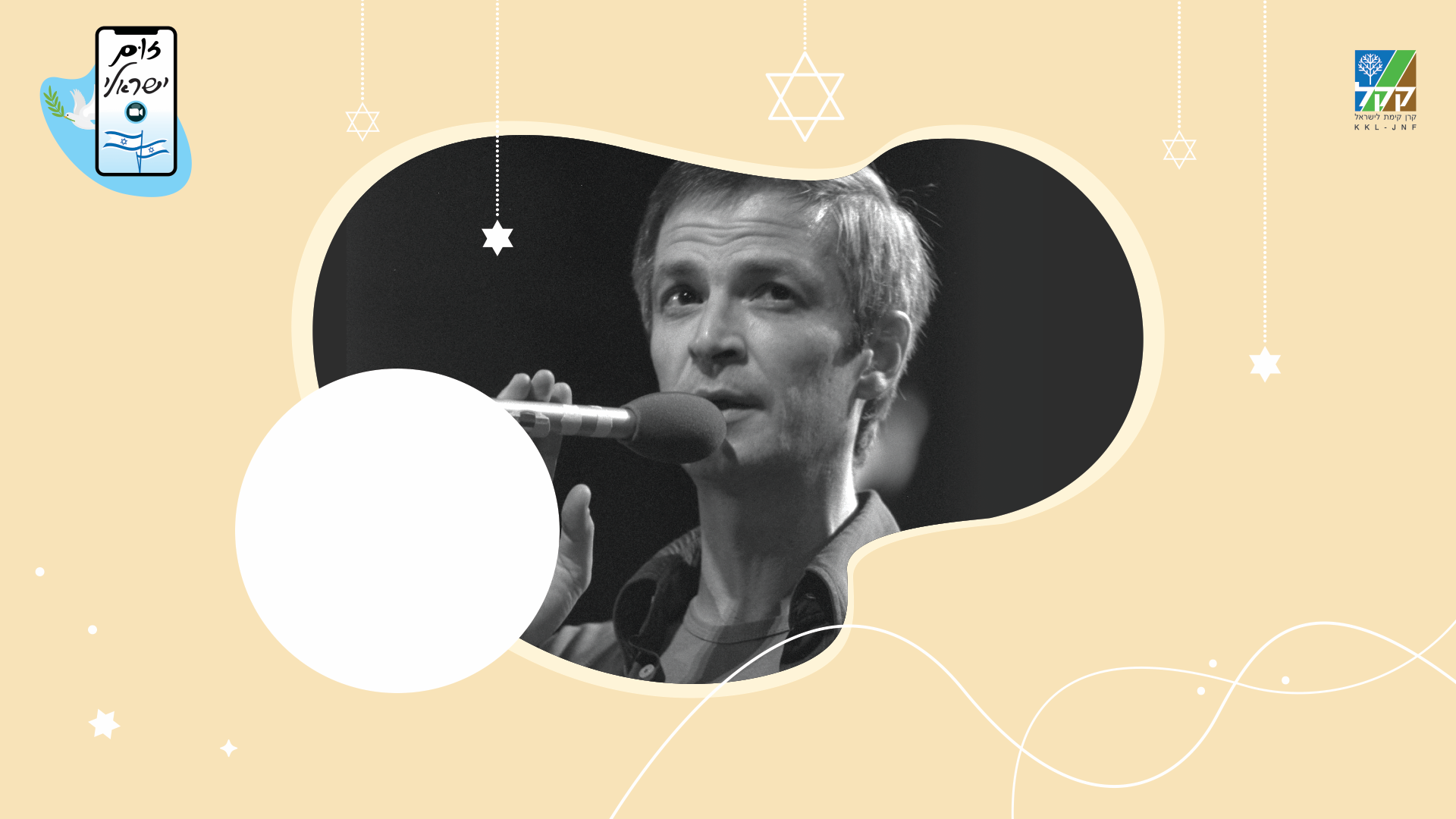 אריק איינשטייןזמר, יוצר, פזמונאי, שחקן, קומיקאי  ותסריטאי ישראלי
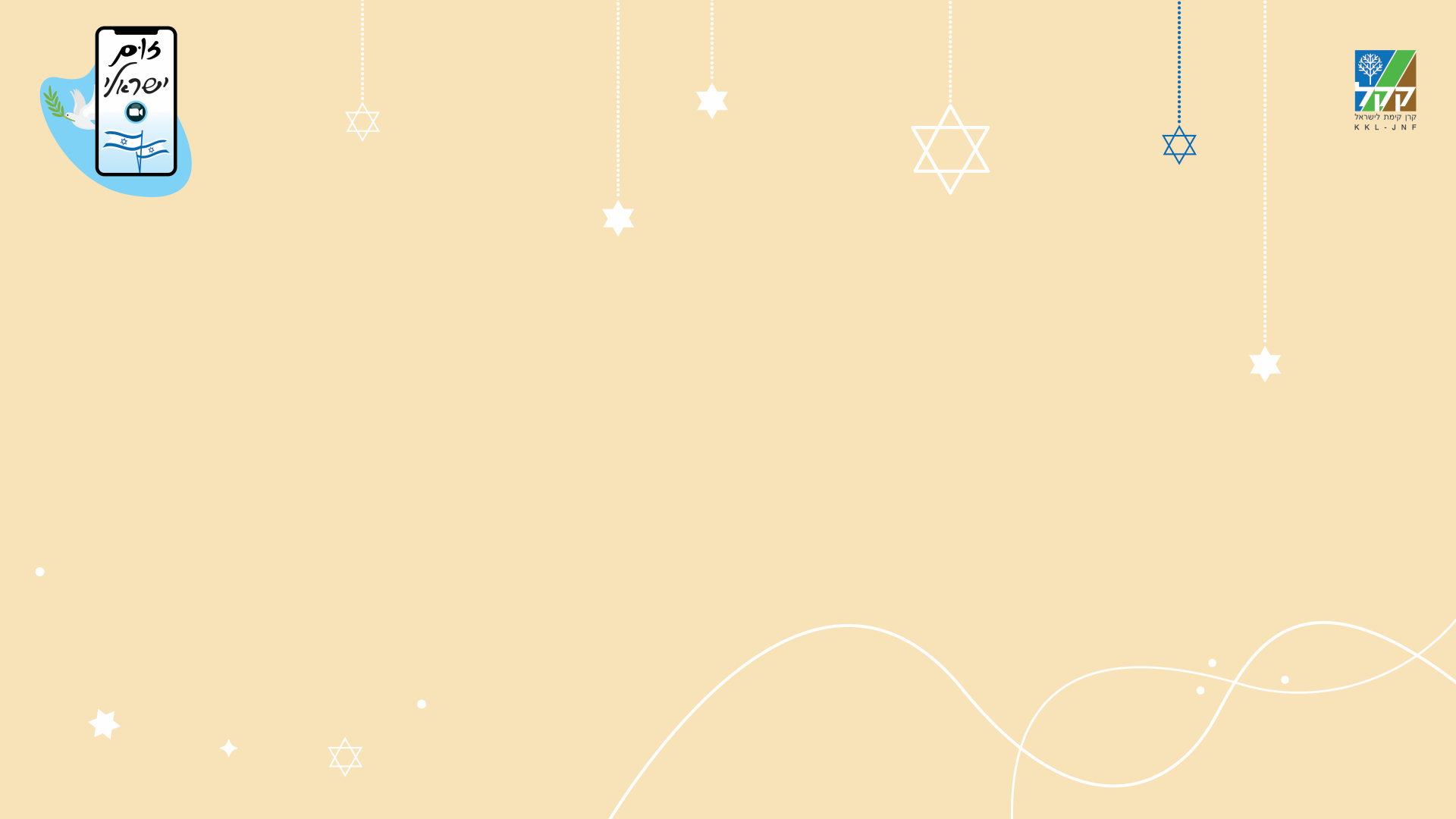 "אנחנו במפה ואנחנו נשארים במפה – לא רק בספורט, בהכול"
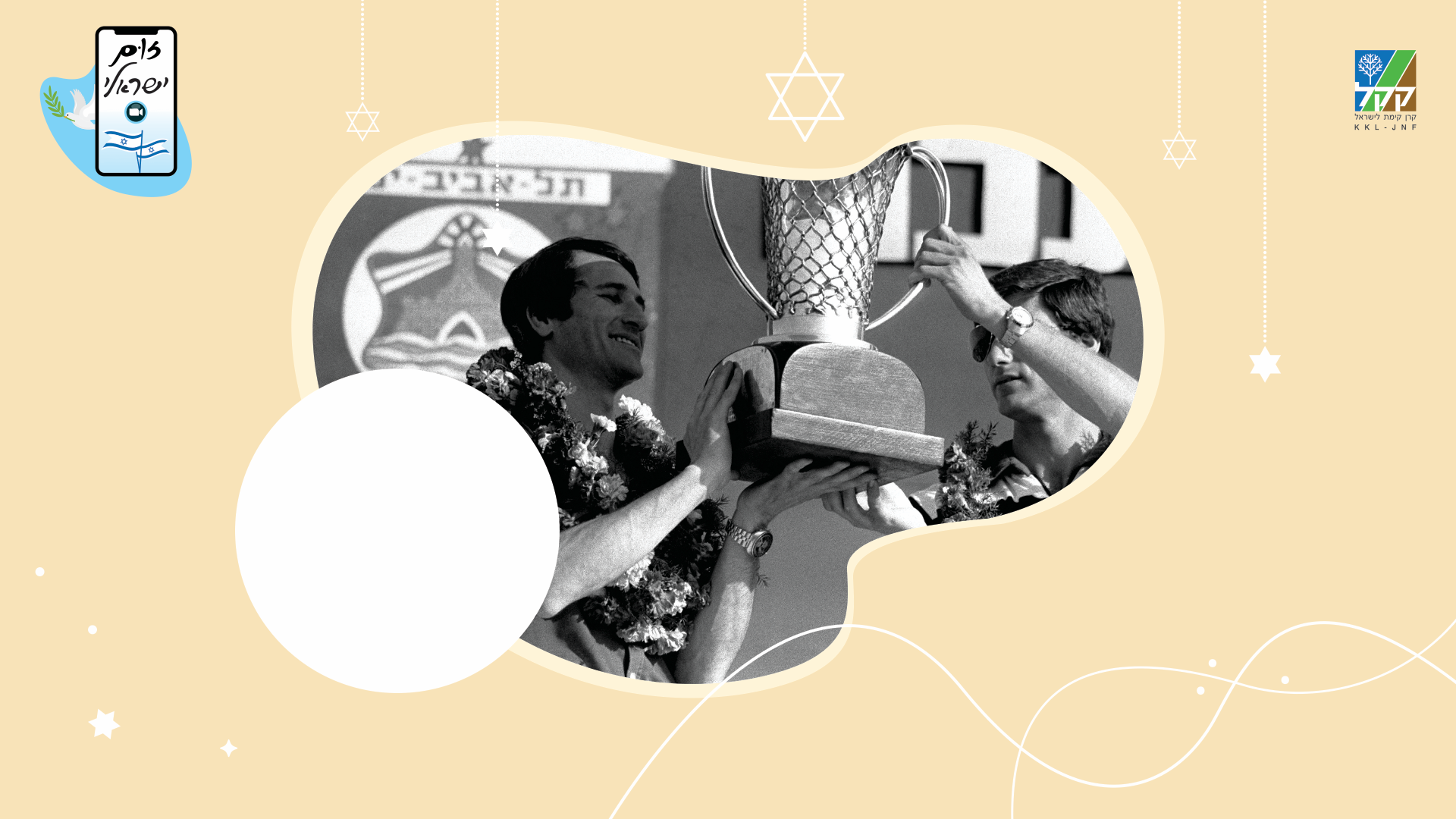 טל ברודי,
קפטן מכבי תל אביב
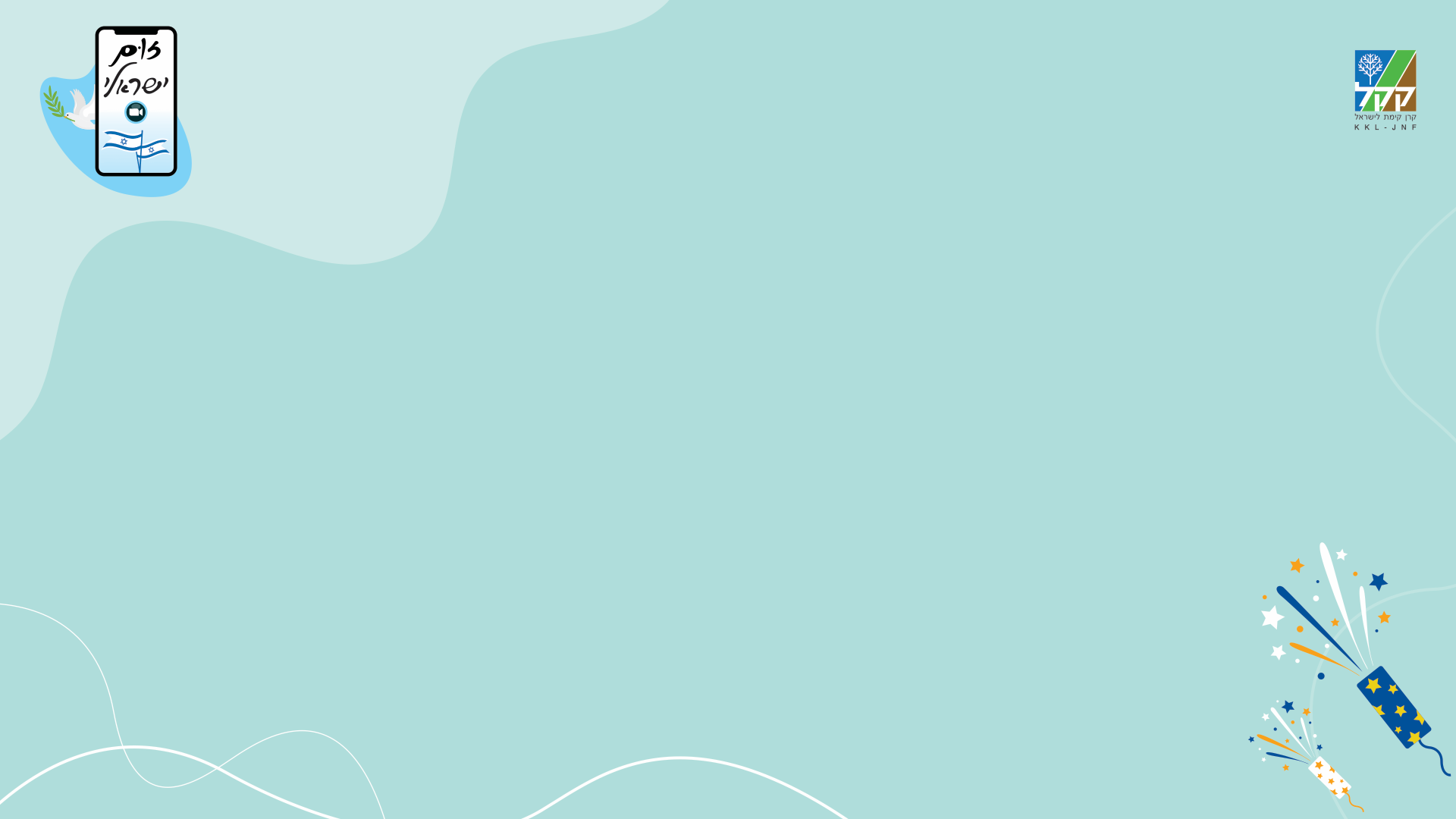 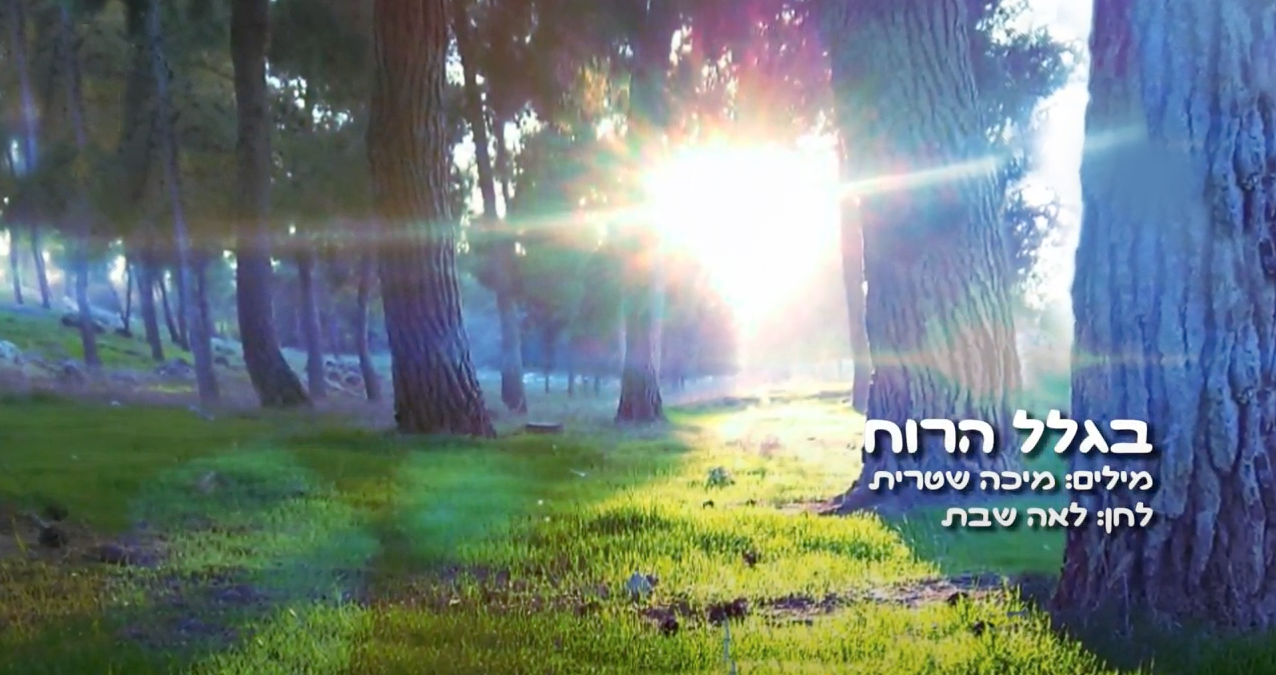 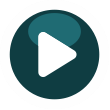 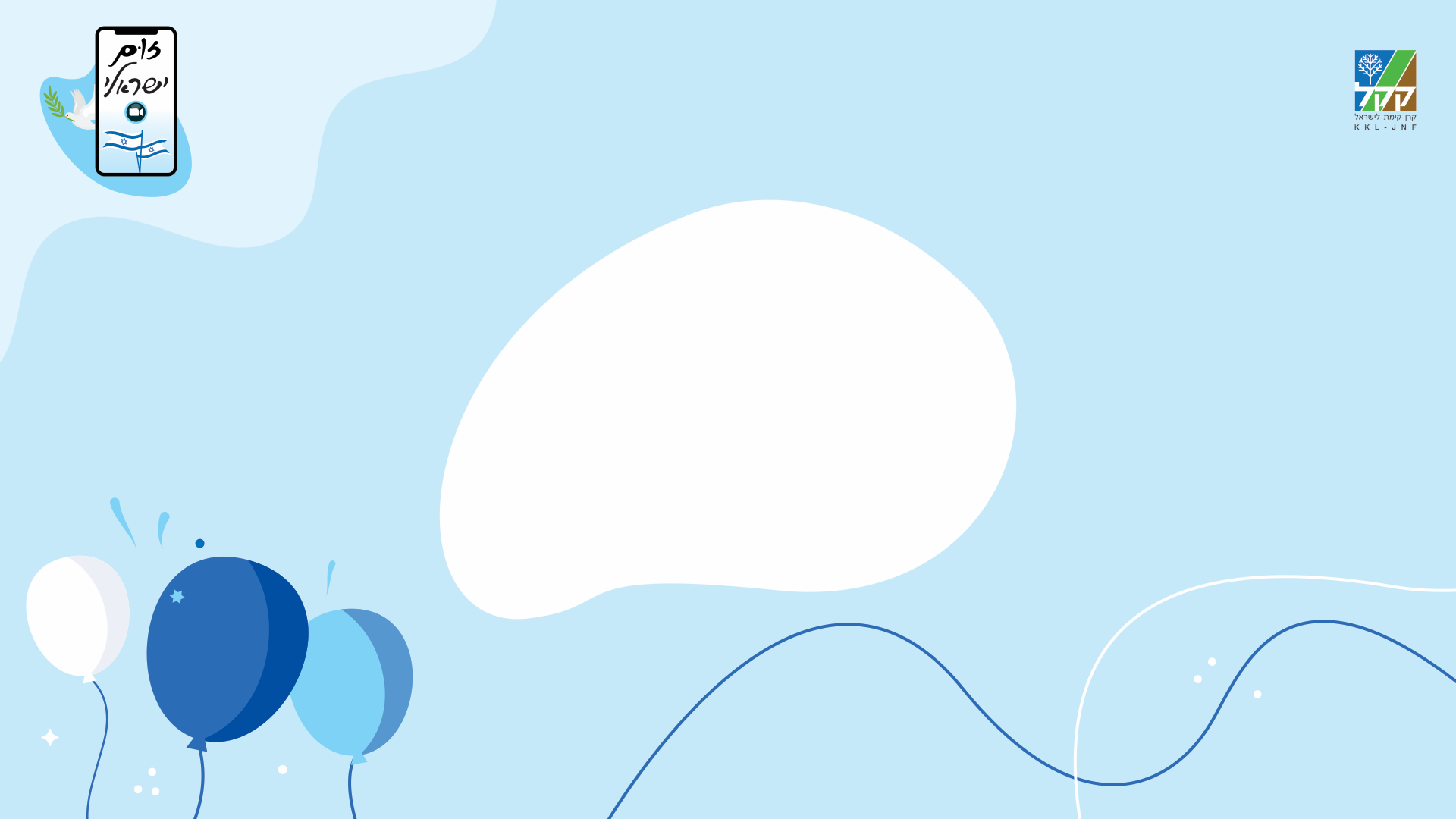 מי יוצא דופן?
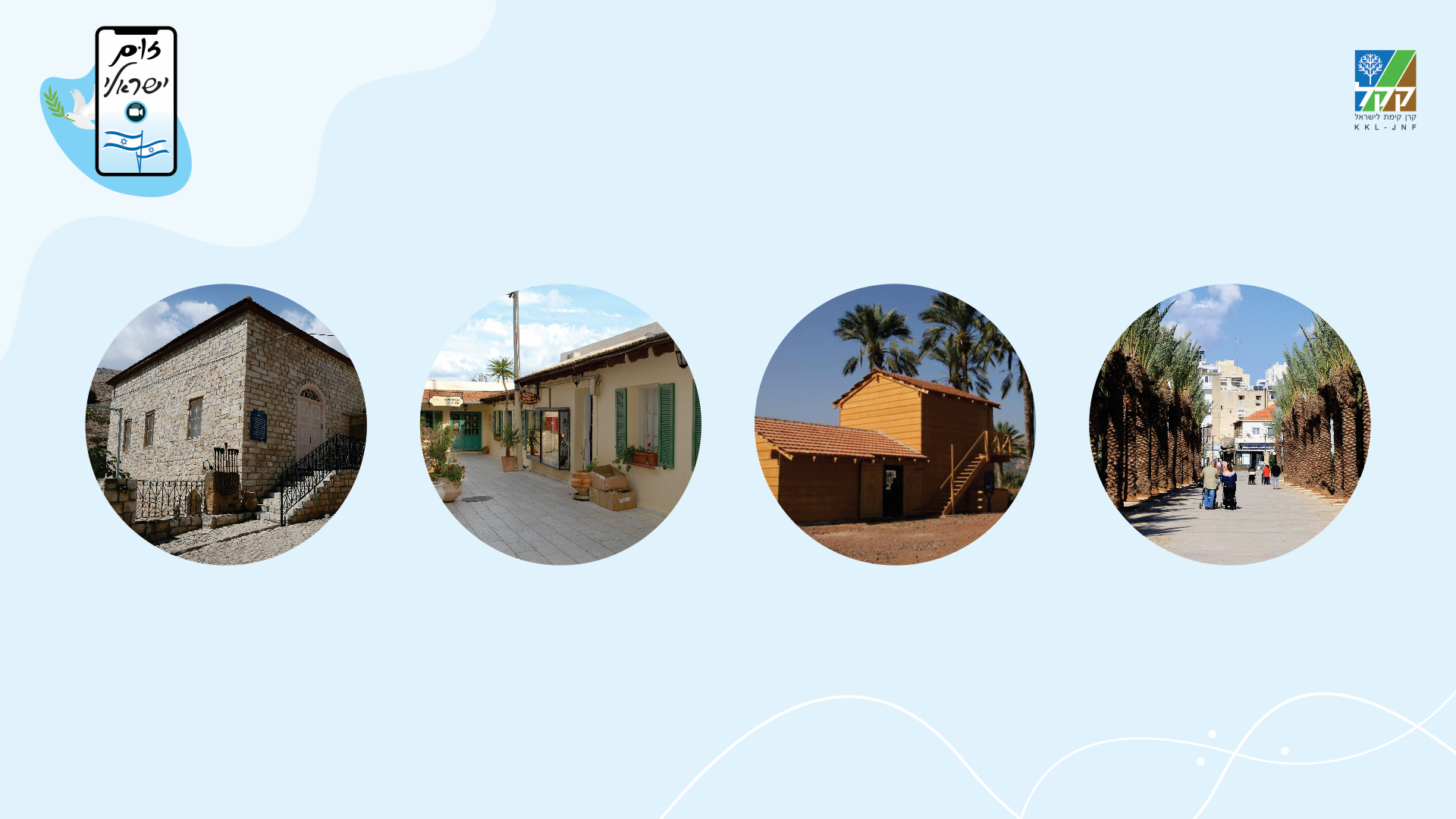 איזה יישוב יוצא דופן?
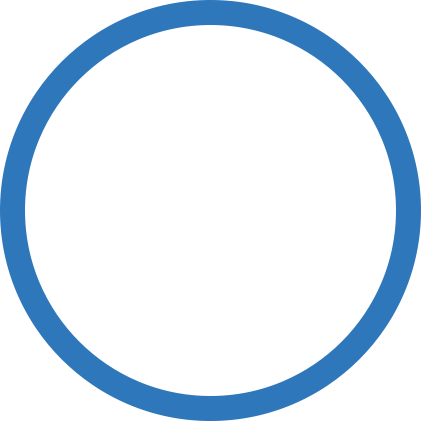 ראש פינה
זכרון יעקב
דגניה
ראשון לציון
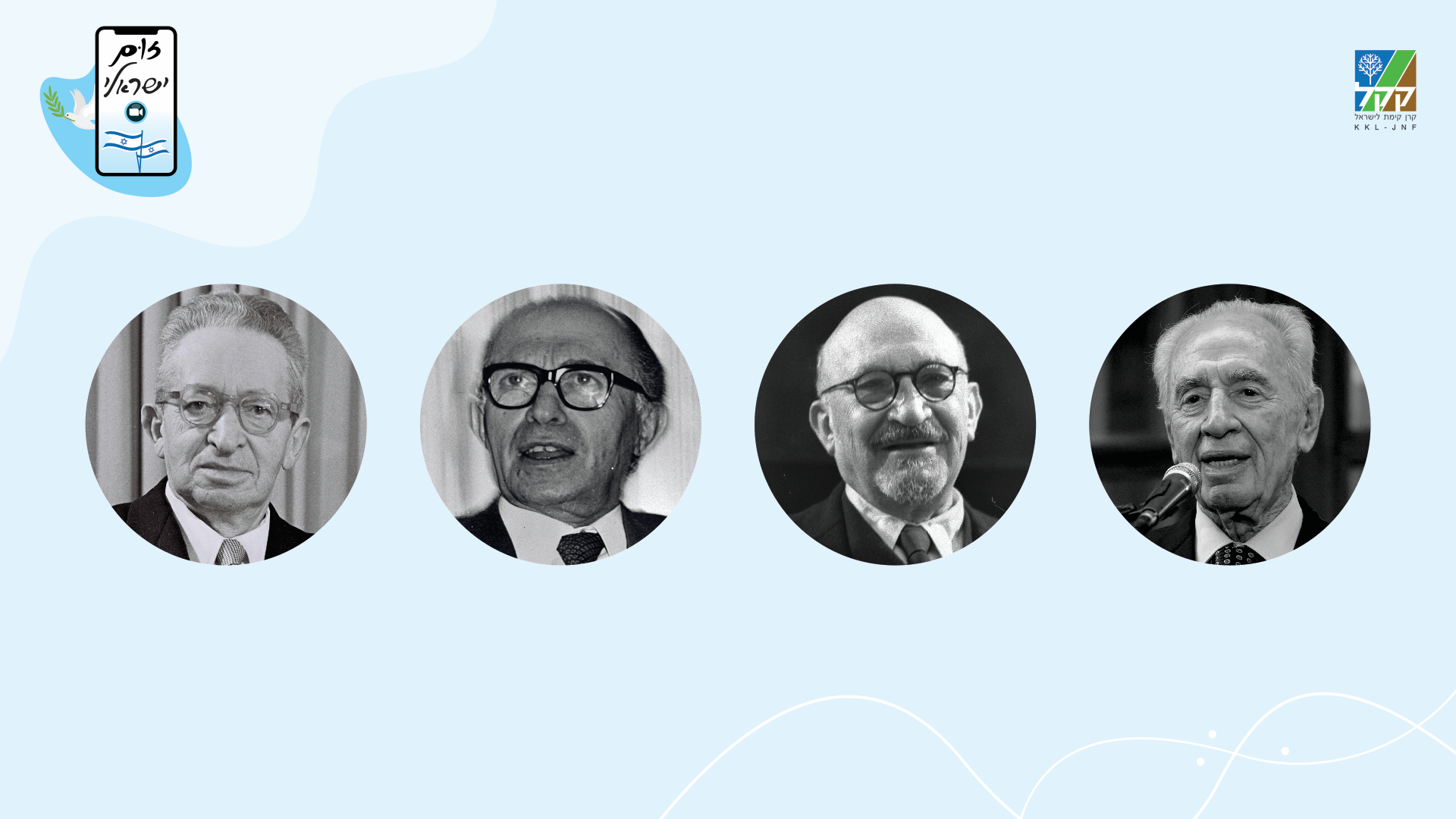 איזו דמות יוצאת דופן?
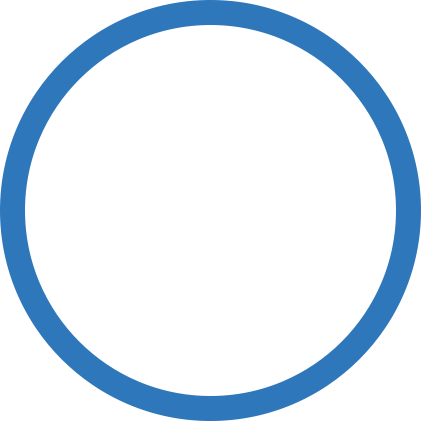 יצחק בן צבי
מנחם בגין
חיים ויצמן
שמעון פרס
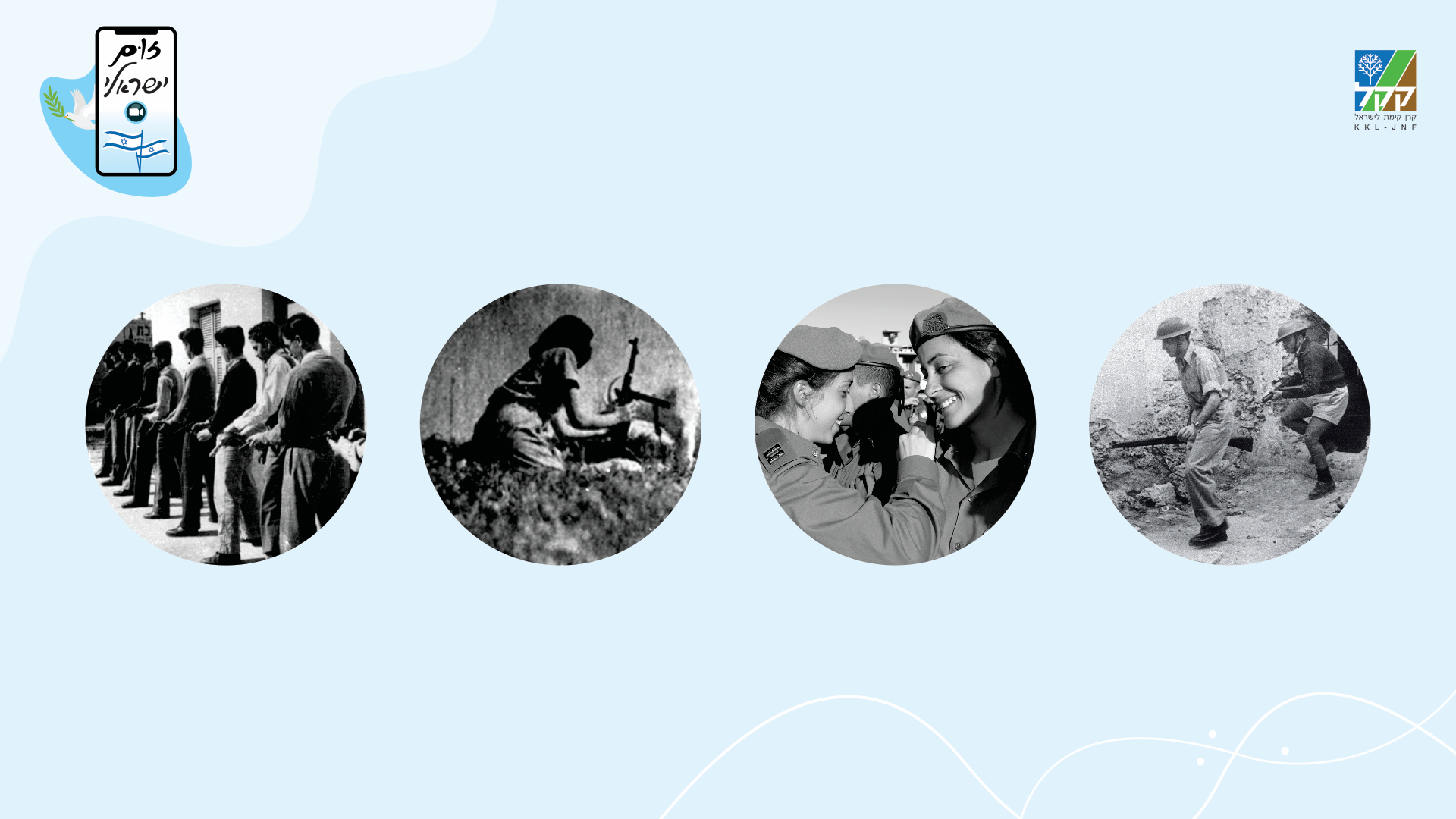 איזה ארגון יוצא דופן?
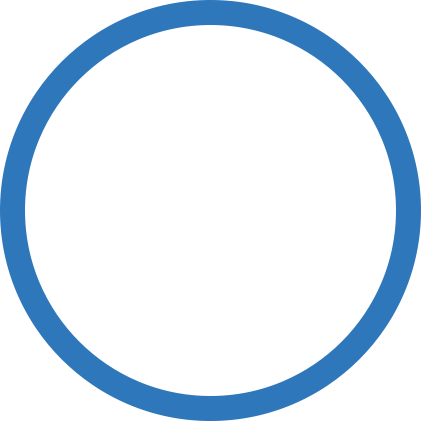 לח"י
אצ"ל
צה"ל
ההגנה
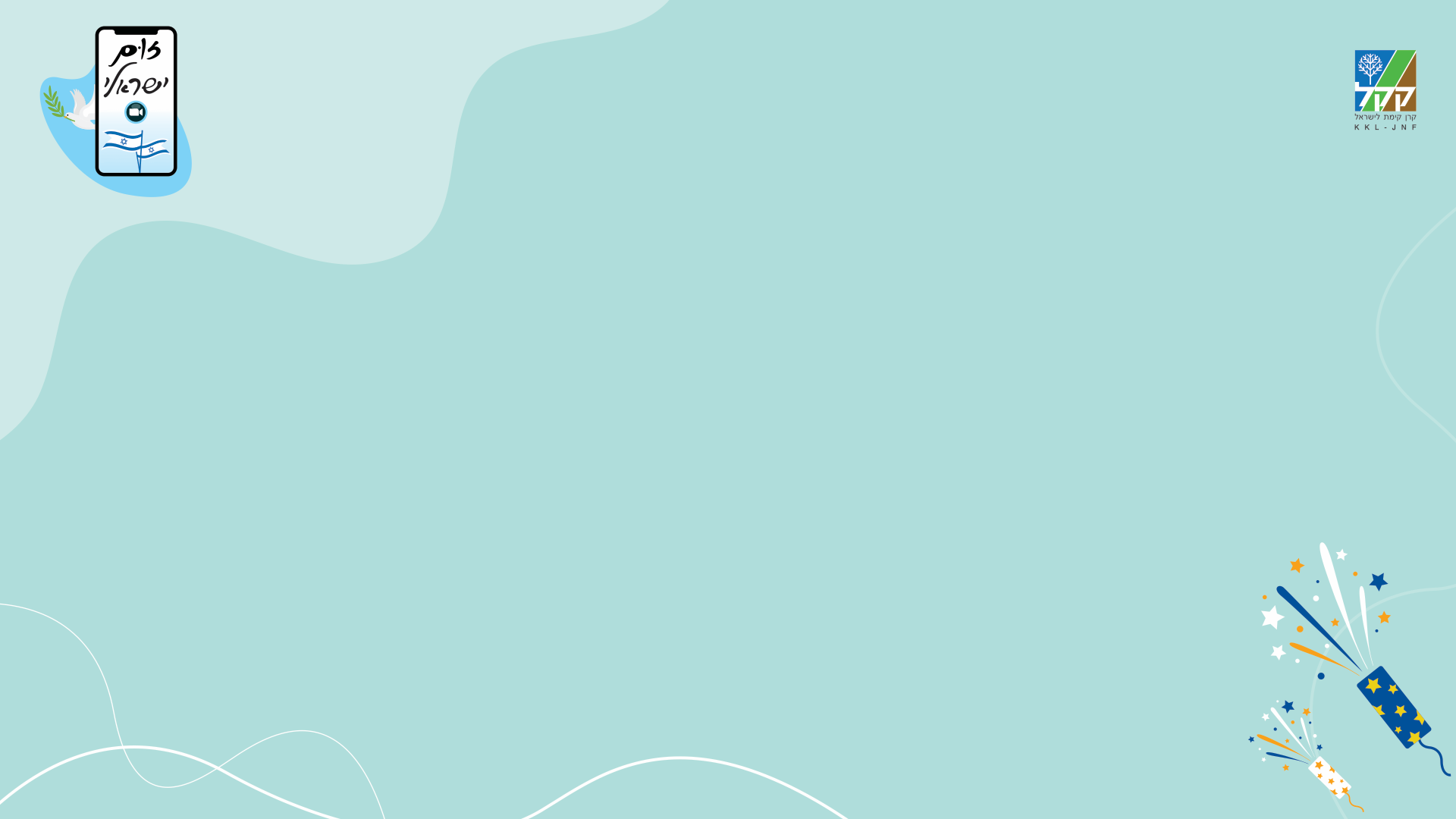 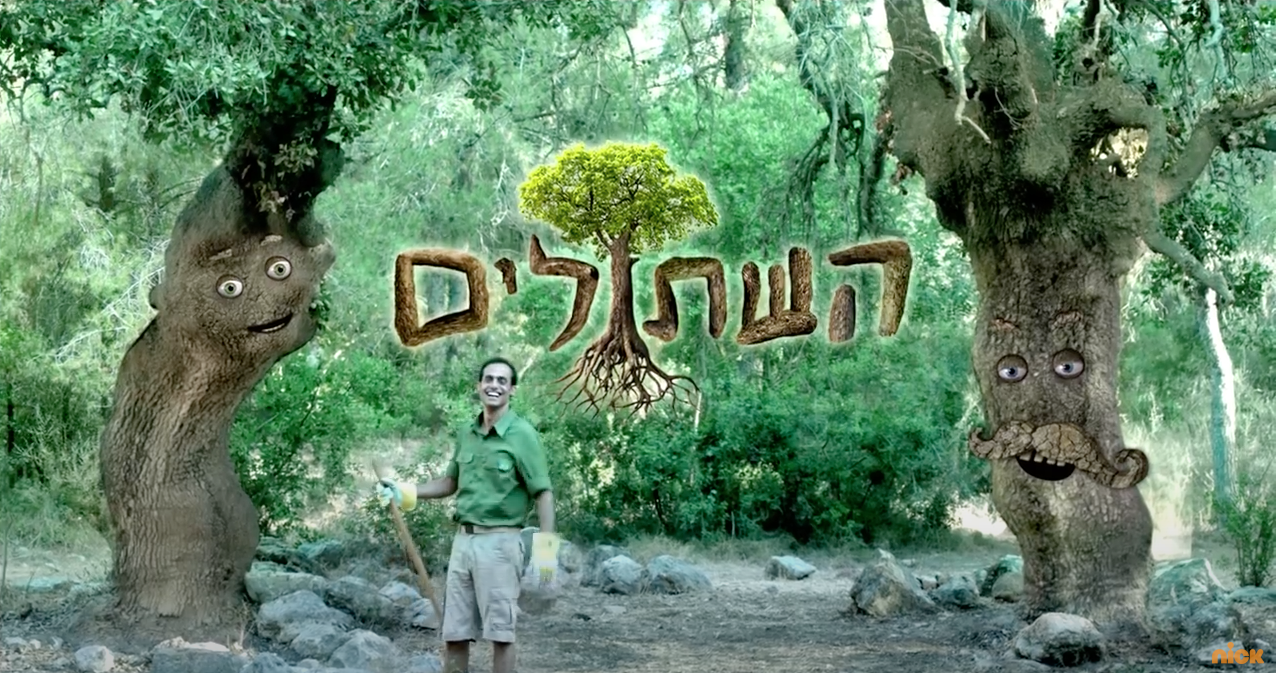 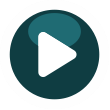 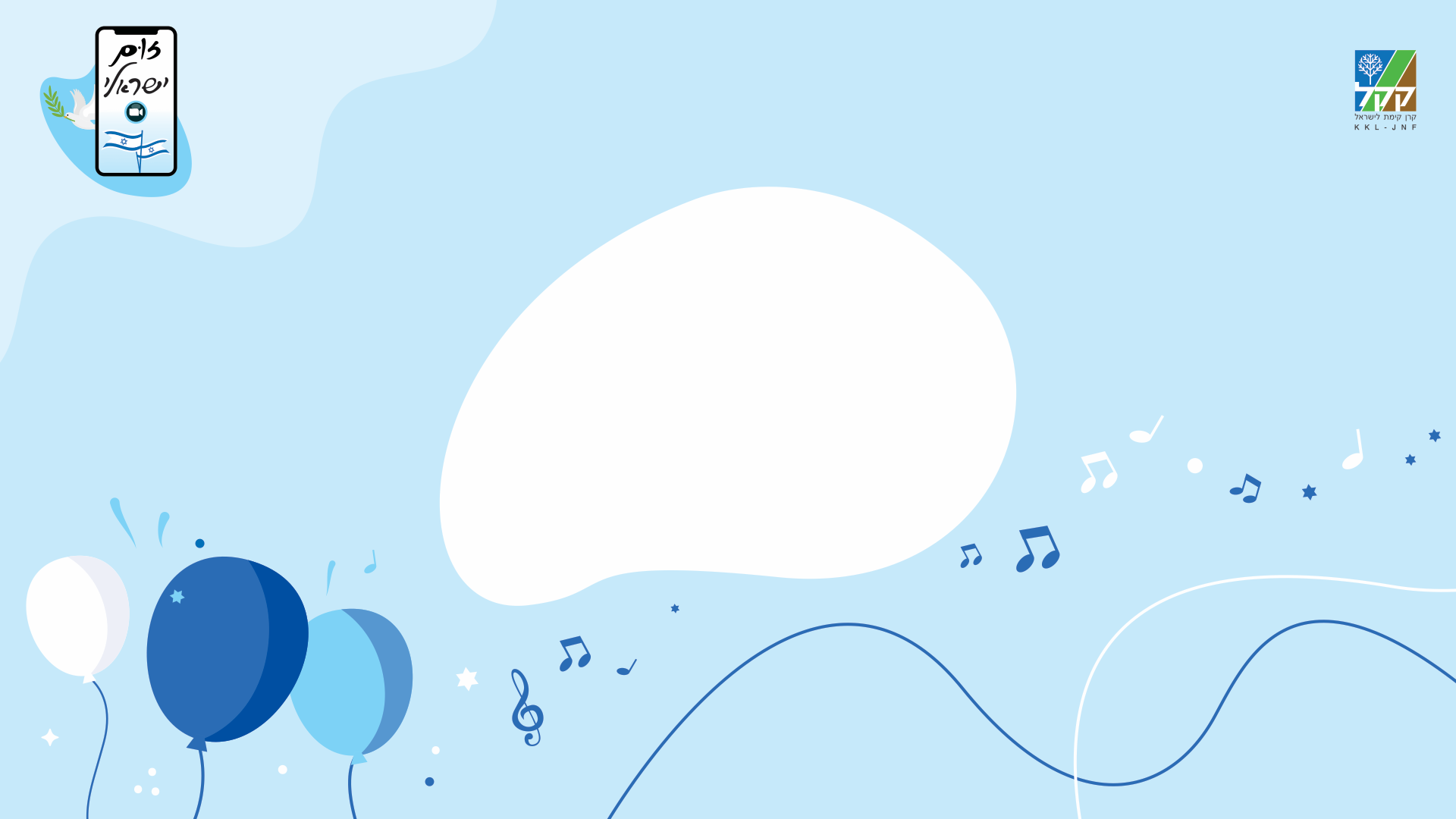 לא נפסיק לשיר
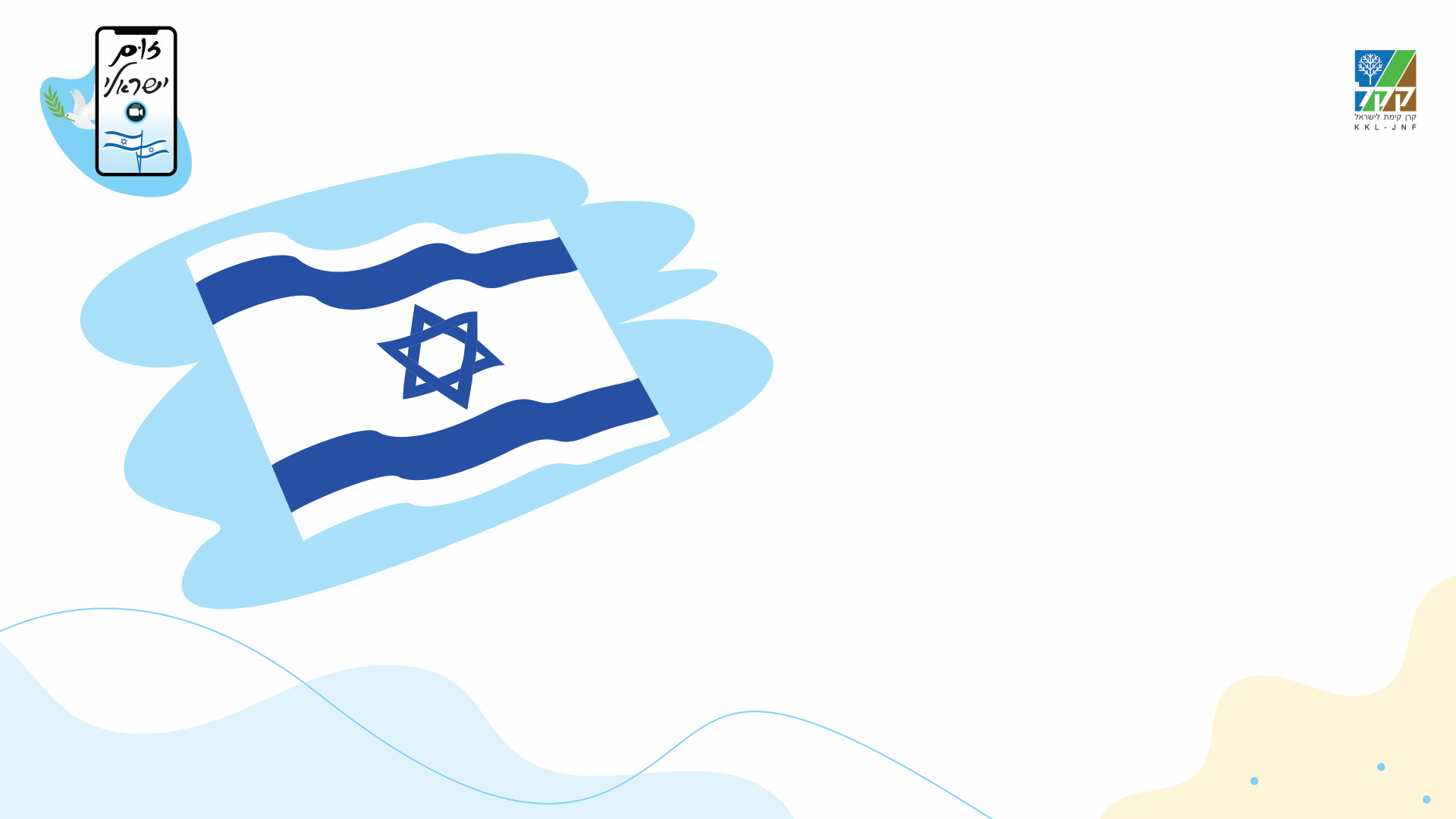 שירו כמה שיותר שירים עם המילה
דגל
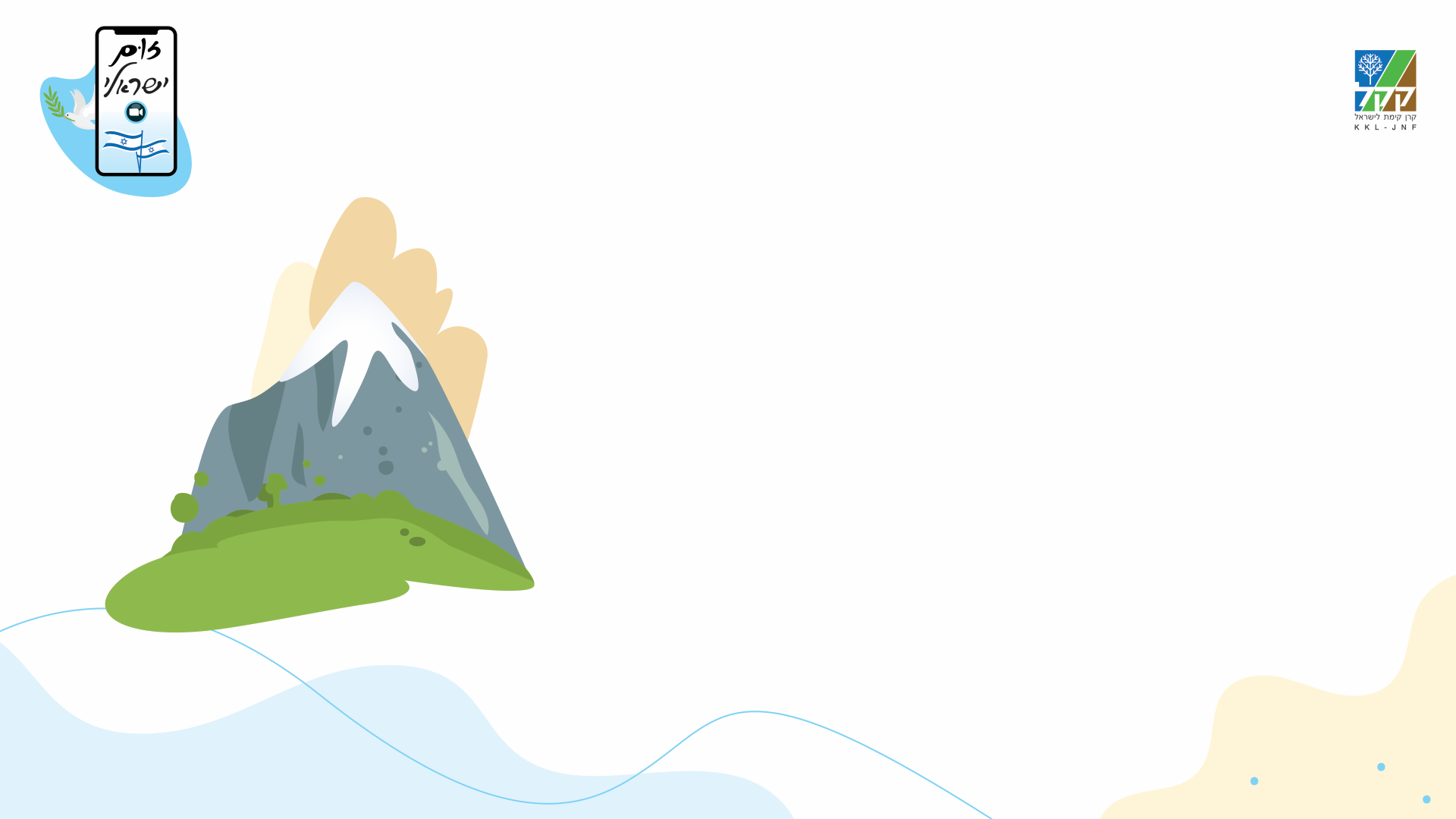 שירו כמה שיותר שירים על
מקומות
בארץ
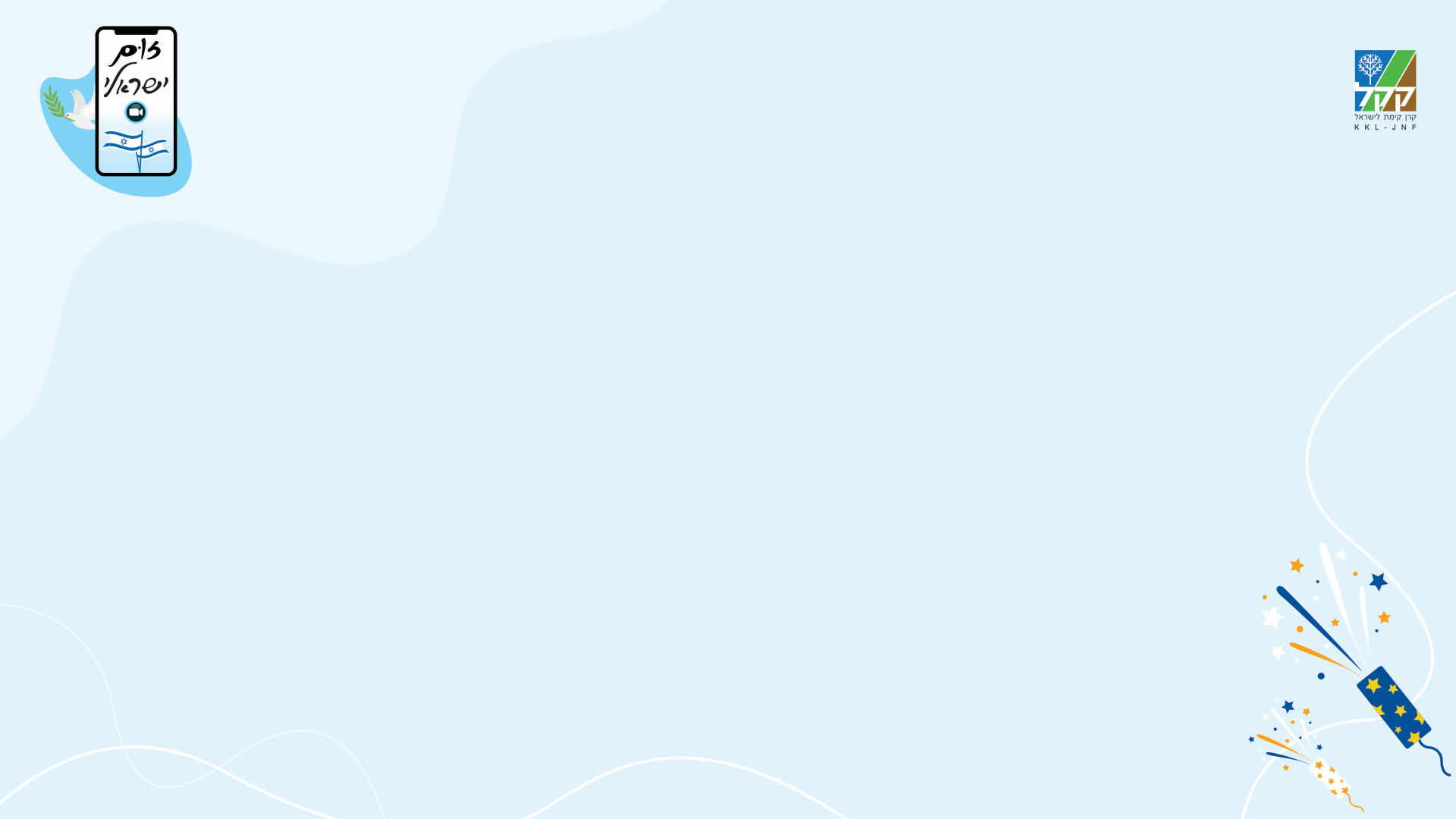 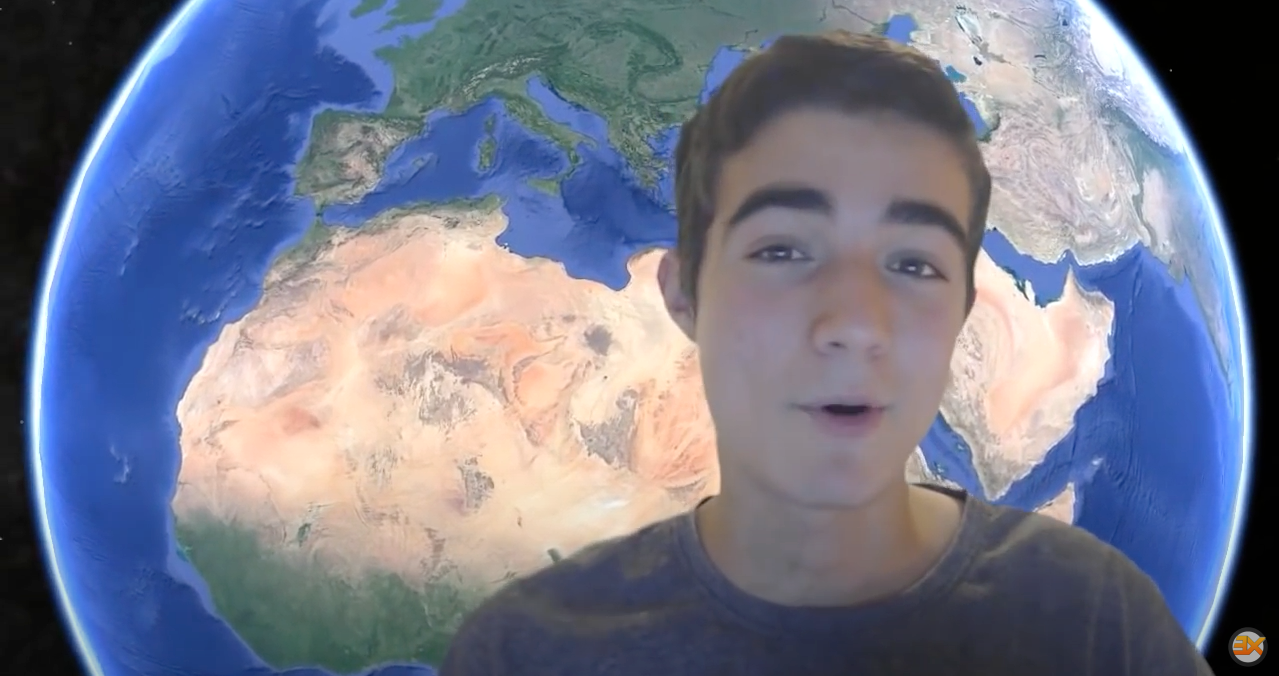 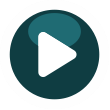 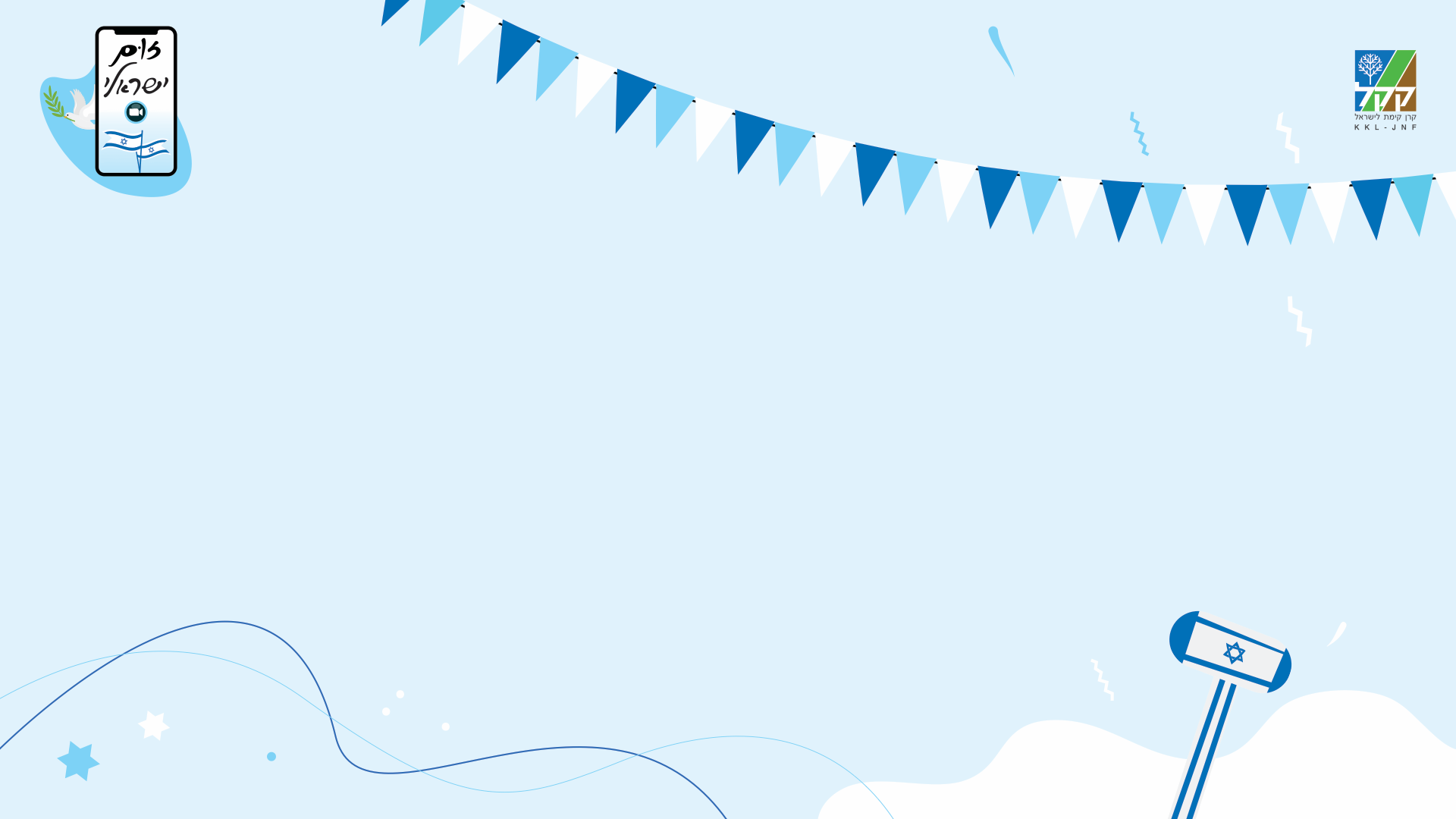 אילו המצאות ישראליות נוספות אתם מכירים?
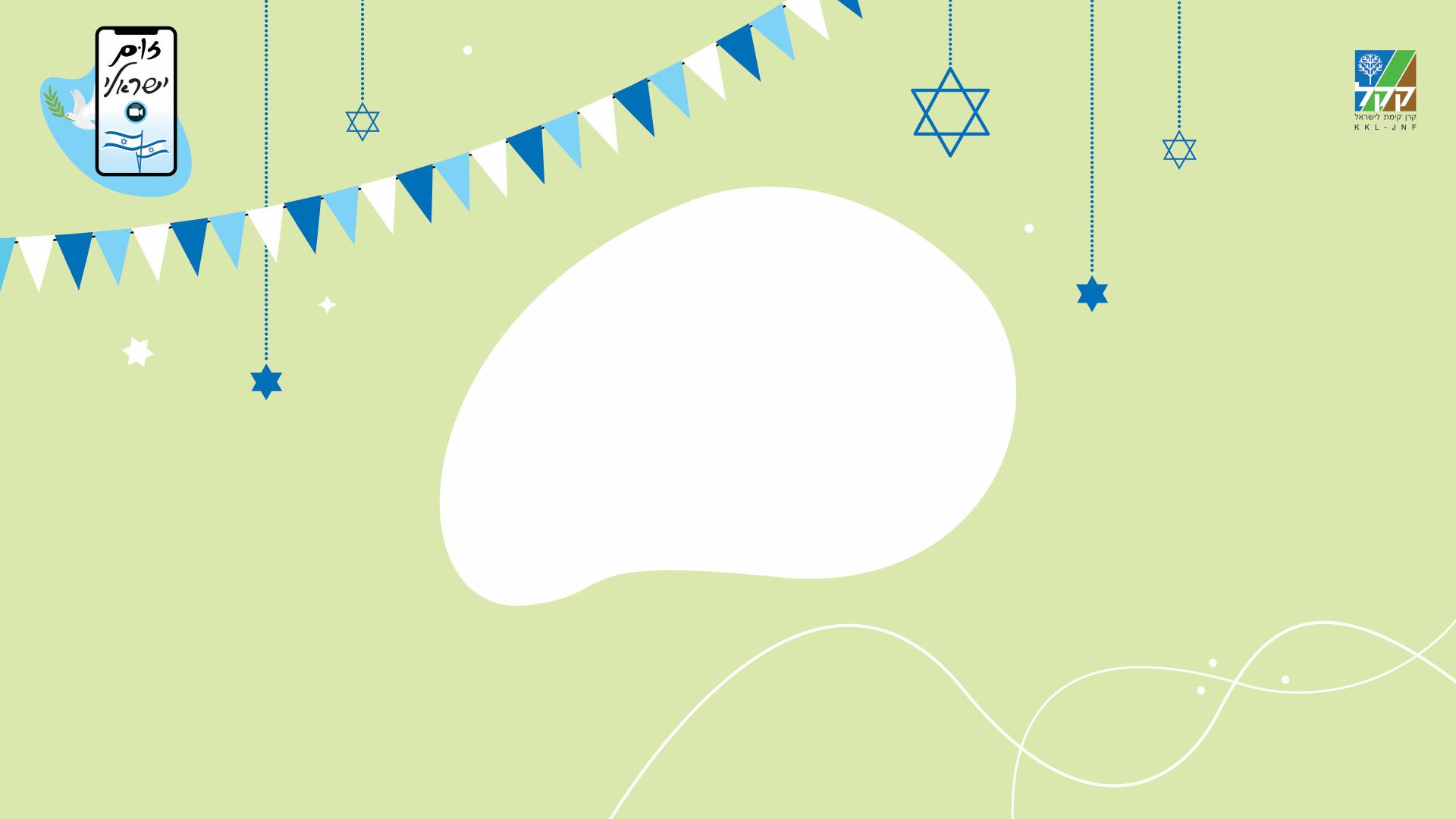 נכון או לא נכון?
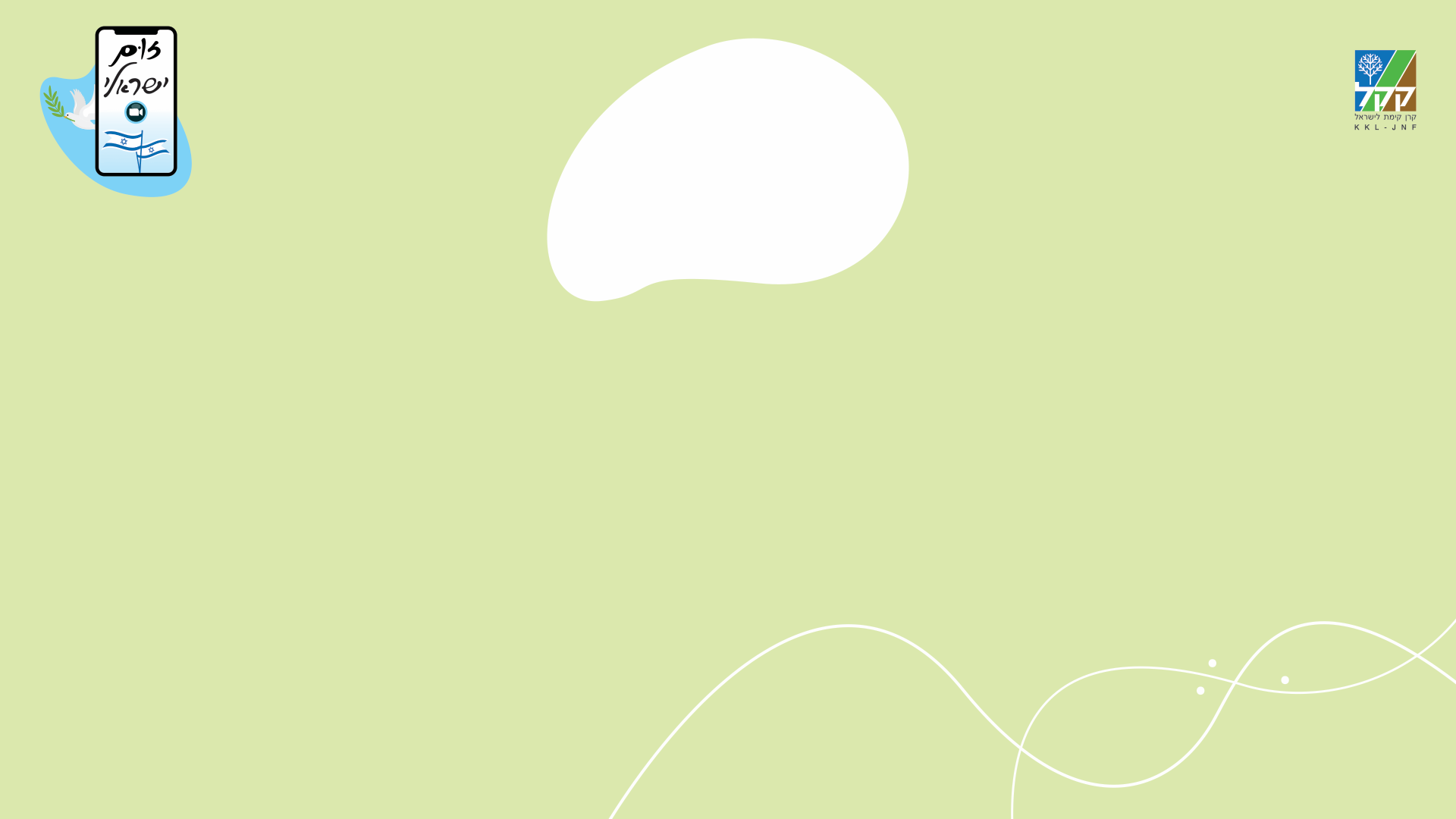 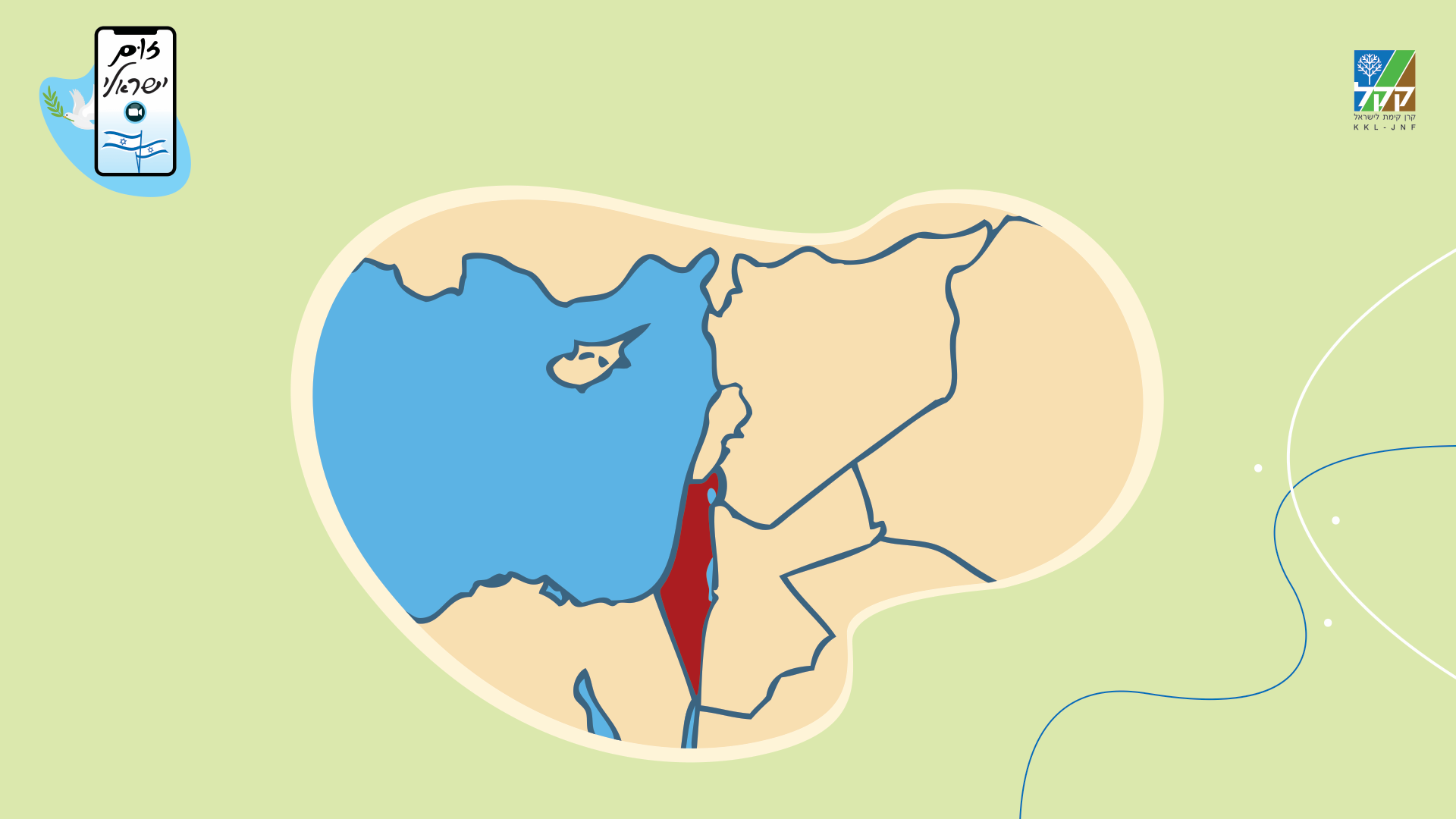 נכון או לא נכון?
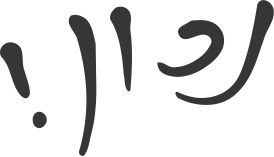 ישראל היא מקום מפגש של שלוש יבשות
הים התיכון
ישראל
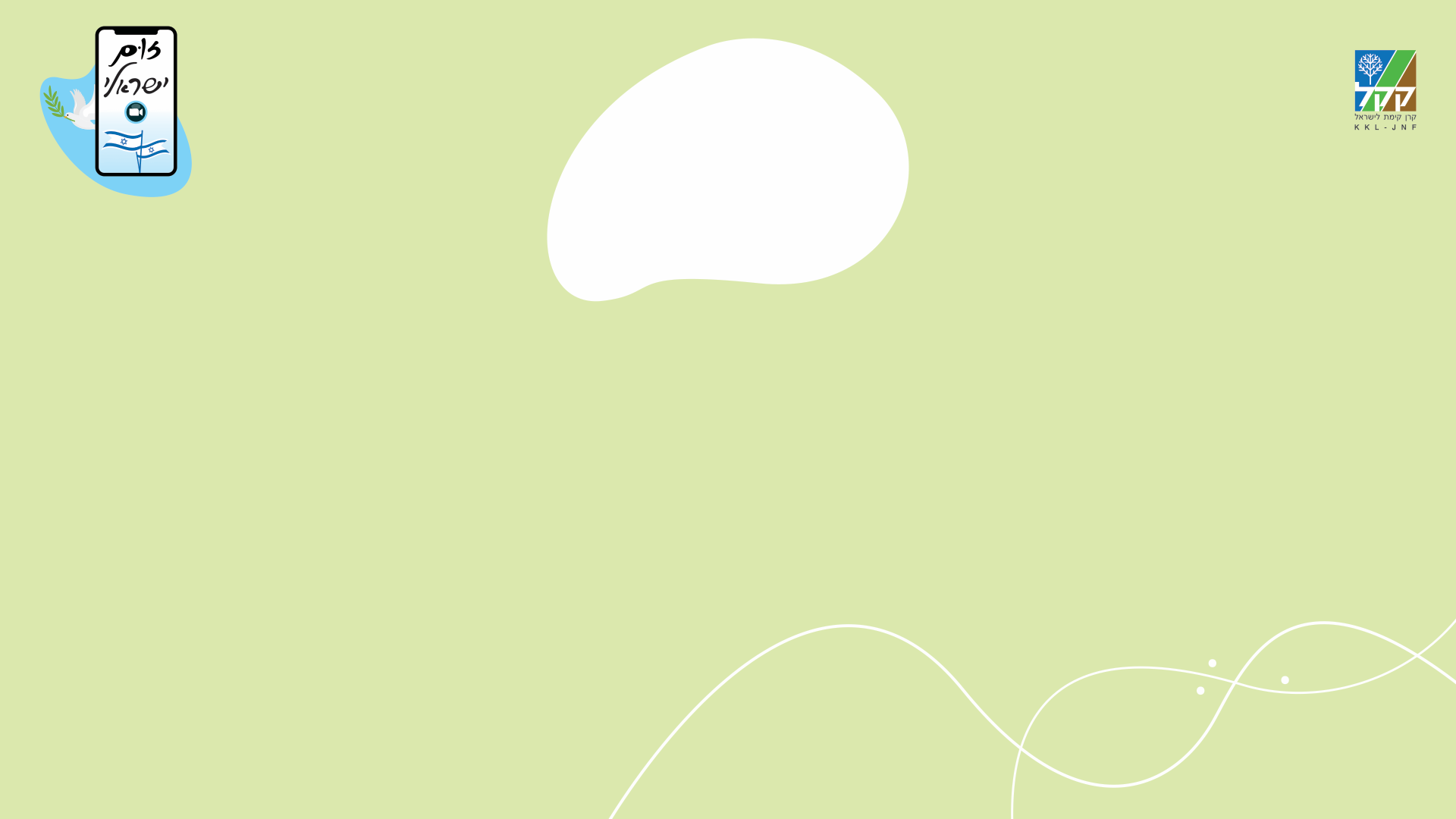 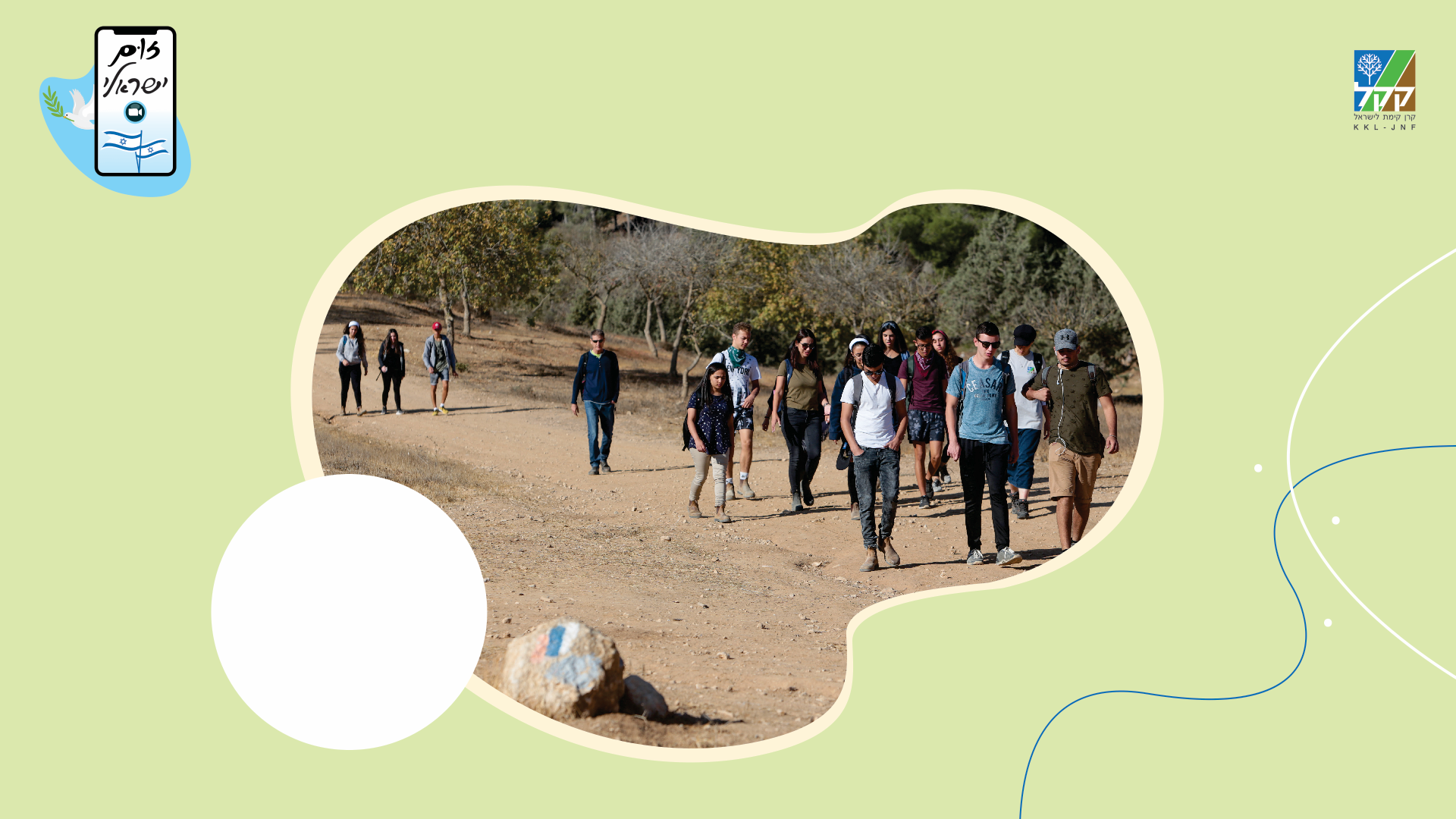 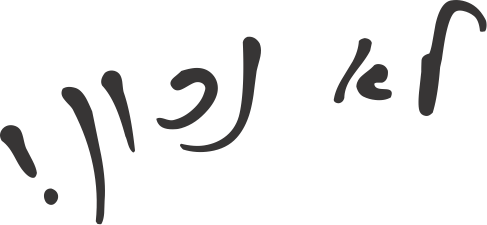 נכון או לא נכון?
שביל ישראל הוא שביל הליכה העובר לרוחבה של מדינת ישראל, מהים התיכון לים המלח.
שביל ישראל נמשך לאורך כל מדינת ישראל.
הוא מתחיל בקיבוץ דן בצפון ומסתיים באילת.
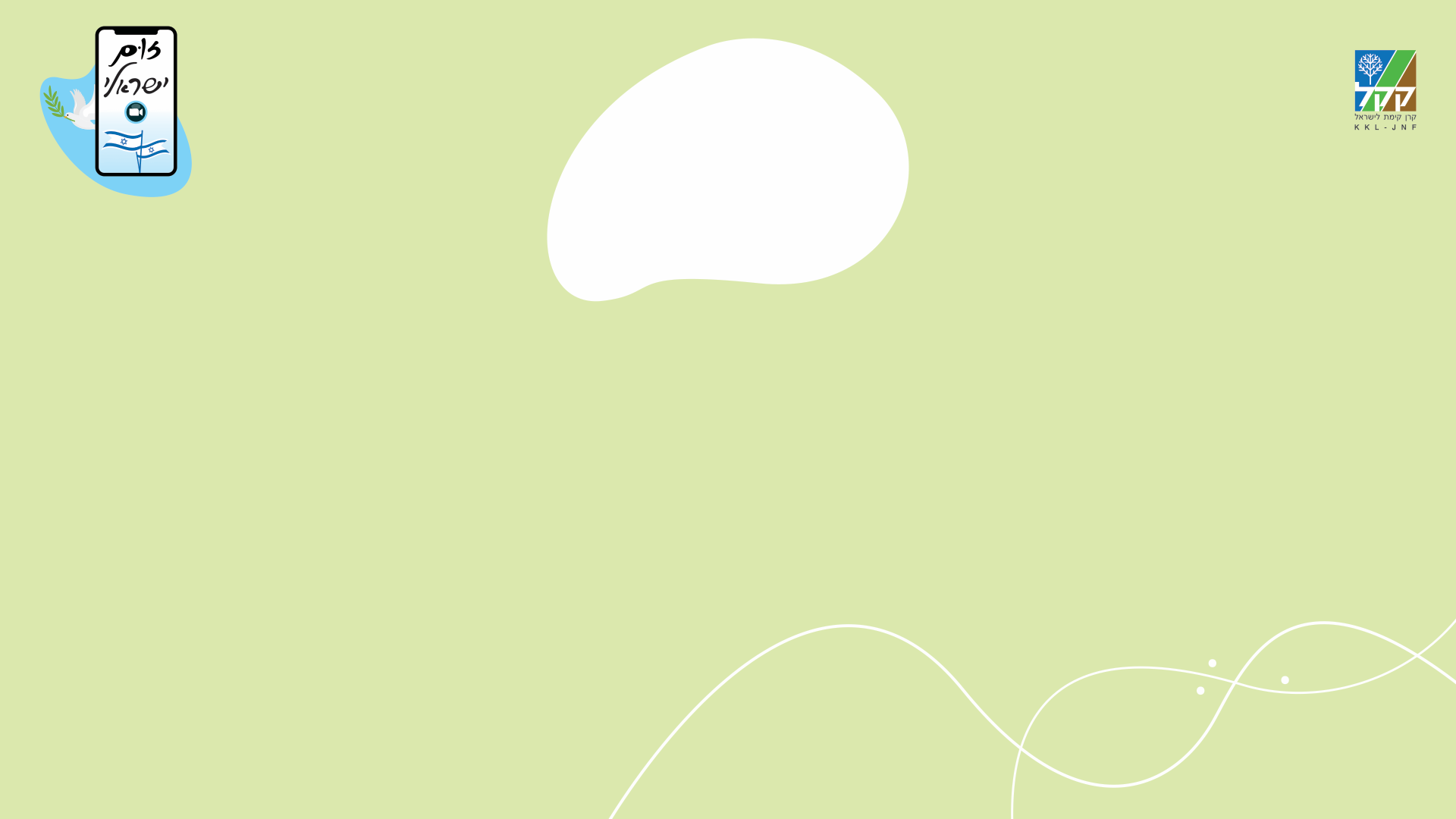 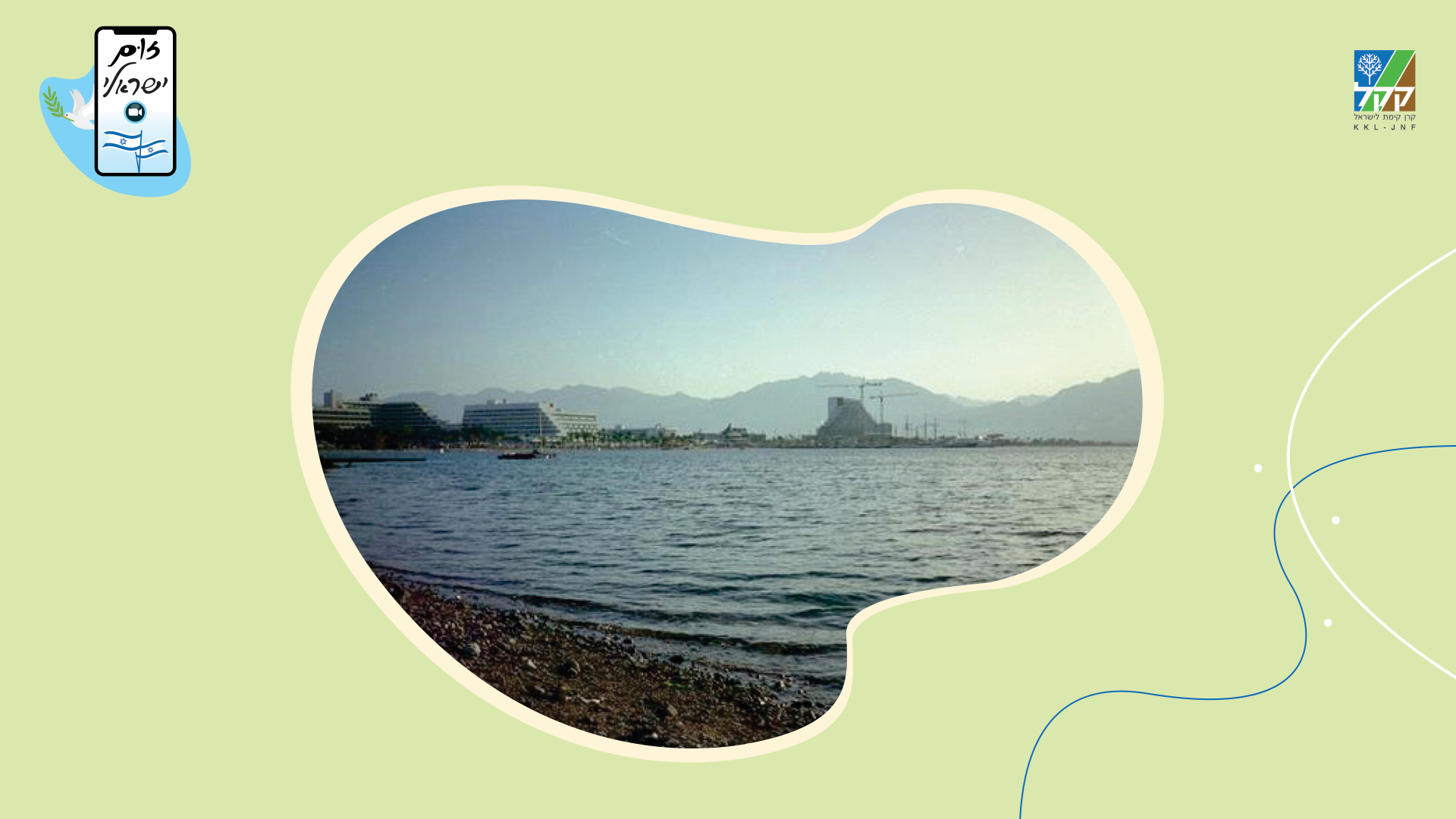 נכון או לא נכון?
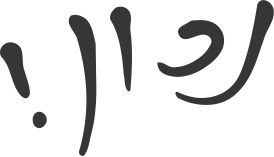 "ים סוף" ו"הים האדום" הם שני שמות של ים אחד
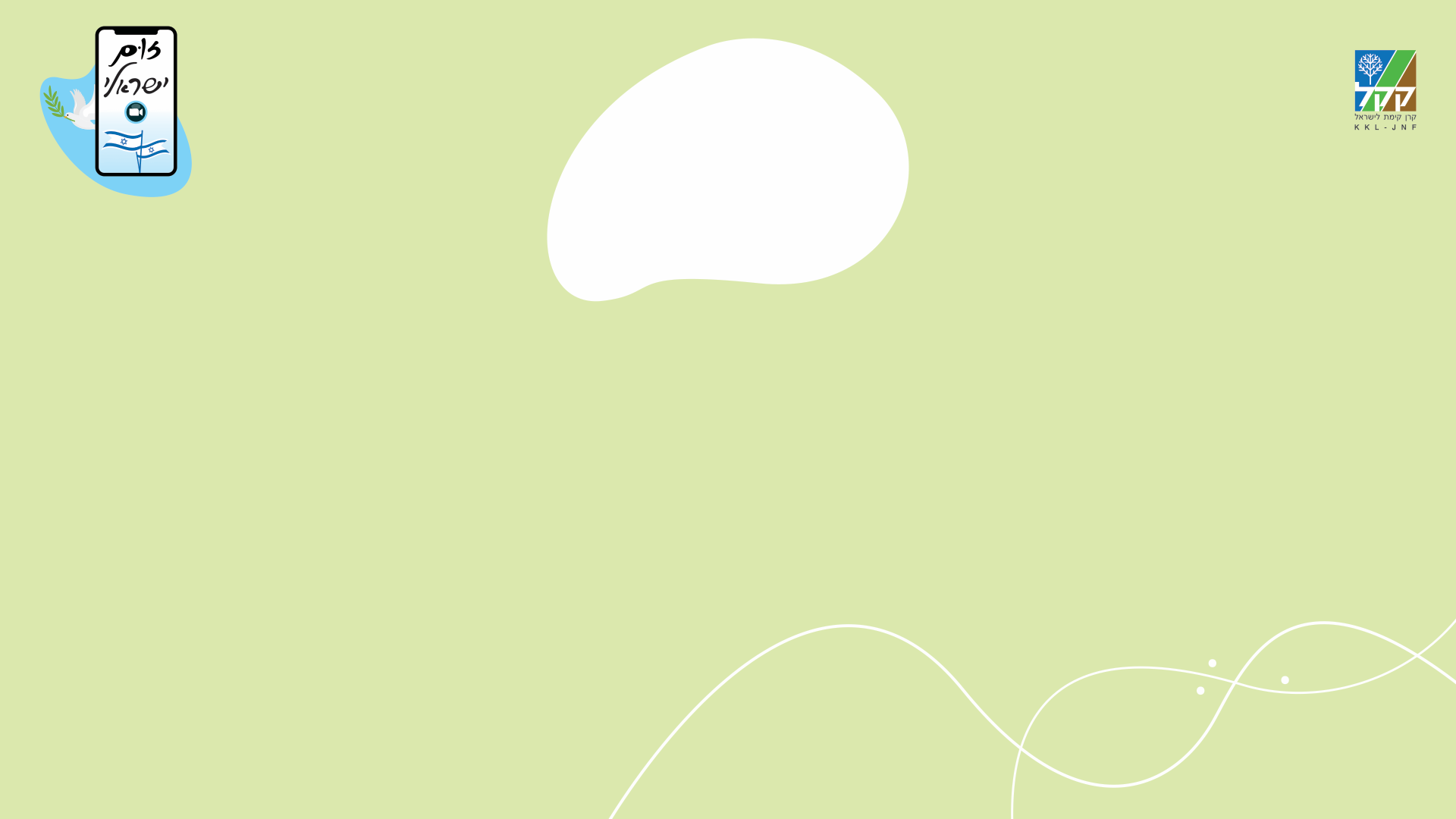 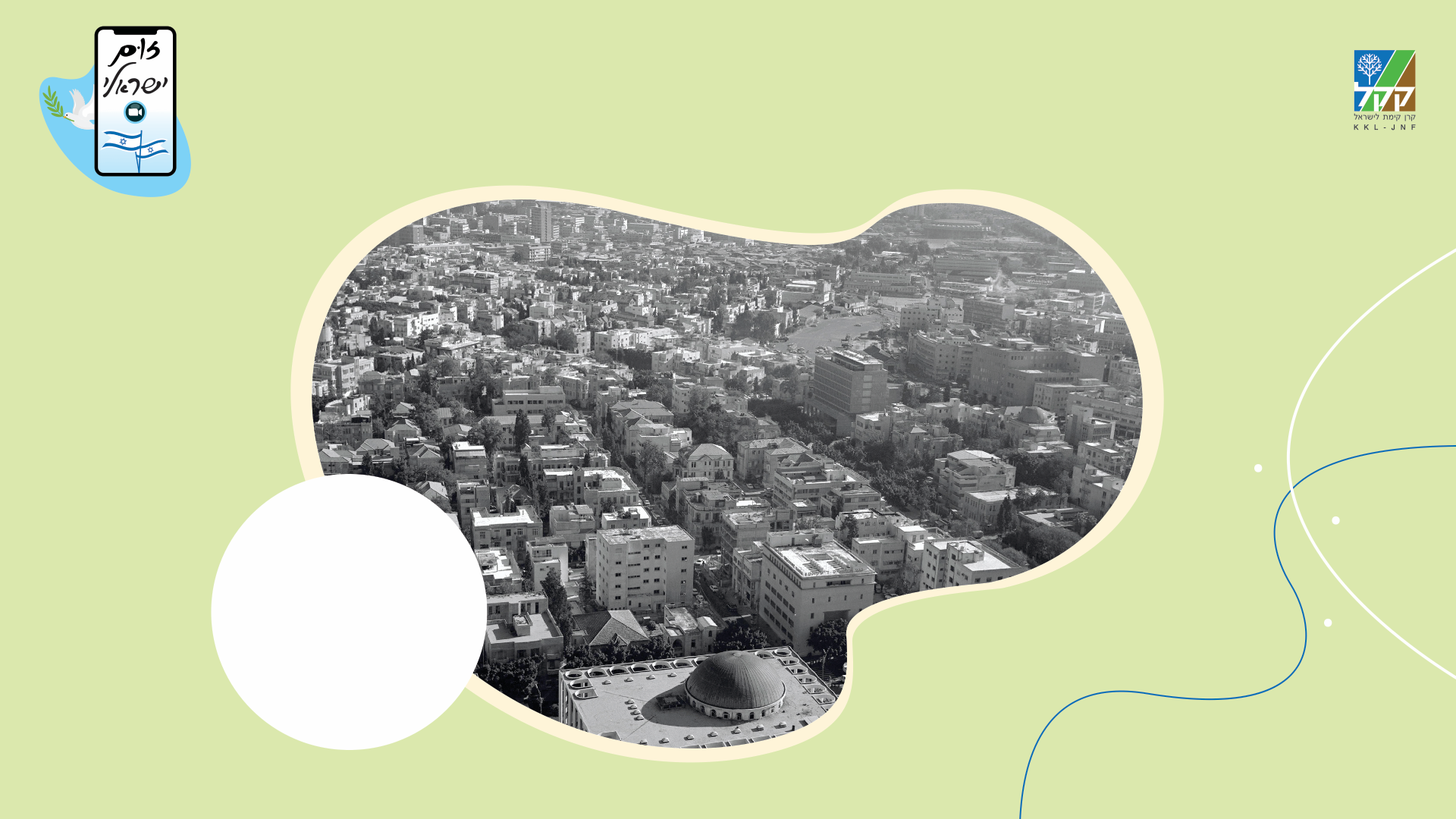 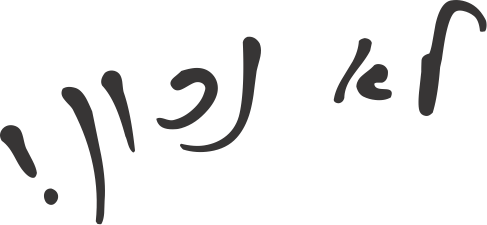 נכון או לא נכון?
העיר העברית הראשונה היא פתח תקווה
העיר העברית הראשונה היא
תל אביב
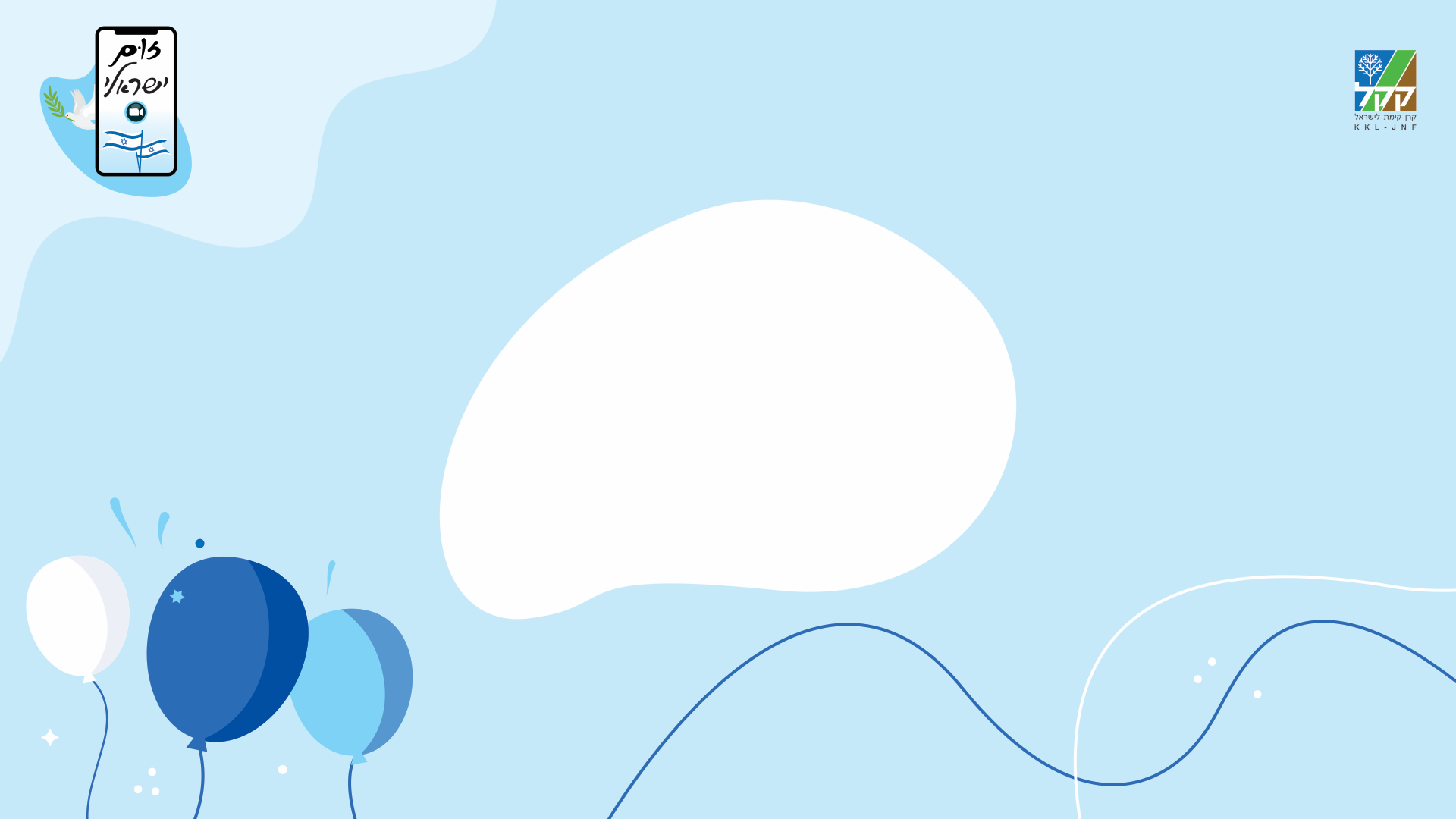 איפה זה?
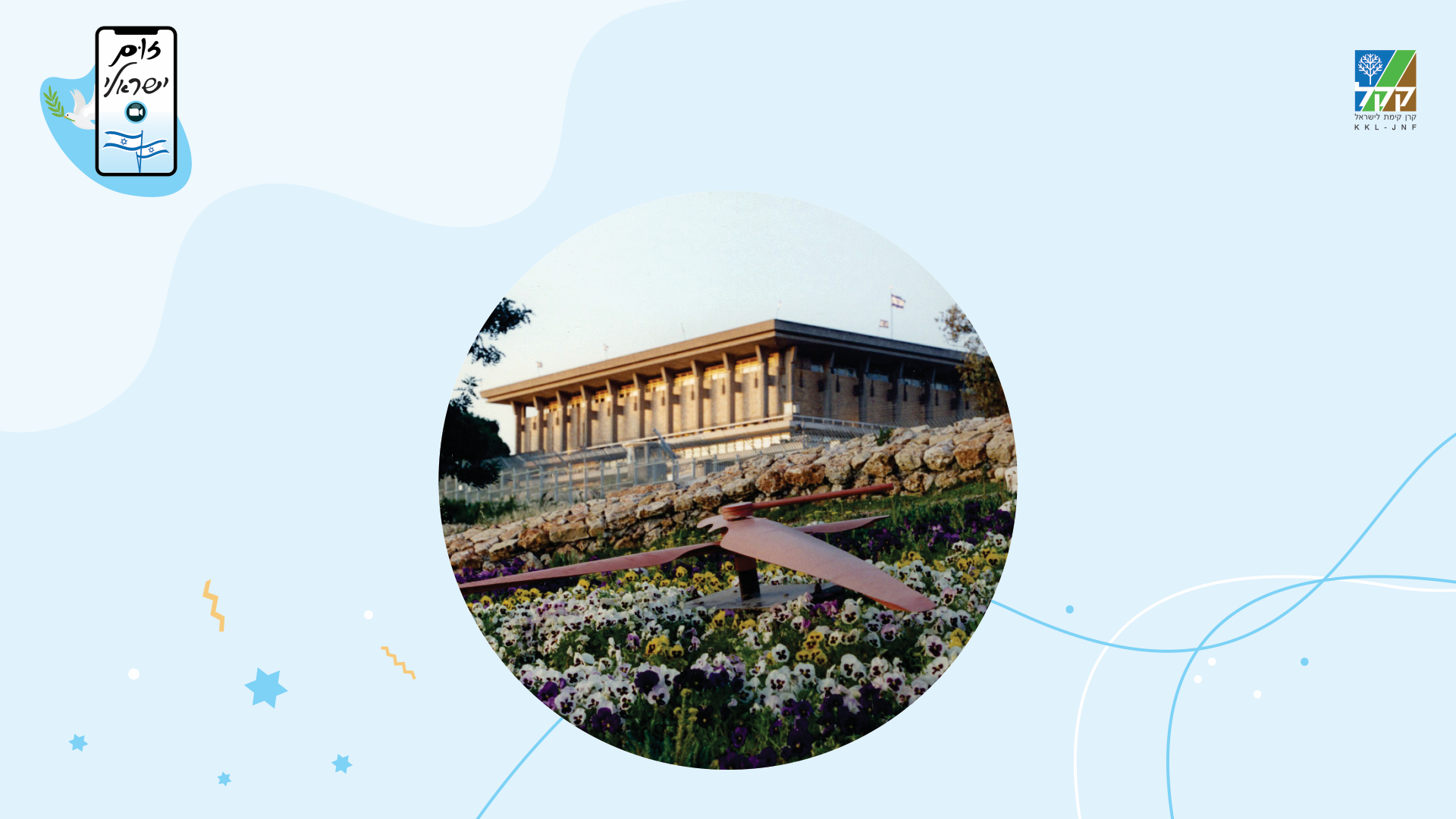 מהו המבנה והיכן הוא ממוקם?
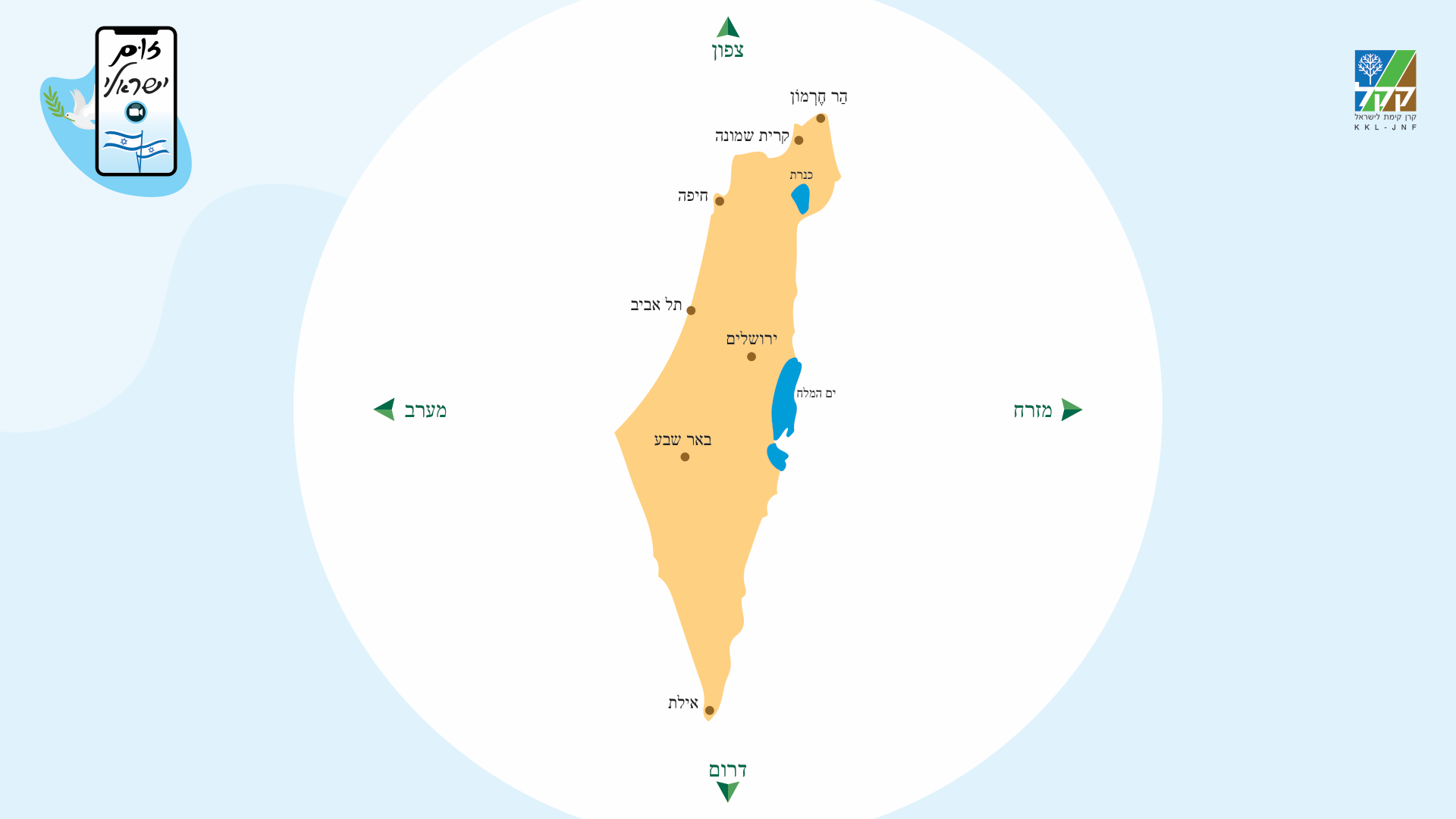 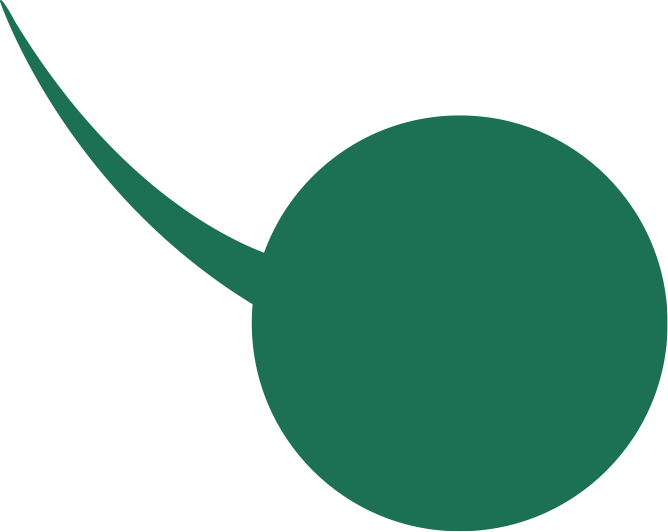 הכנסת
בירושלים
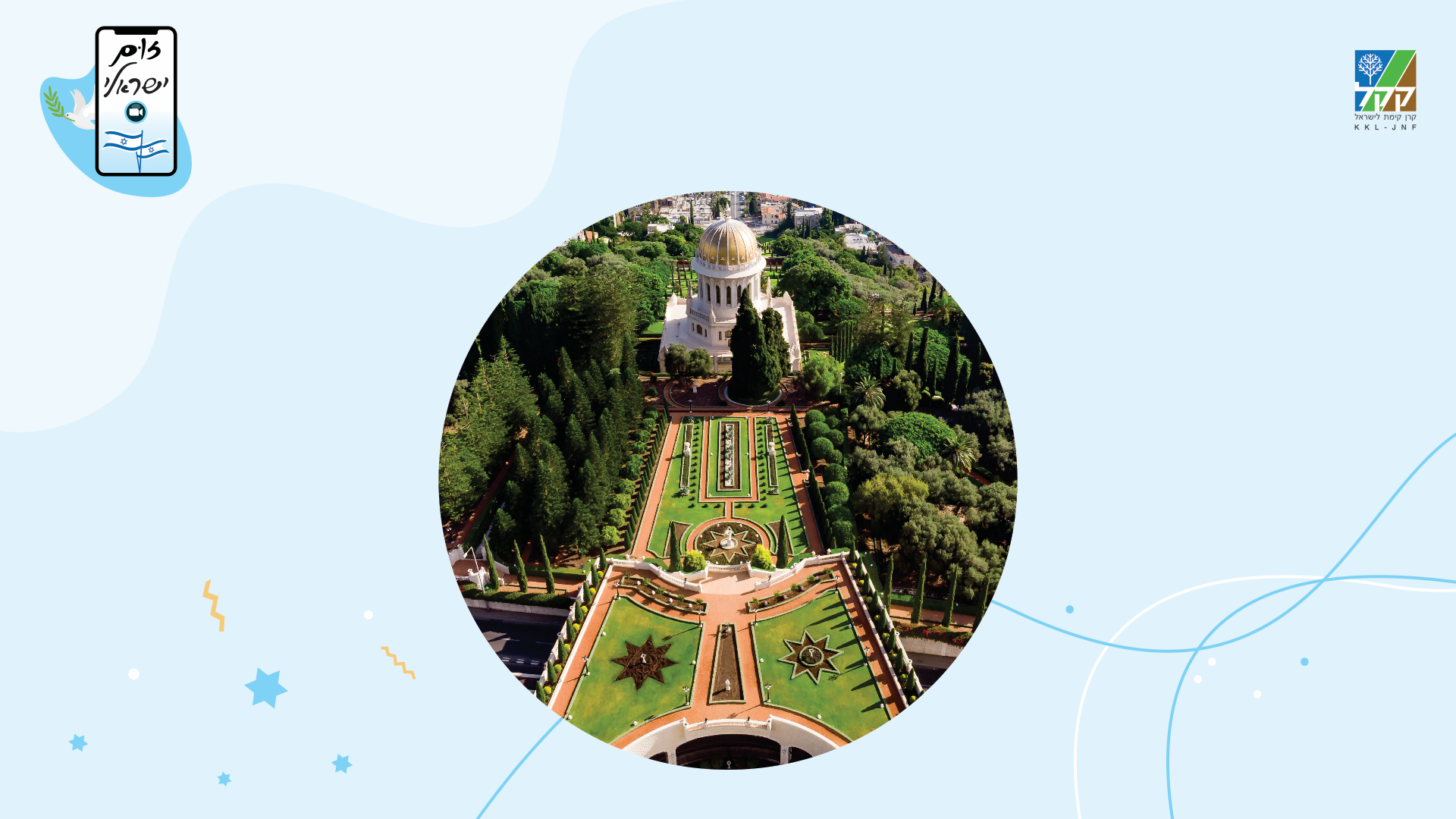 מהו המבנה והיכן הוא ממוקם?
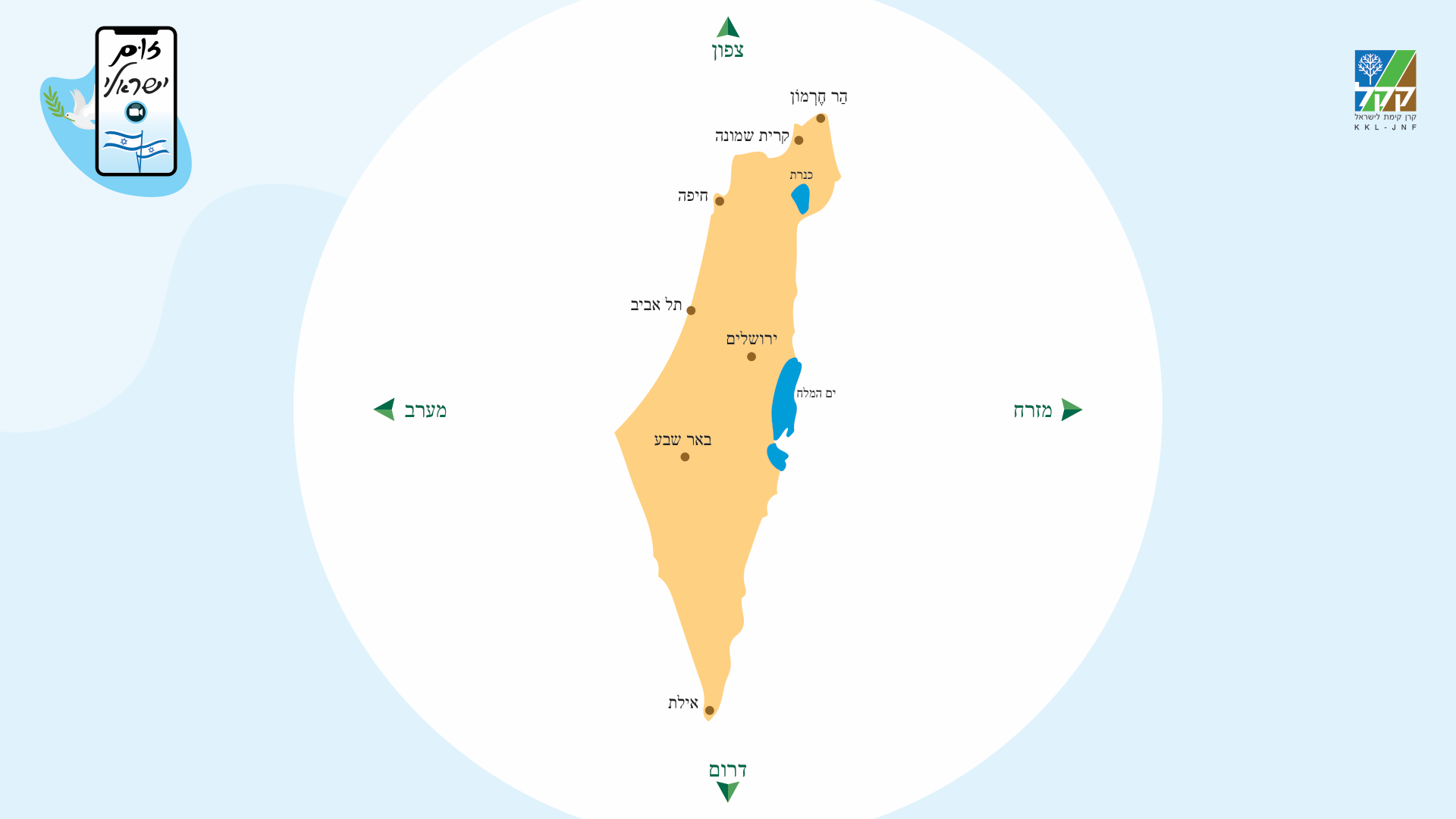 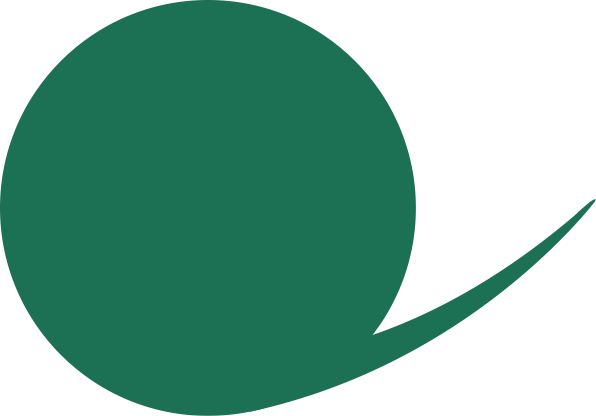 הגנים הבהאים בחיפה
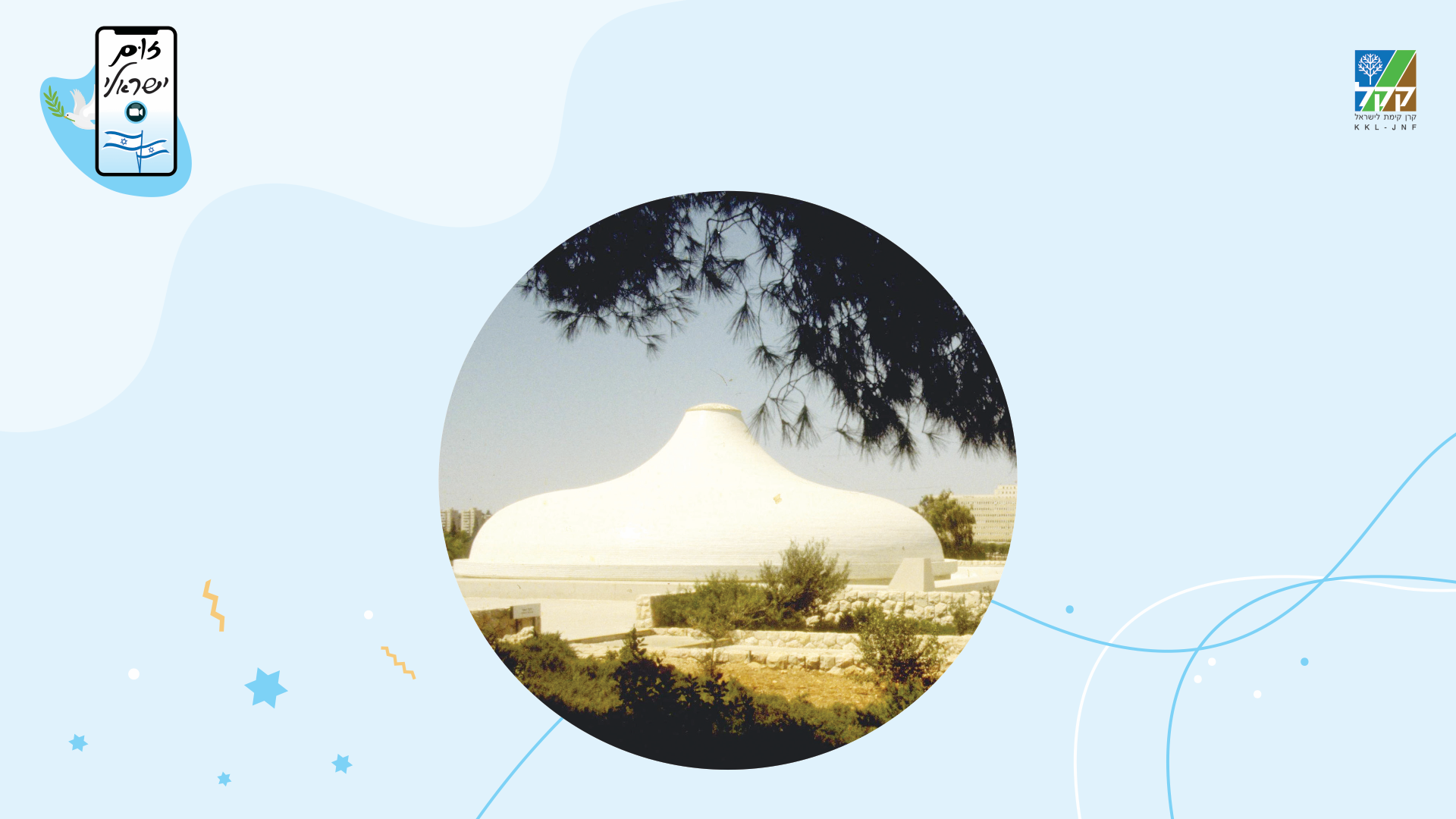 מהו המבנה והיכן הוא ממוקם?
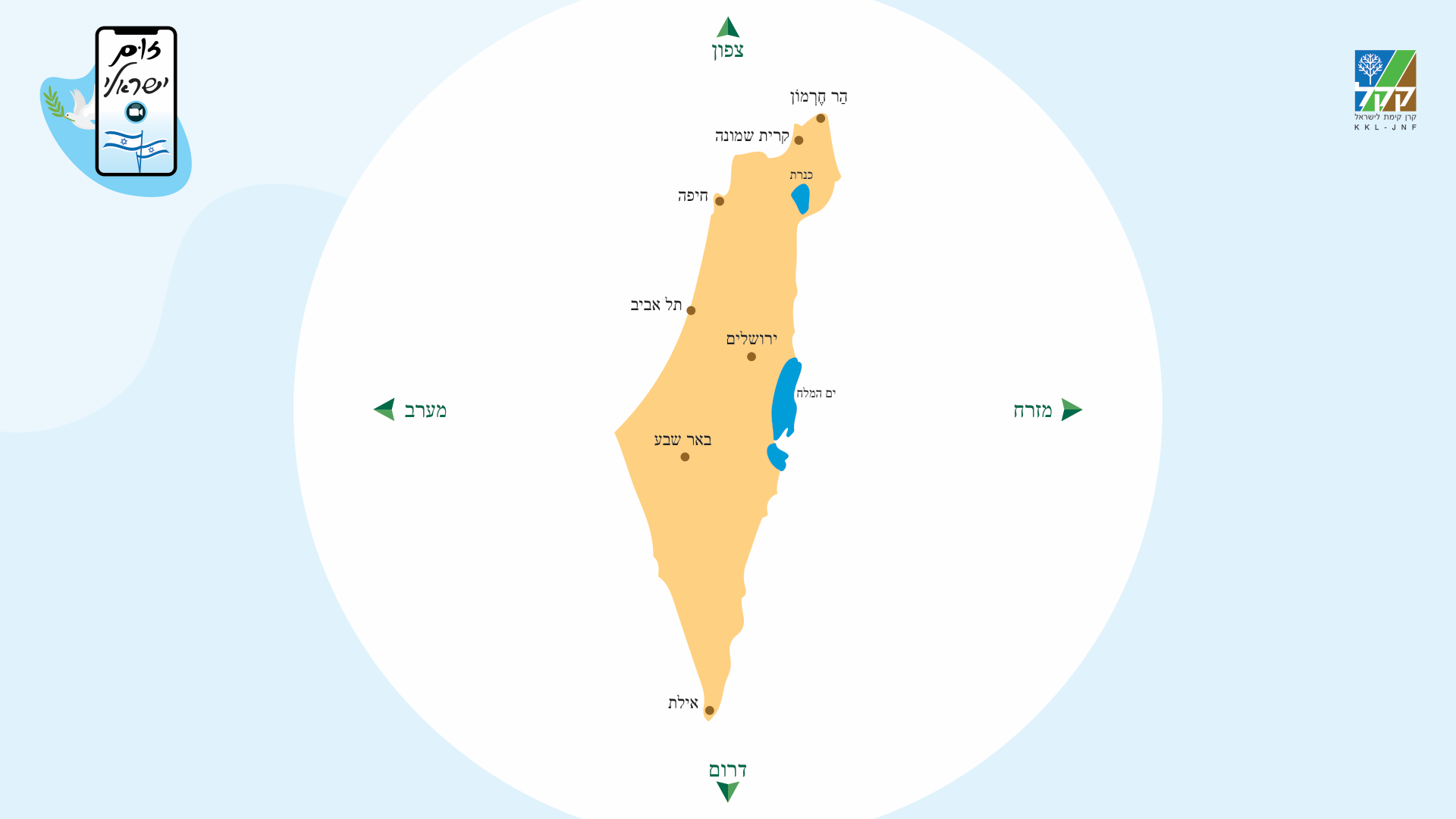 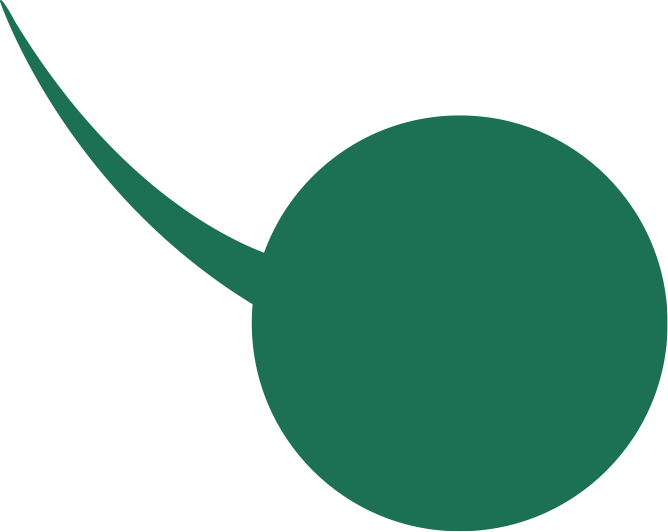 היכל הספר בירושלים
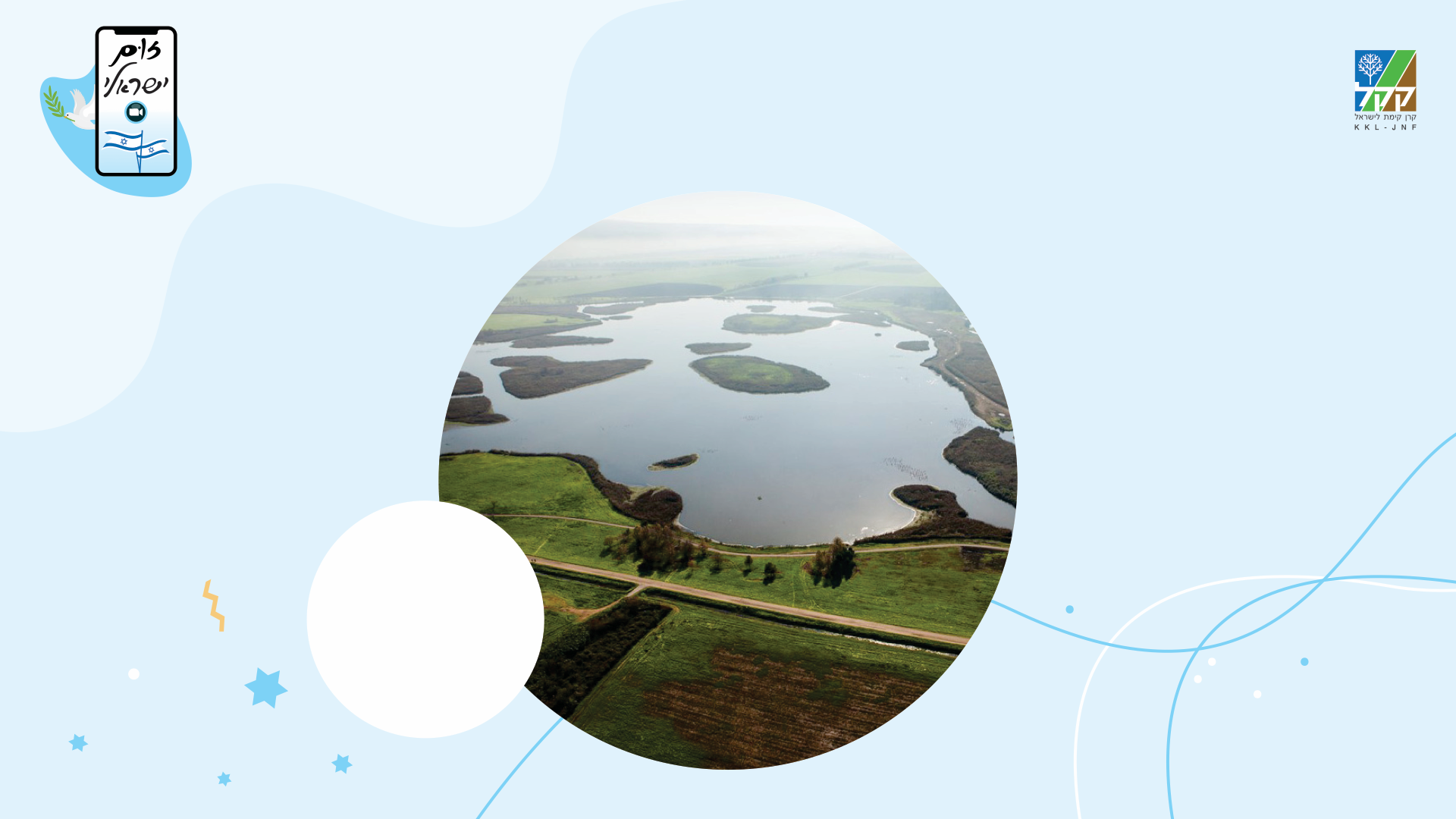 איפה זה?
רמז:מקווה מים שיובש וחלקו הוצף מחדש
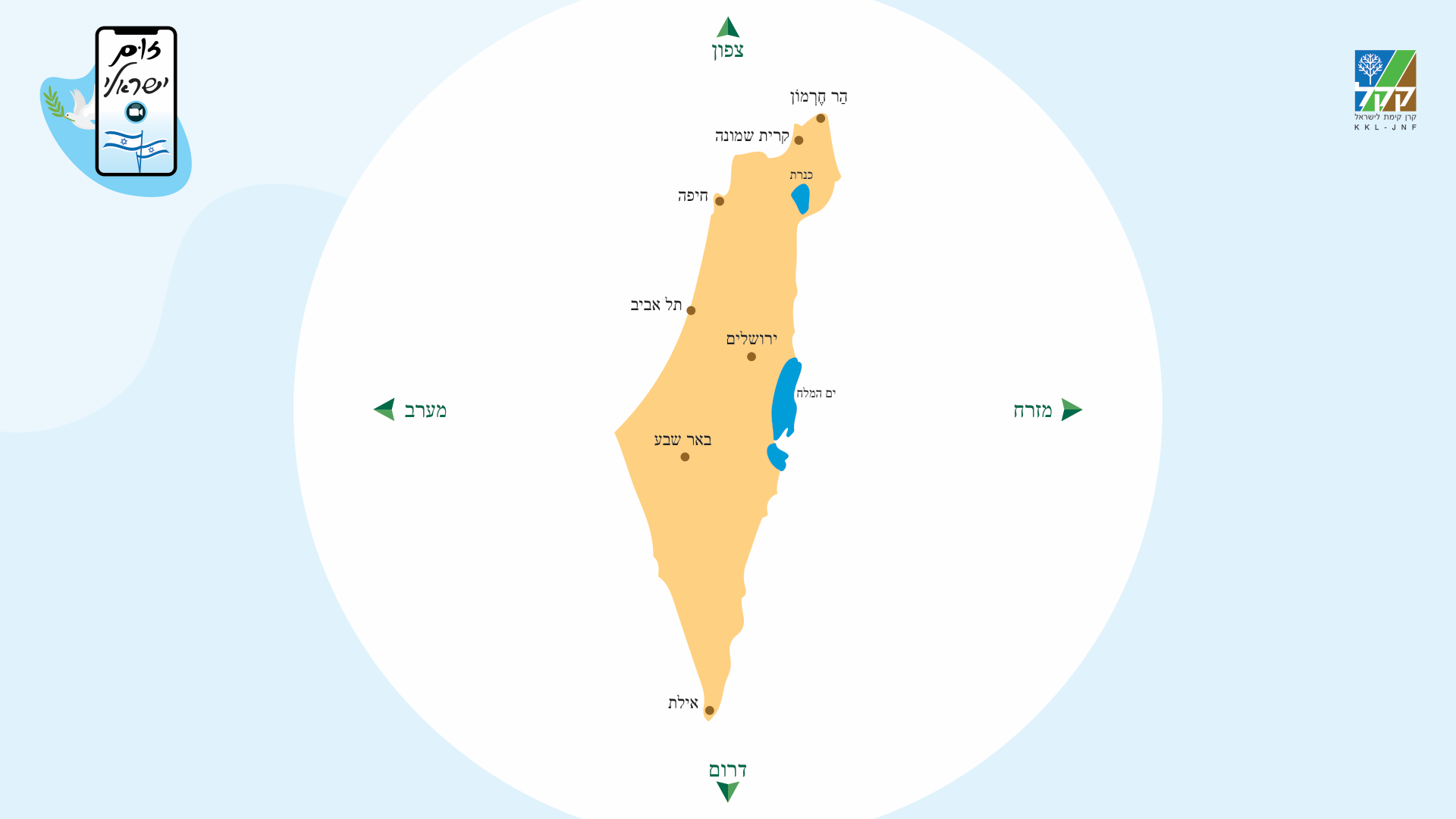 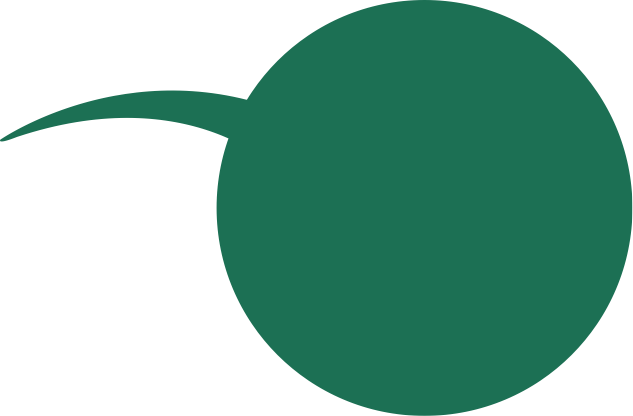 אגמון החולה
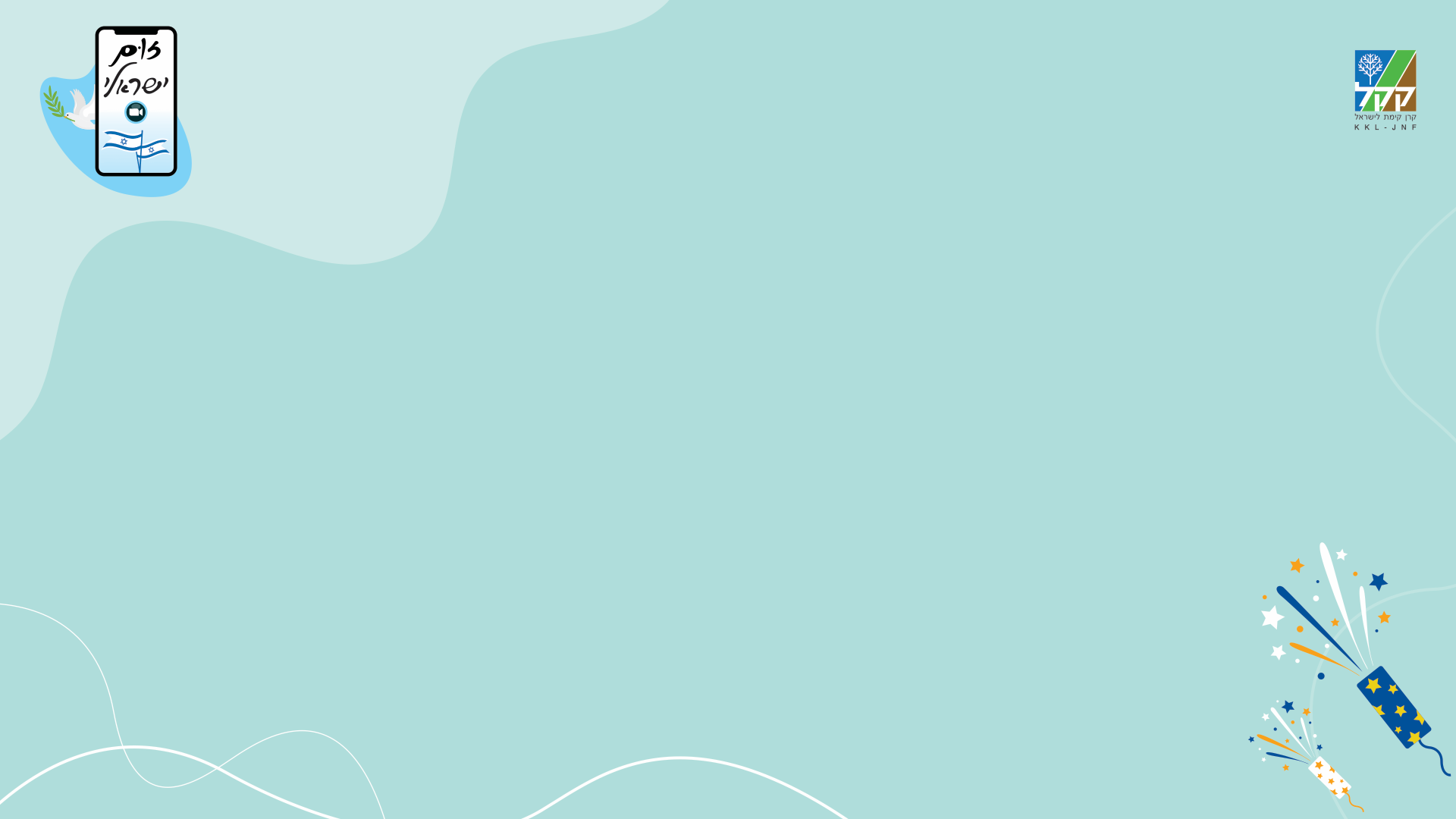 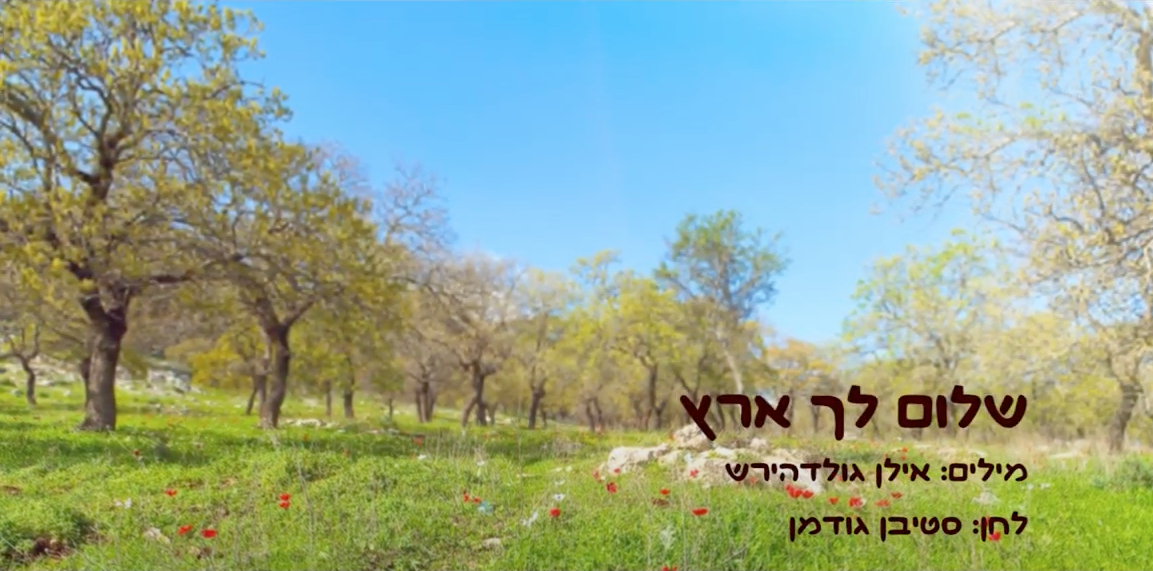 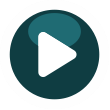 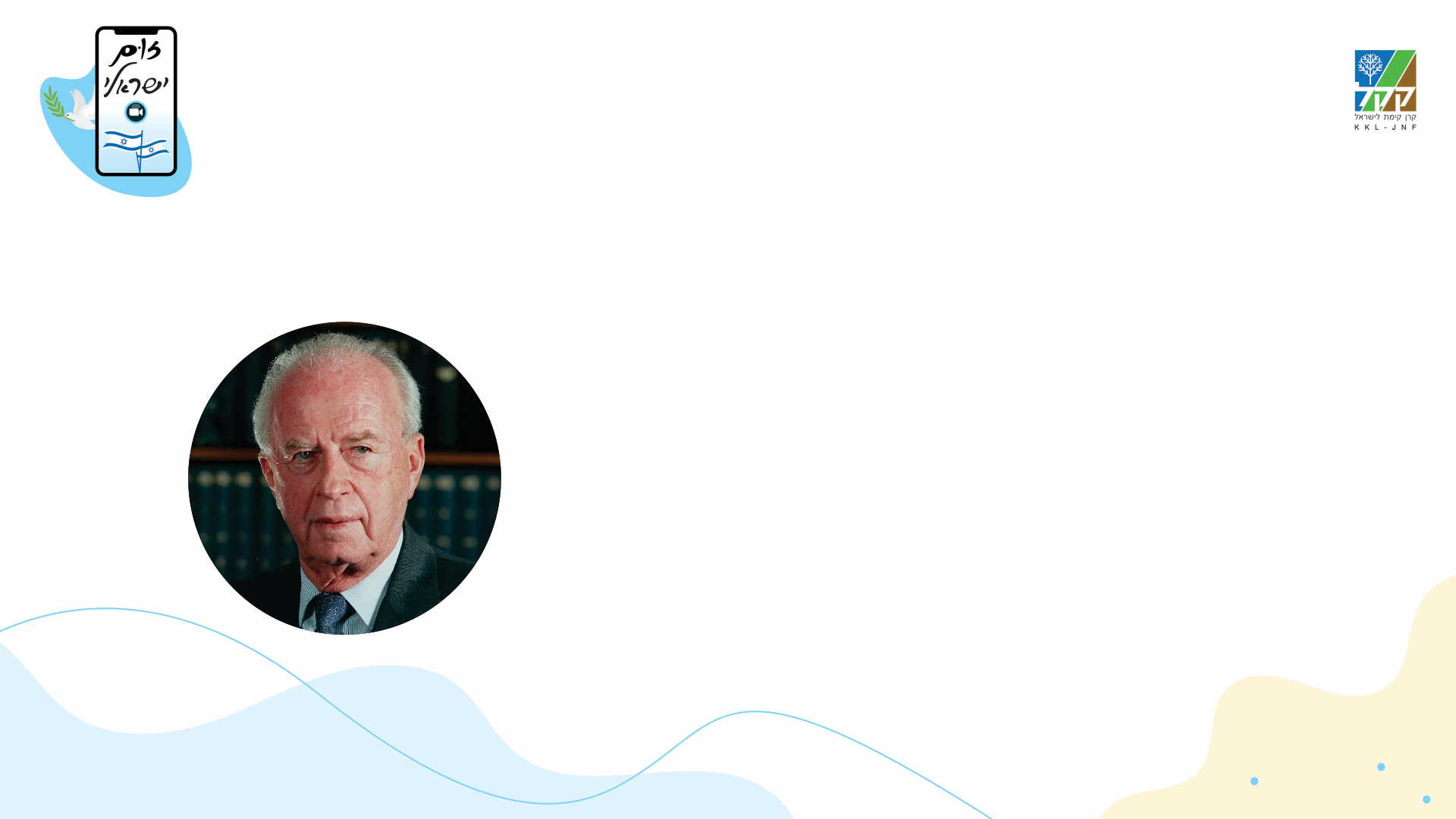 עם כל כך הרבה נכסים אנושיים, הישגים, נכסי טבע ונוף,
נמשיך להתפלל ולייחל לשלום...
"אין לי נכסים, יש לי רק חלומות להוריש לדורות הבאים עולם טוב יותר, מפויס יותר – עולם שנעים לחיות בו. אין זה הרבה מדי".
יצחק רבין, מתוך נאום בכינוס חתימת השלום עם ירדן
(26 ביולי 1994)
נאחל שלום 
למדינת ישראל
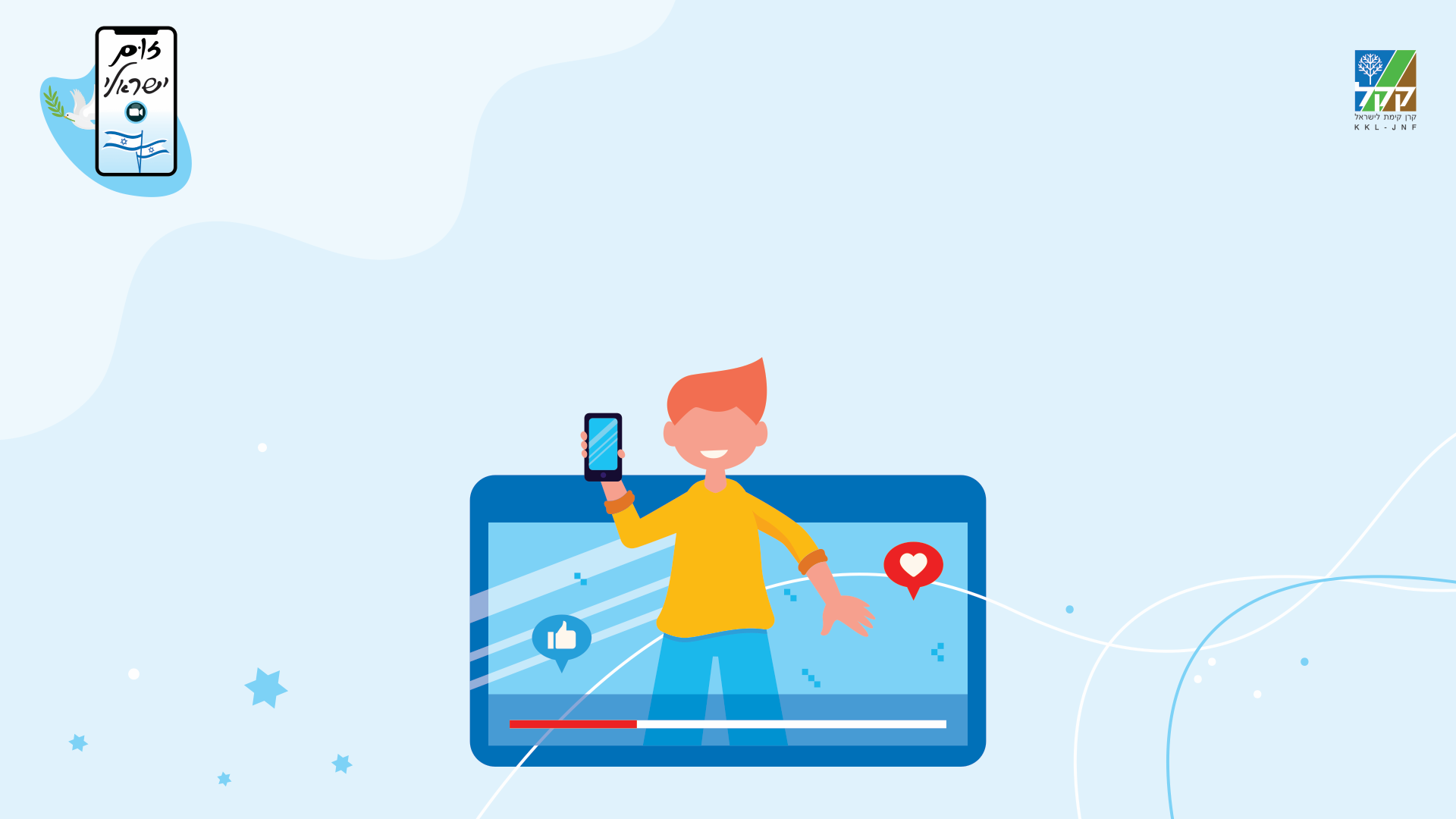 צלמו סרטון בסגנון טיקטוק שמעביר את המסר: "ישראל היא המקום הכי טוב לחיות בו"
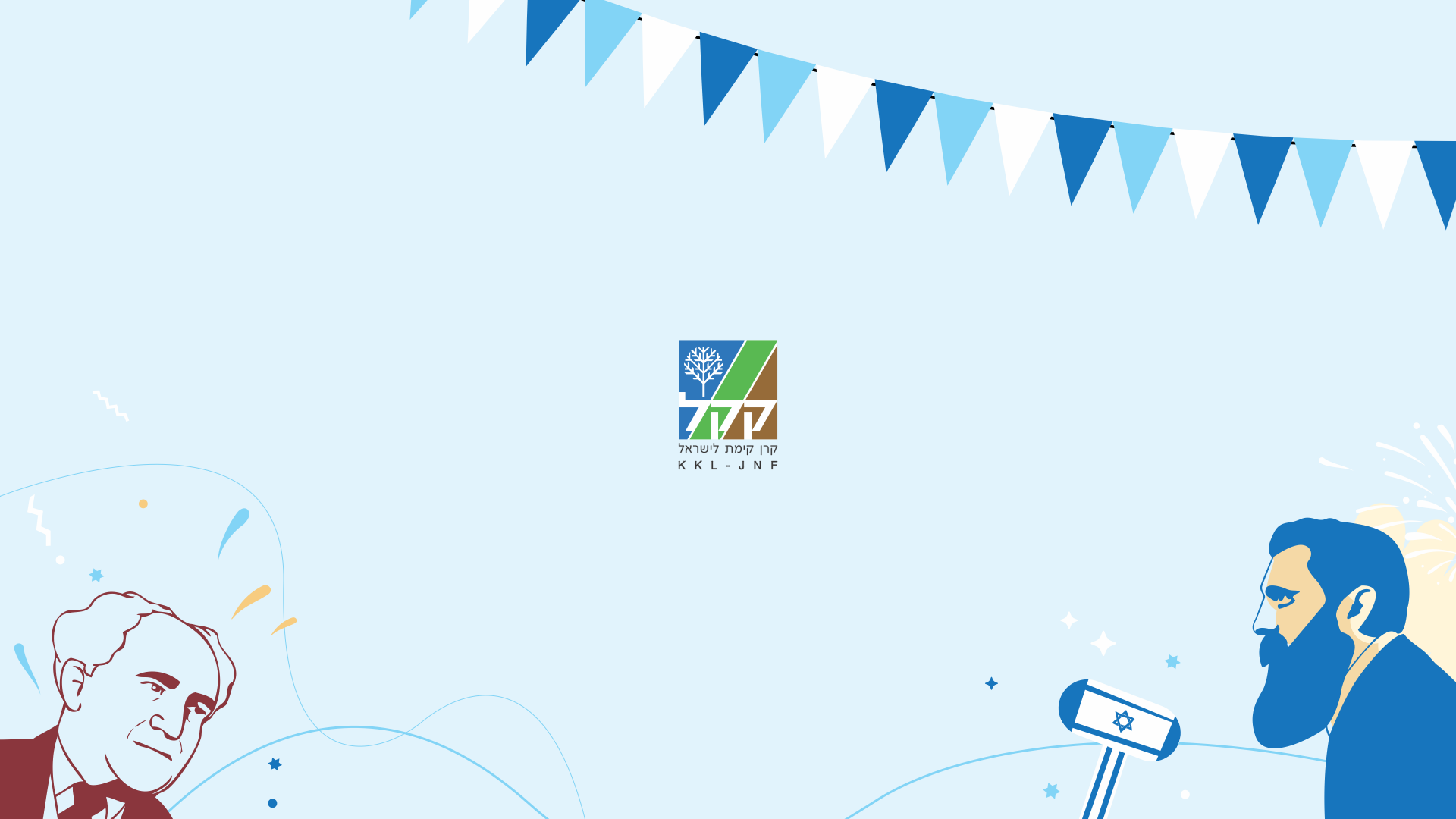 עיצוב: אירה גופמן. פיתוח והפקה: צוות המחלקה הפדגוגית, סטודיו צחר, שרון גלפרין. הצילומים במצגת באדיבות ארכיון הצילומים של קק״ל ולשכת העתונות. צלמים: הנס פיין, פריץ כהן, עמוס בן גרשום, מרק נימן, יעקב סער, משה פרידן, יעקב שקולניק, מיכאל חורי, אברהם מלבסקי, דרור ארצי, אביגיל עוזי, IVP,פלאש 90
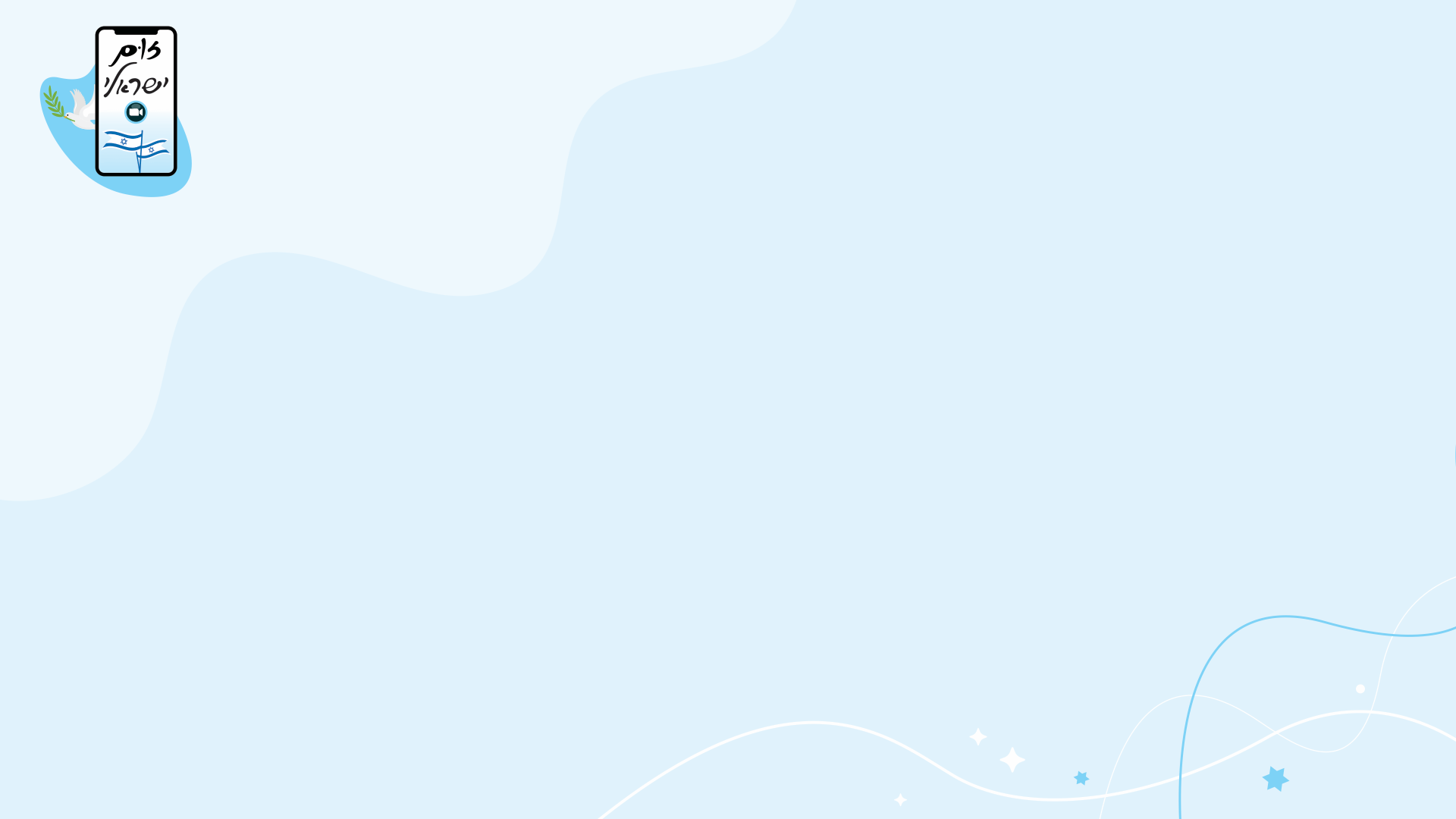